MISS AN ANNOUNCEMENT THAT WENT BY TOO FAST?
OR HAD TEXT TOO SMALL?
www.brevardschools.org/EdgewoodJRSR
YOU CAN FIND ALL THE ANNOUNCEMENTS ON THE EDGEWOOD WEBSITE!
www.brevardschools.org/EdgewoodJRSR
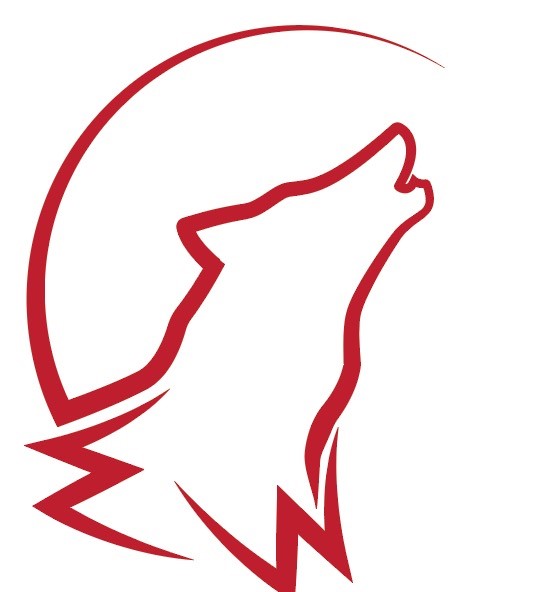 SCHOOL NEWS
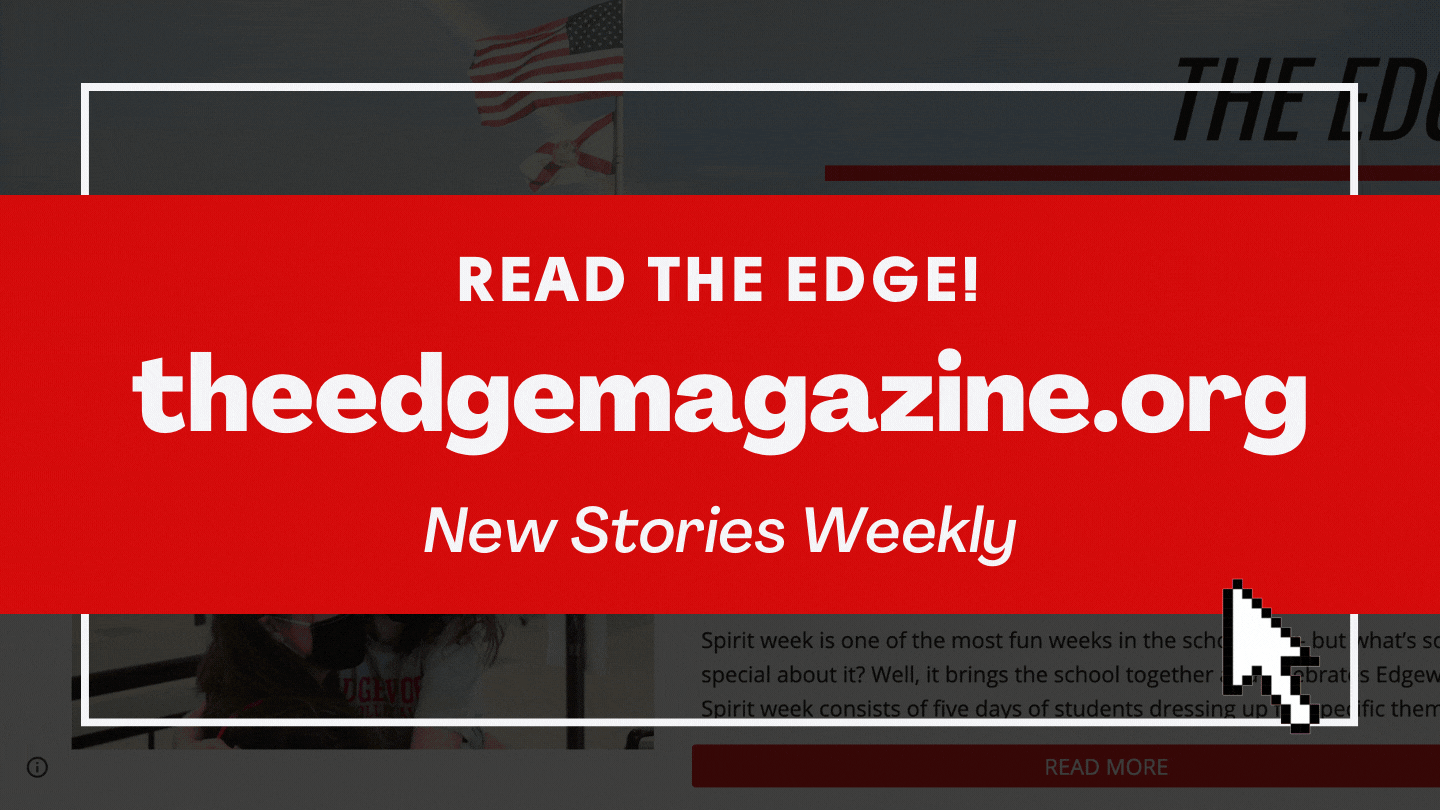 Have you witnessed a crime or bullying? Report it anonymously to make our school a safer place.
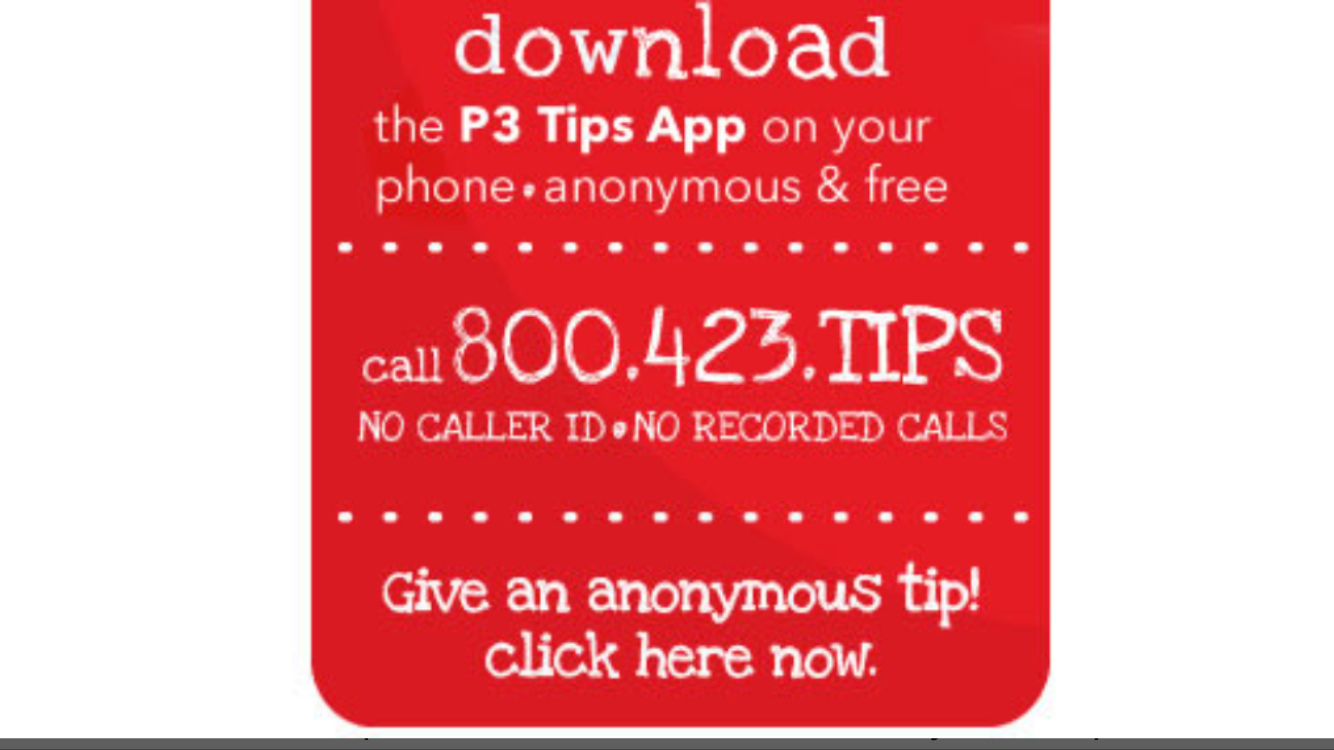 ‹#›
Middle School - SSYRA
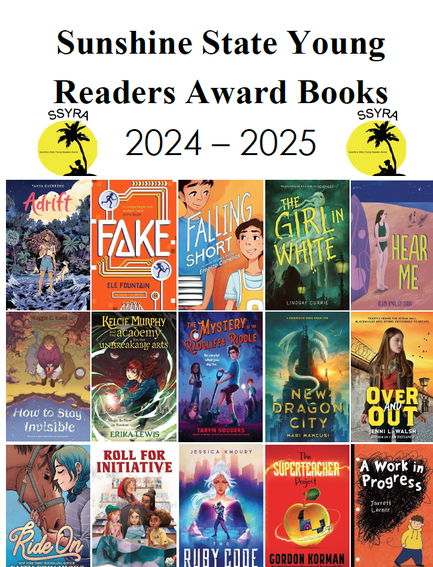 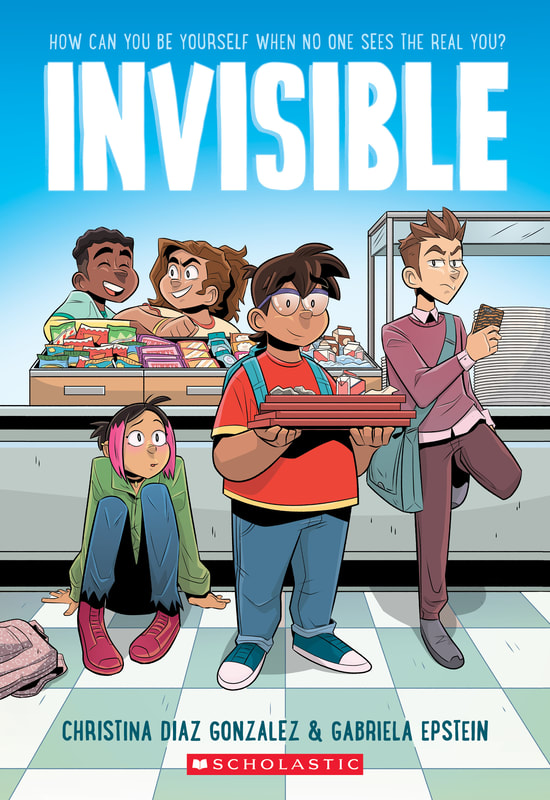 Checkout in the library

Checkout via Sora
Congrats to the 2024
Winner!!!
Bring the attention of your audience over a key concept using icons or illustrations
High School - FTR
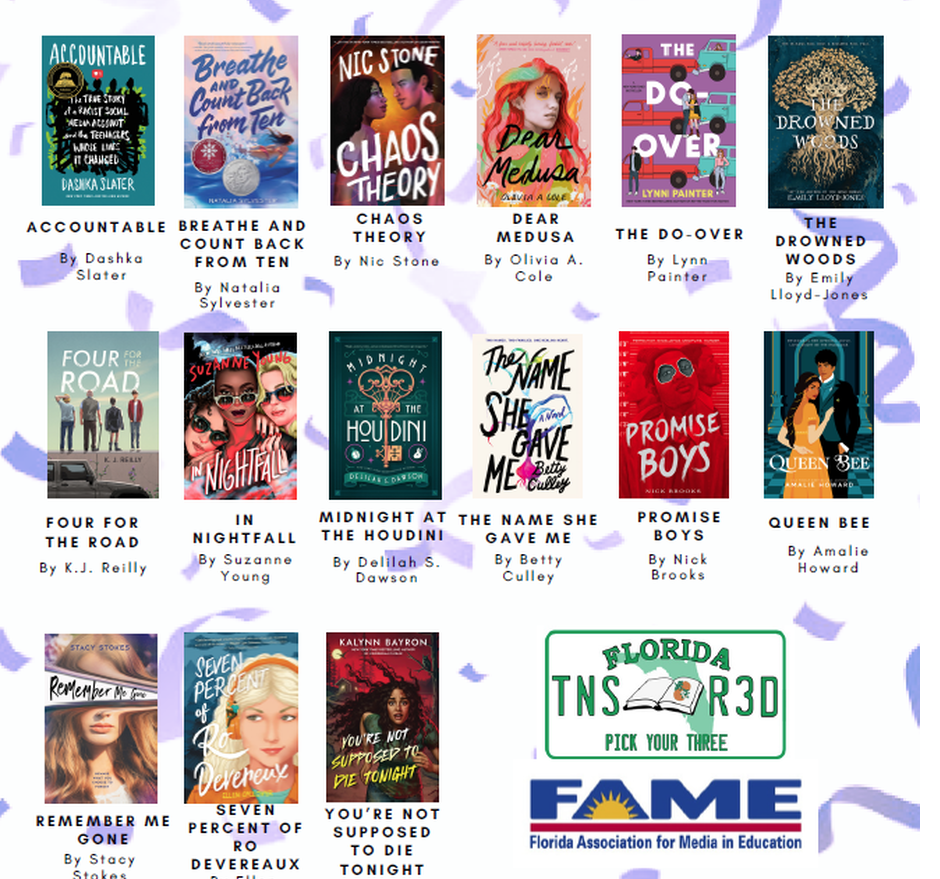 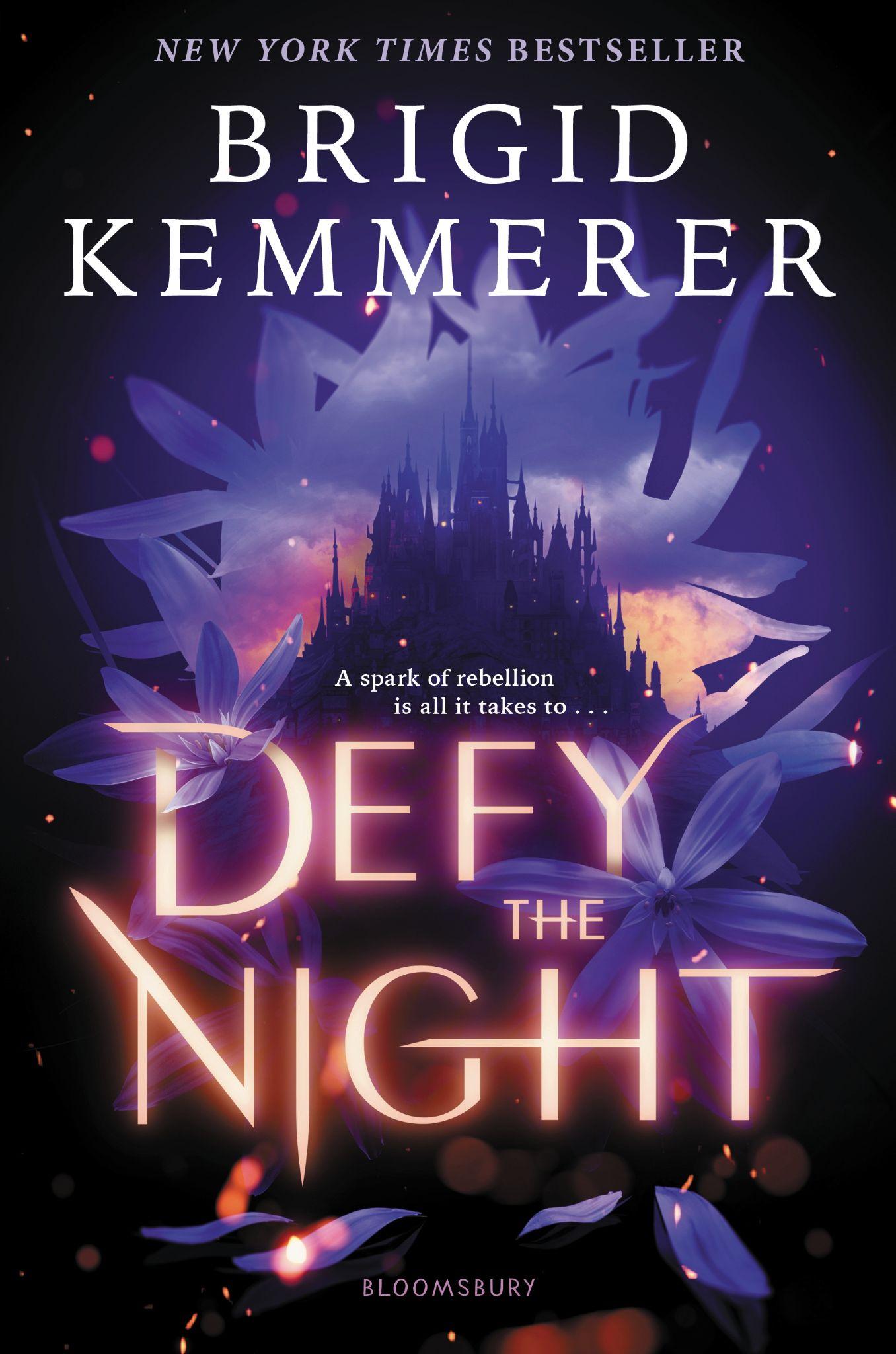 Checkout in the library

Checkout via Sora
Congrats to the 2024 Winner!!!
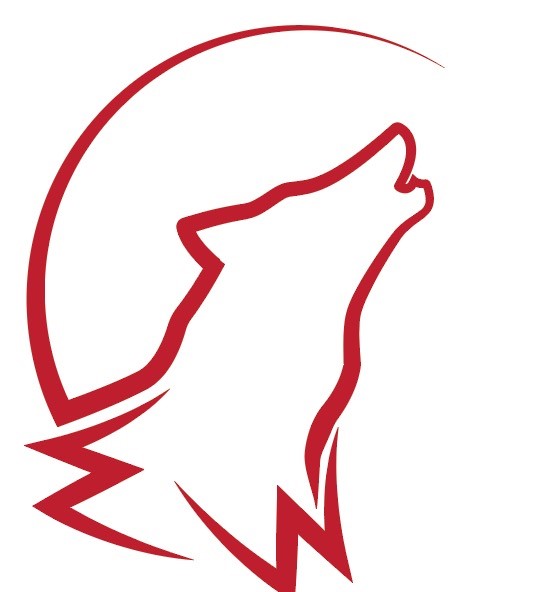 CLUB NEWS
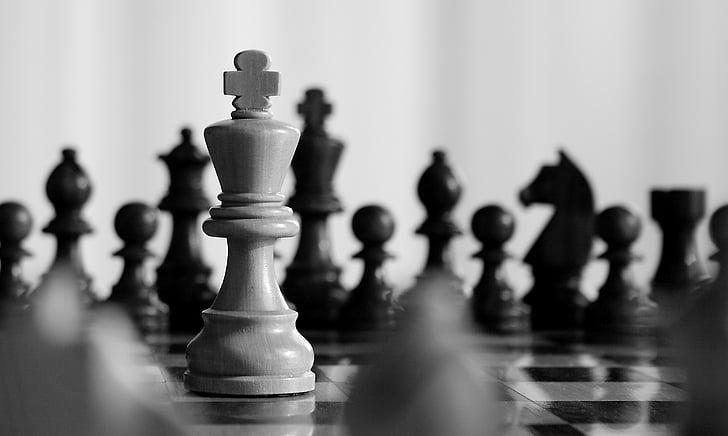 Chess Club!
Please fill out this end-of-year survey!
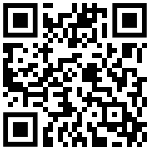 Cinema Club
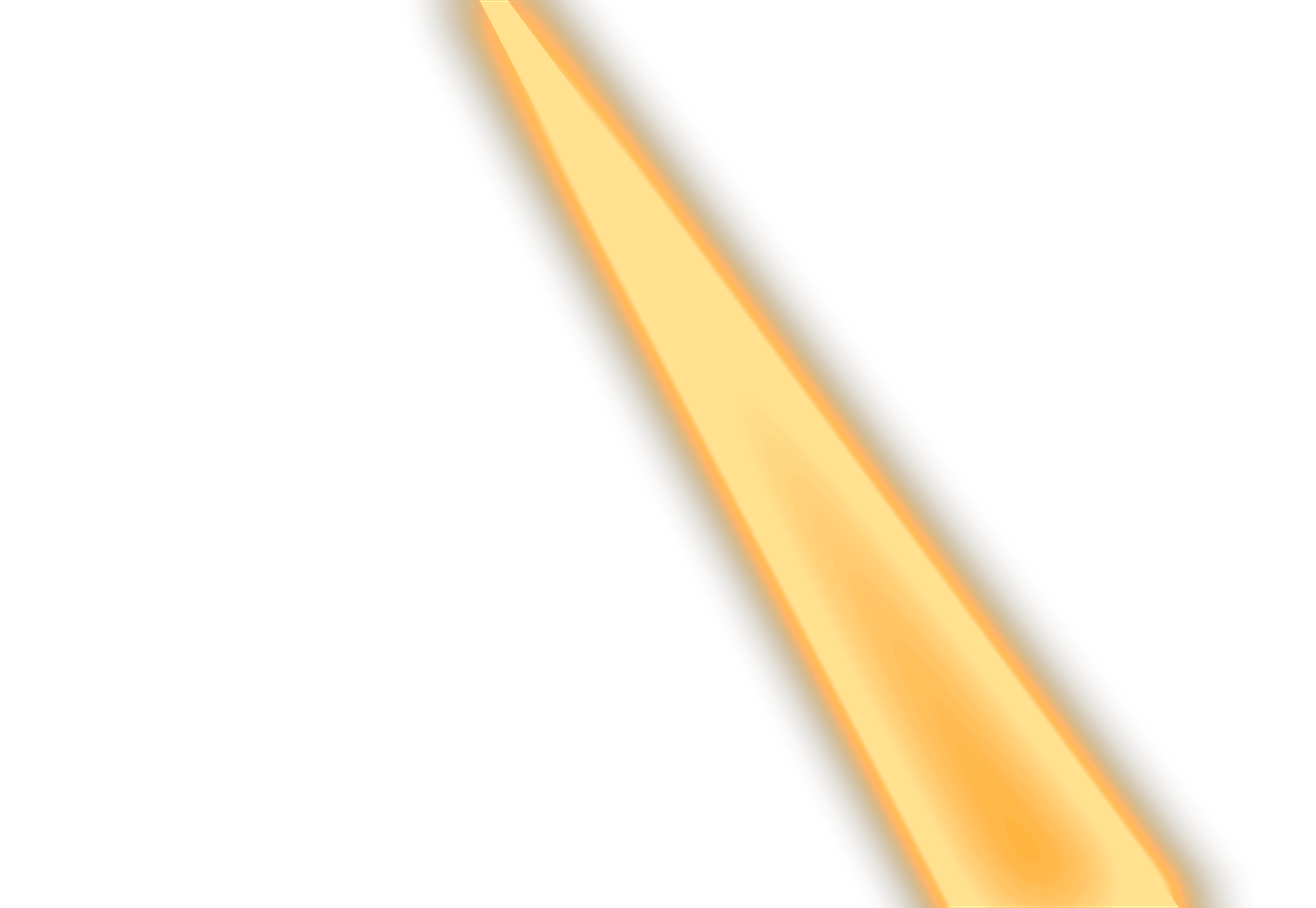 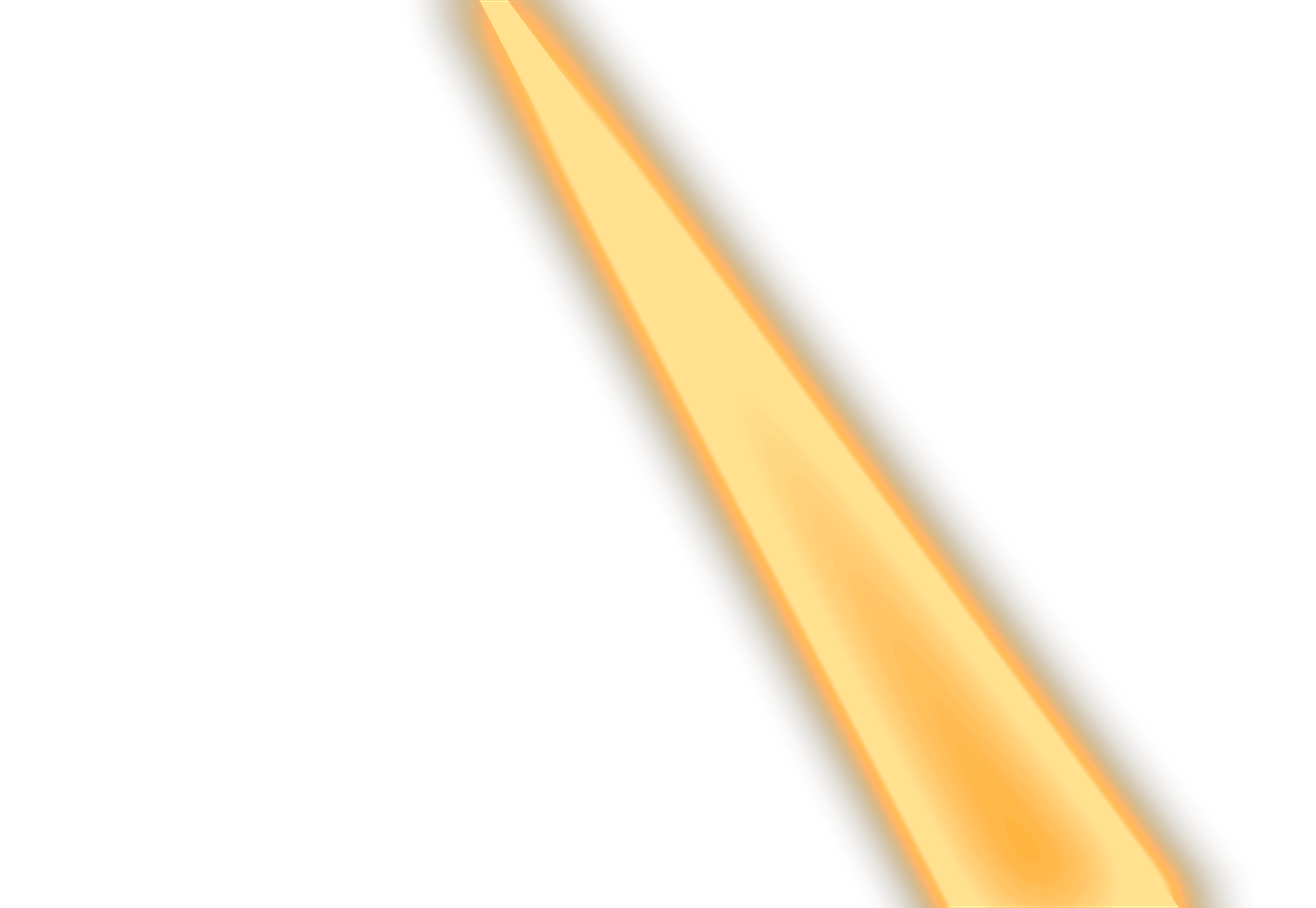 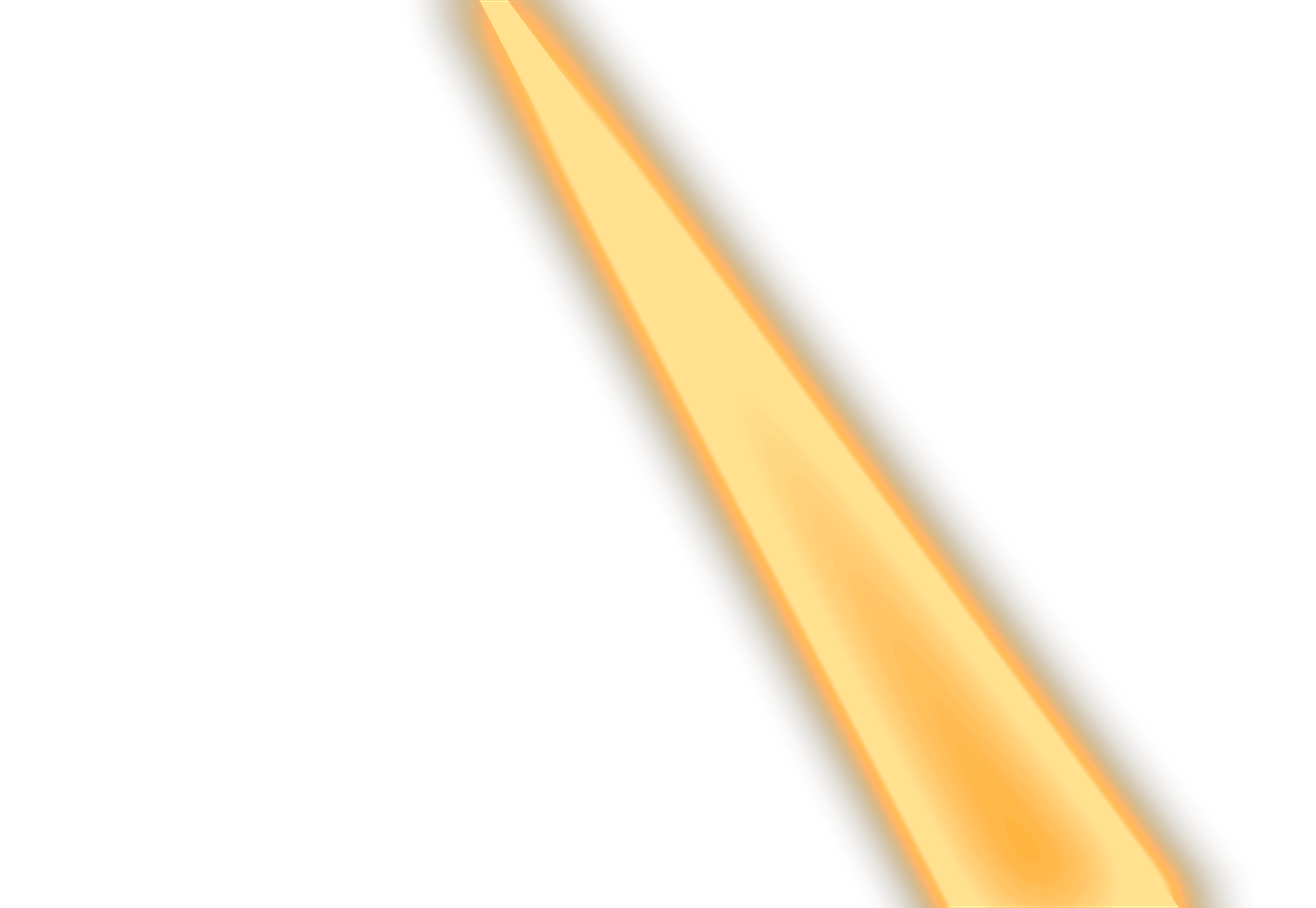 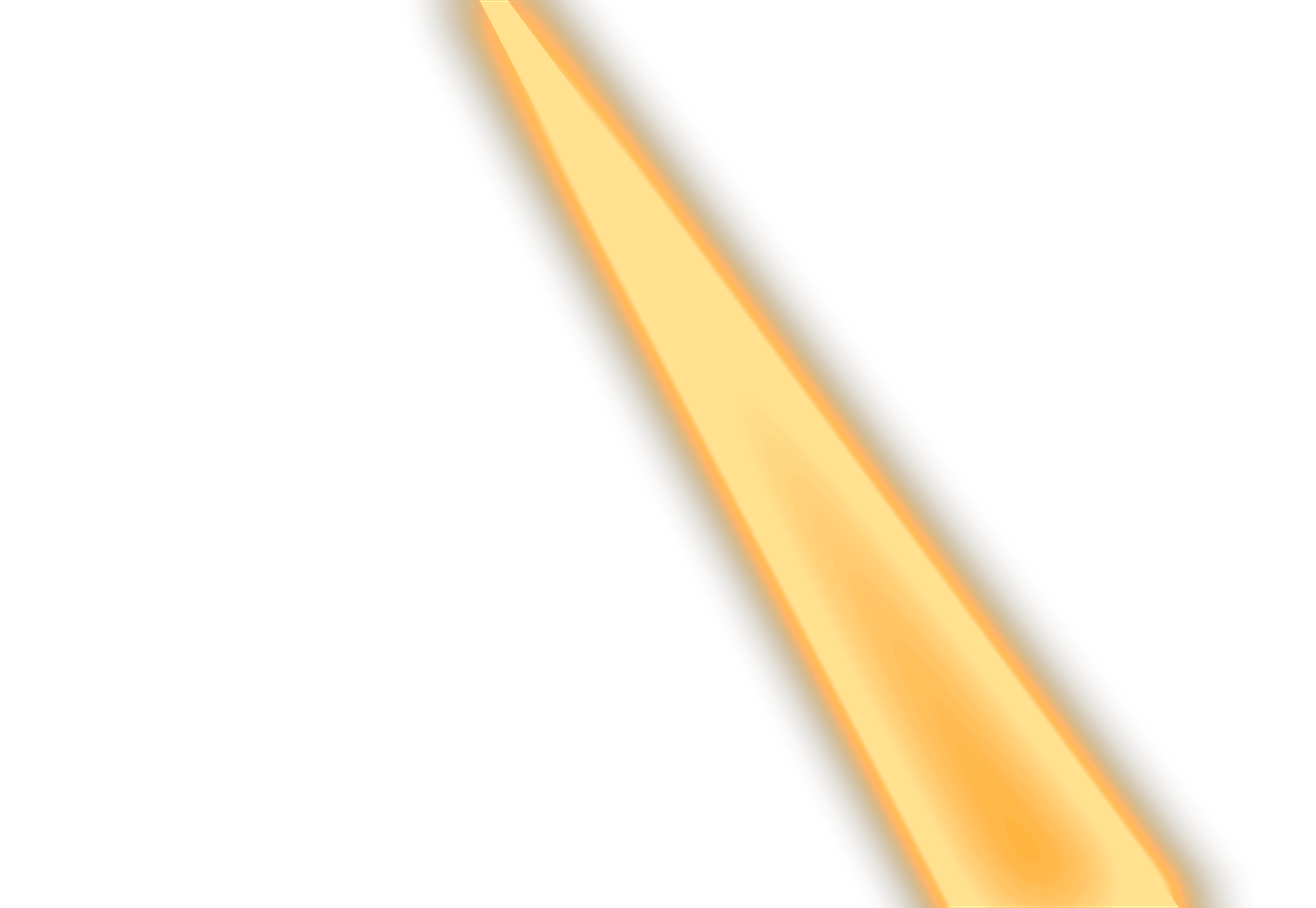 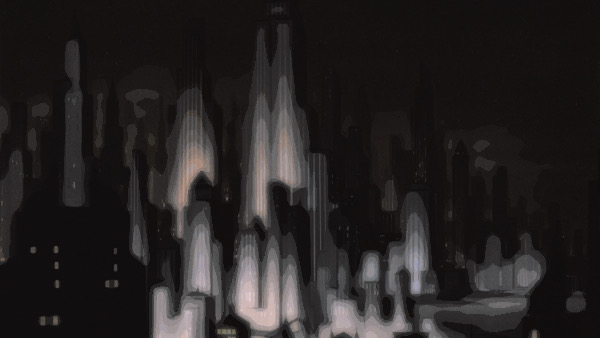 Dive into films 
and discuss them
First Meeting: 4/17 3:30, room 6-104
Google Classroom Code:
kz4wmfw
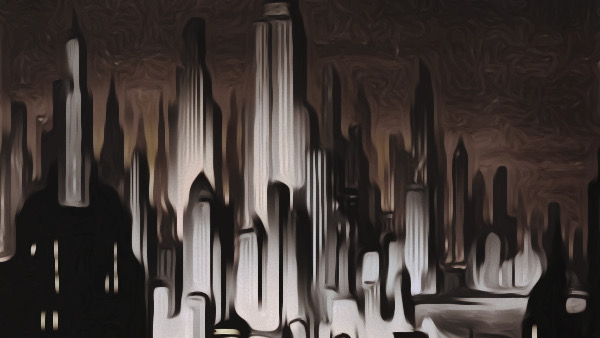 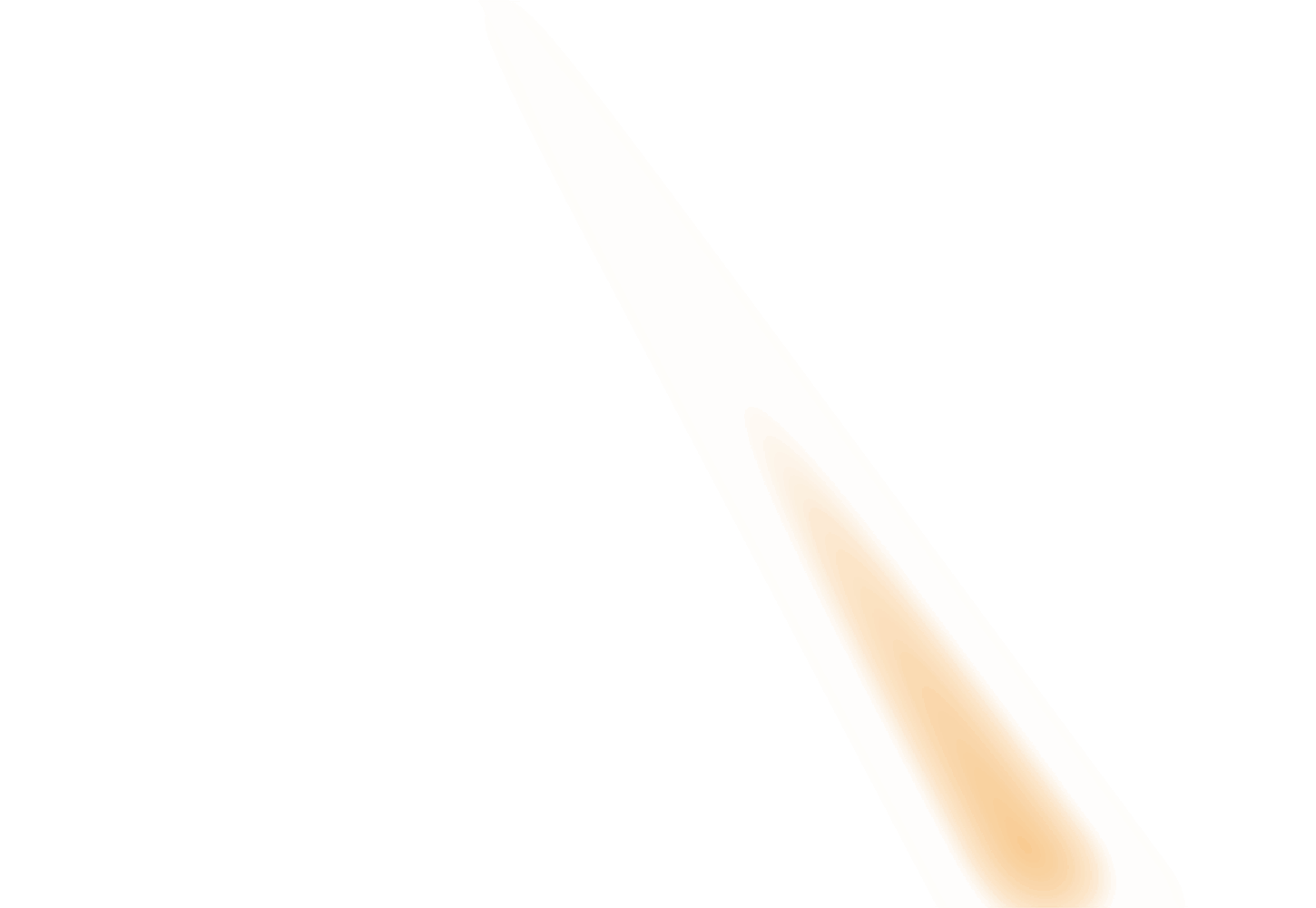 Cinema Club
Edgewood Dungeons & Dragons Club
Fridays from 2:30 - 3:30
Class code: 25dfof6
Interested in Engineering…
Join ASTRO
Google Classroom: jd7ygqp
Remind code: 
Text @ASTROEW to 81010
[Speaker Notes: Brandon’s Suggestion]
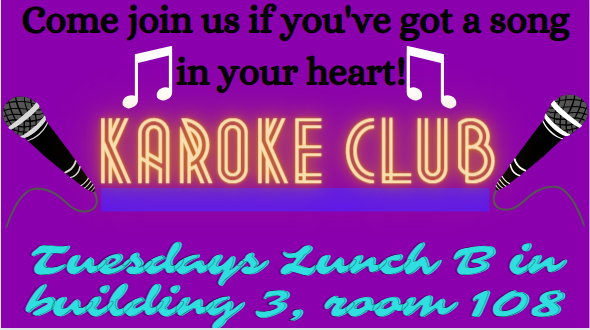 Hosa- Future Health Professionals
Meetings on Tuesday Power Hour B

See Mr.Stelzer in

  Room 13-104

    For details!
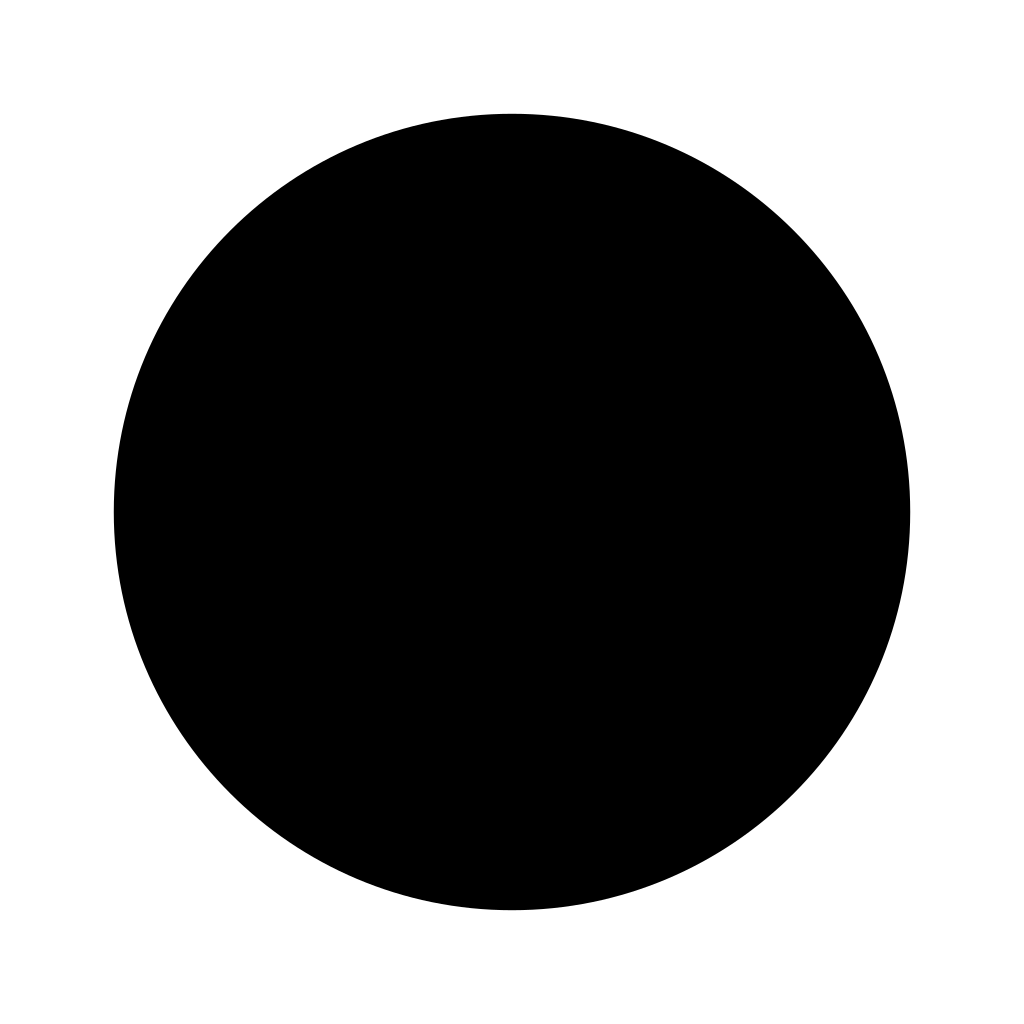 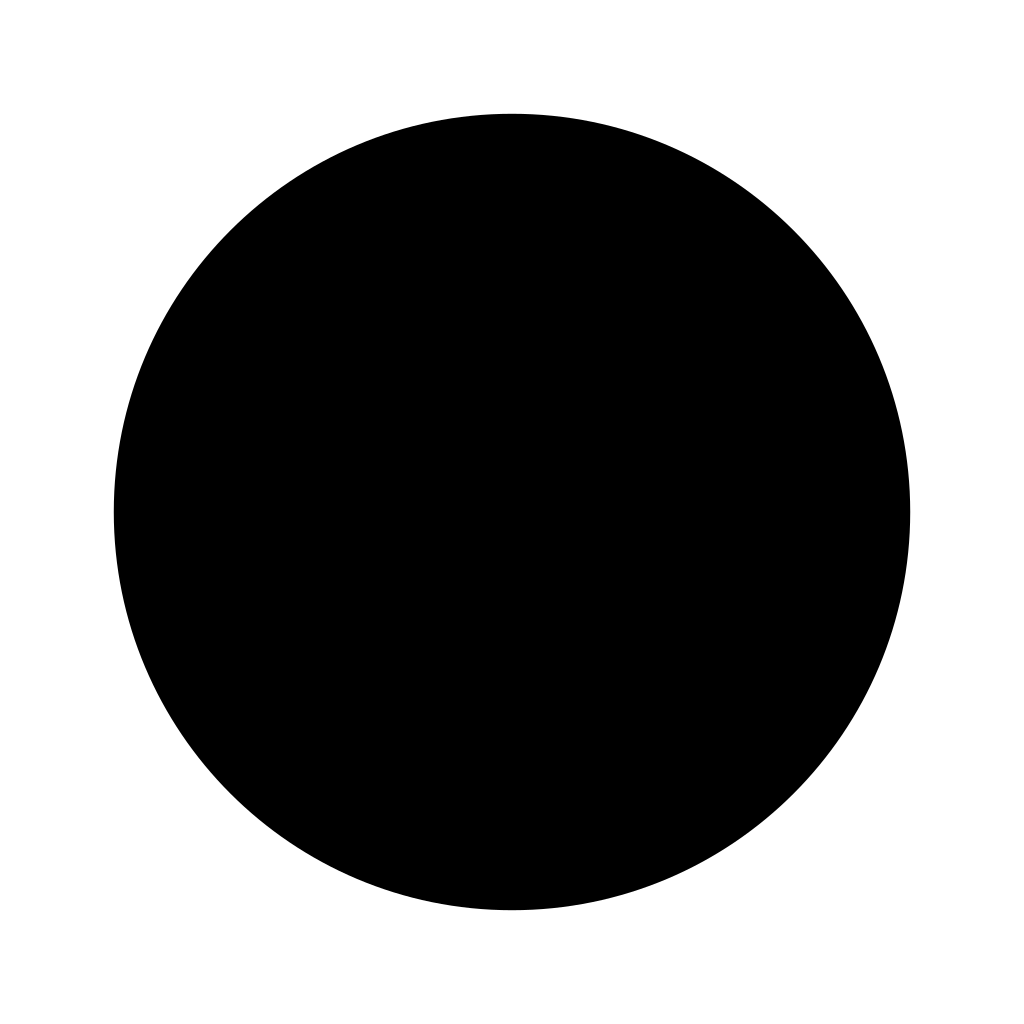 Interested In Education?
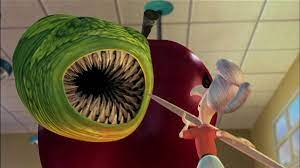 Join FEA, 
The Club for Future Educators!
Meetings MON 
Power Hour B
Mrs. Czajka’s Room 2-103
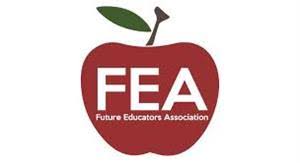 Tuesdays power hour:
HIGH SCHOOL





Thursdays power hour:
MIDDLE SCHOOL
esports
Come to portable 6 to pick up a permission form
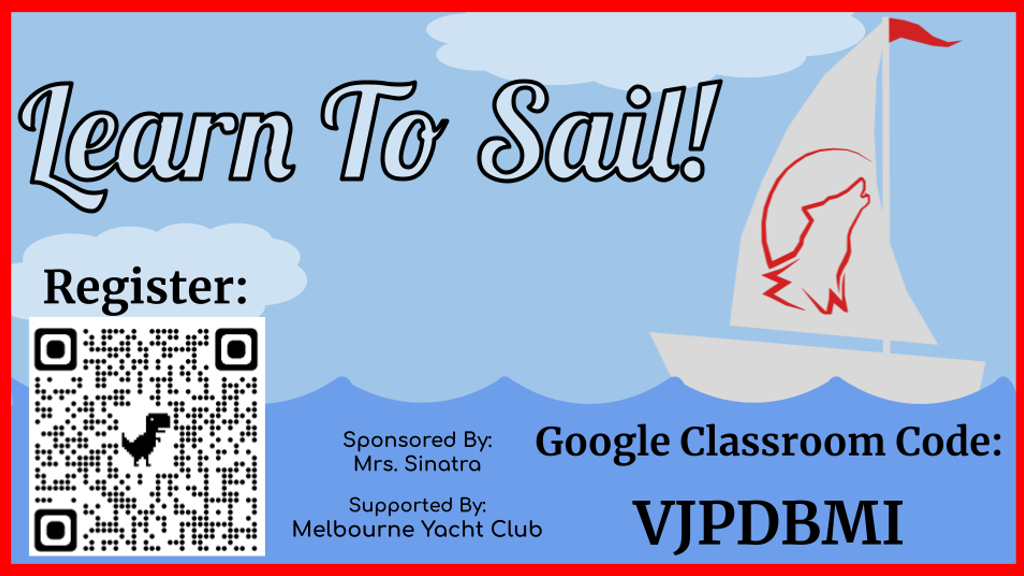 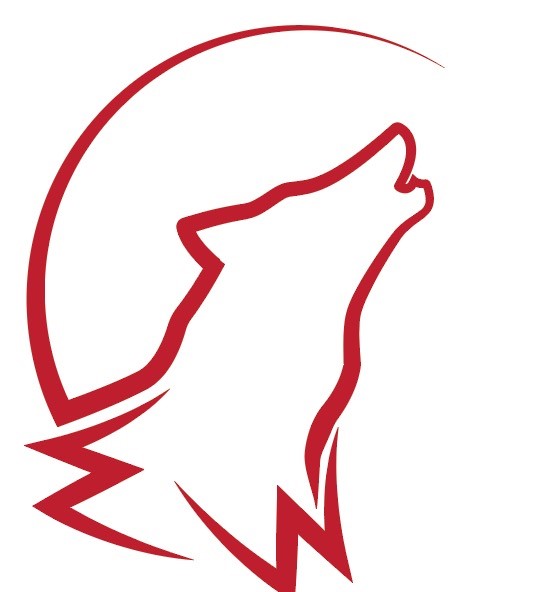 HOMEROOM NEWS
Homeroom Points
Earn points for your homeroom by participating in Spirit shirt days and other activities
Winning homerooms in each grade get prizes each semester!
Edgewood Challenge 2024 Champions - Jenkins’ Homeroom!
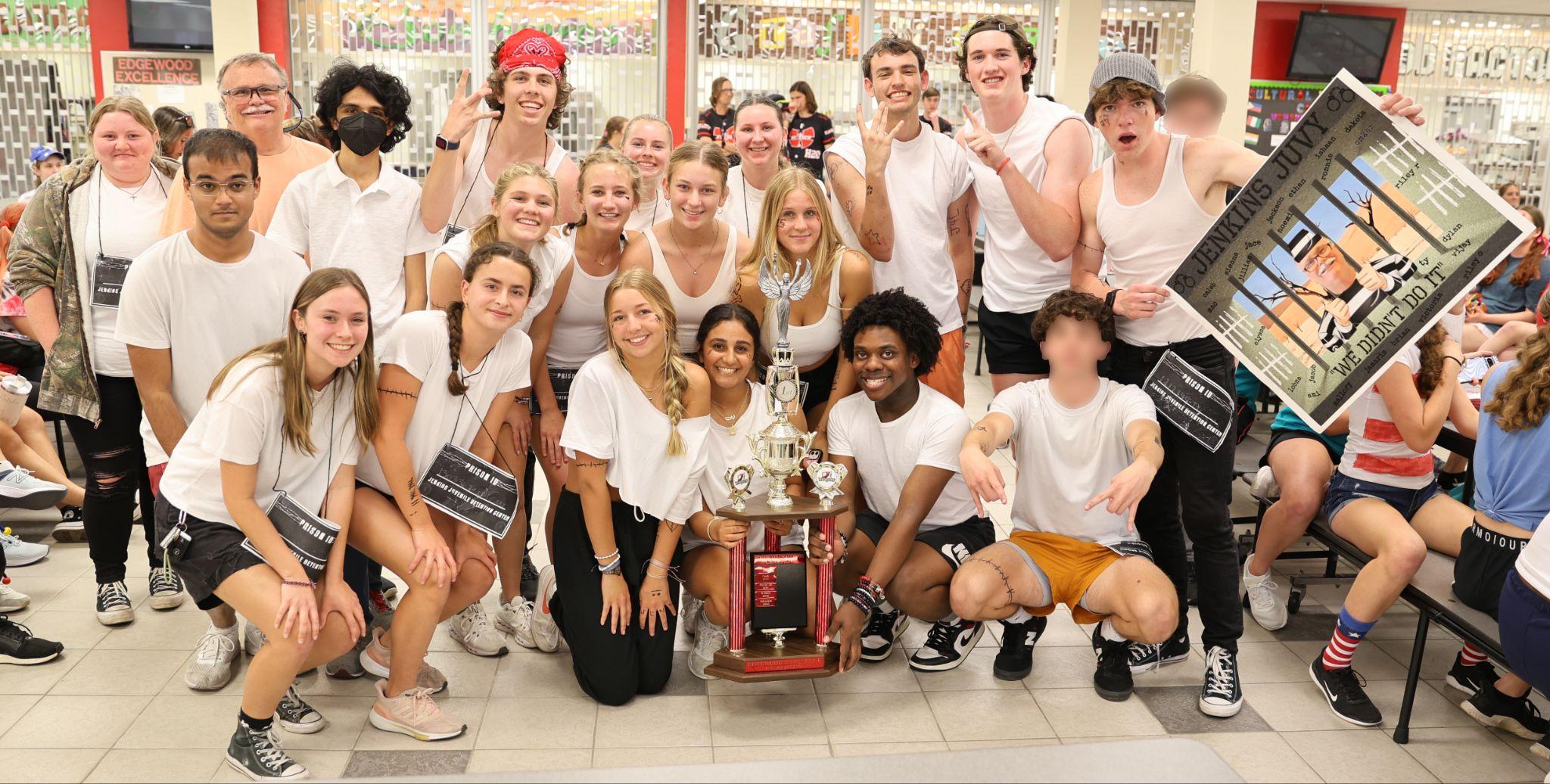 22-23 Flag Winner - 1st
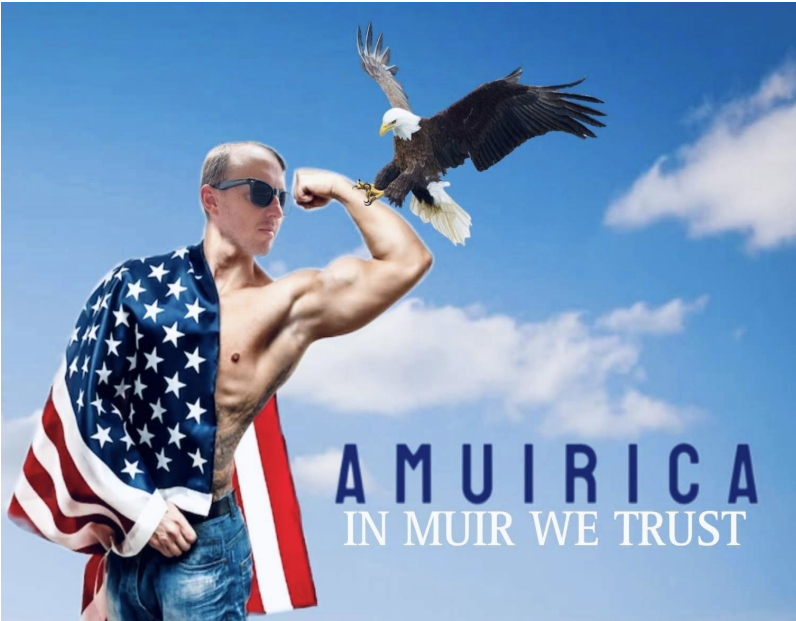 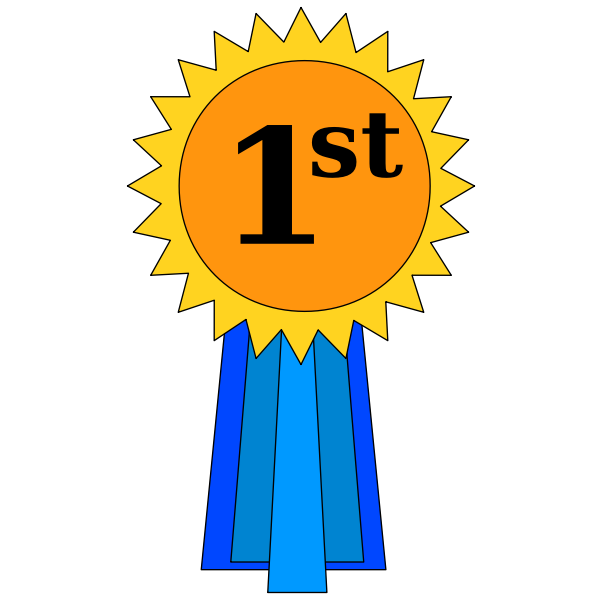 22-23 Flag Winner -2nd
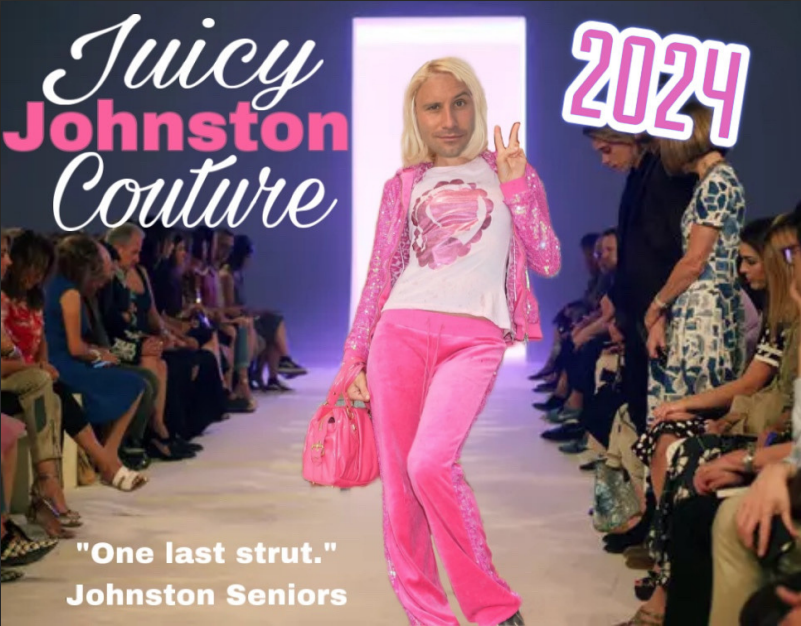 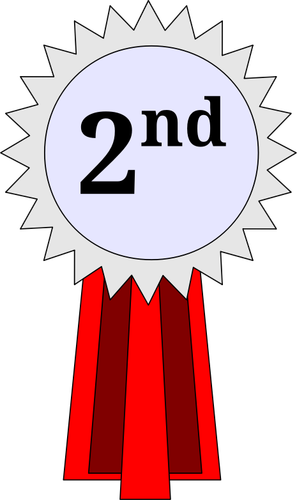 22-23 Flag Winner -3rd
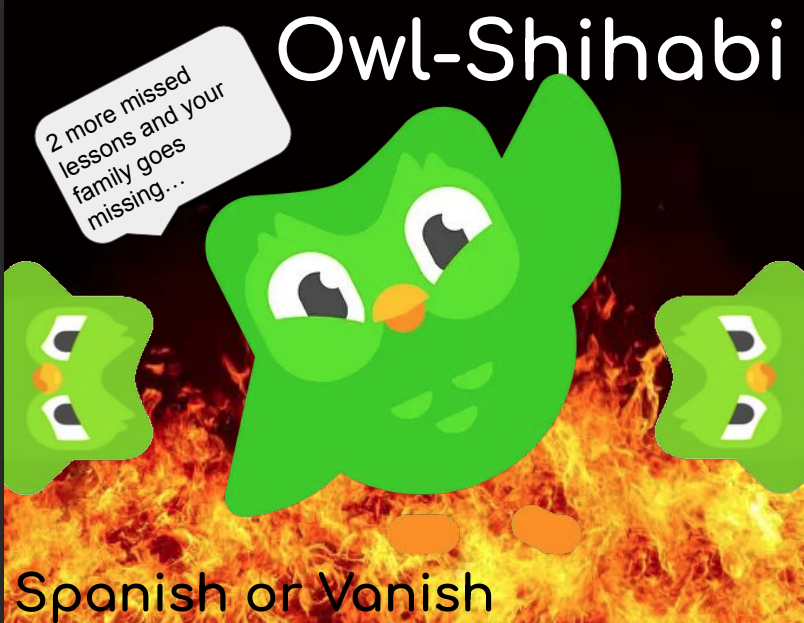 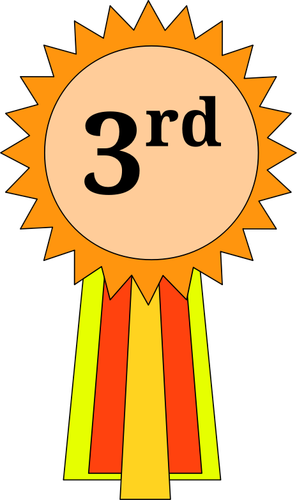 7th Grade Hmrm Points
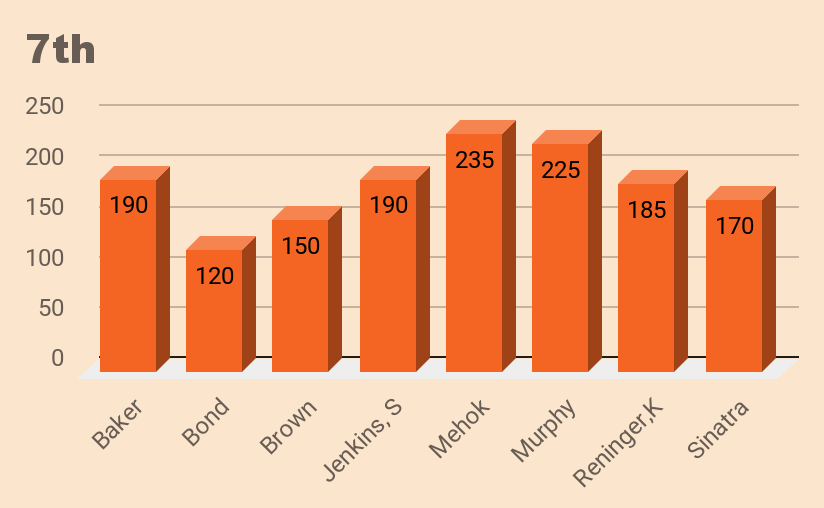 8th Grade Hmrm Points
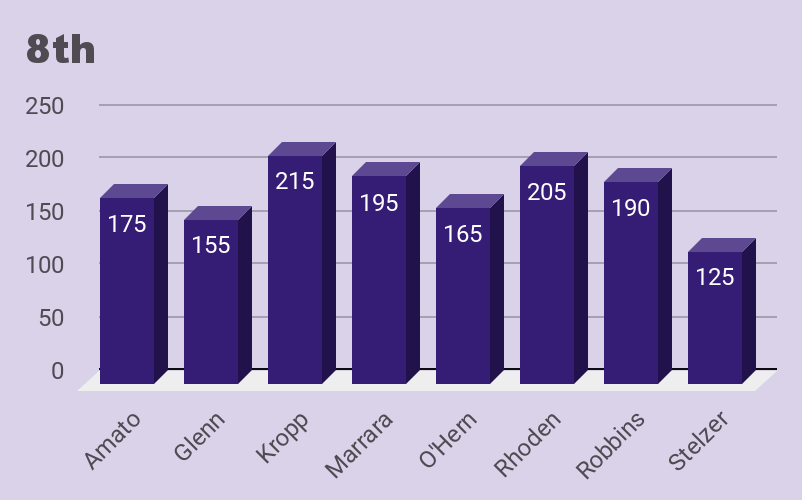 9th Grade Hmrm Points
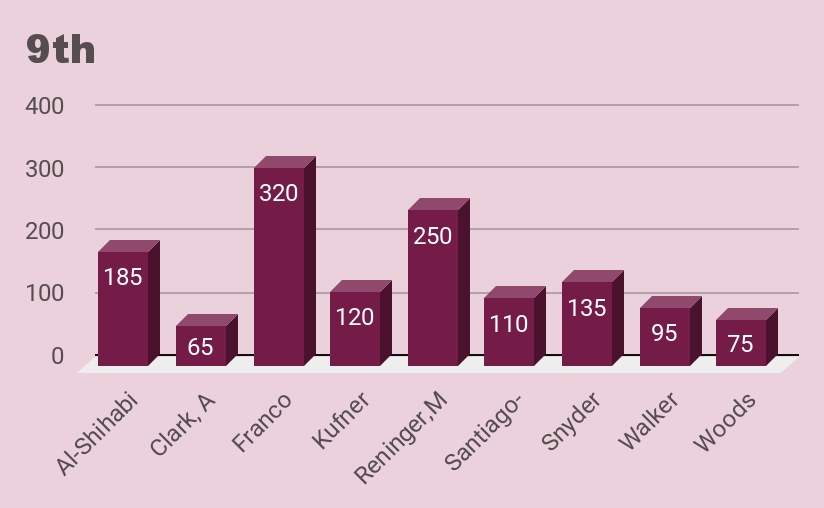 10th Grade Hmrm Points
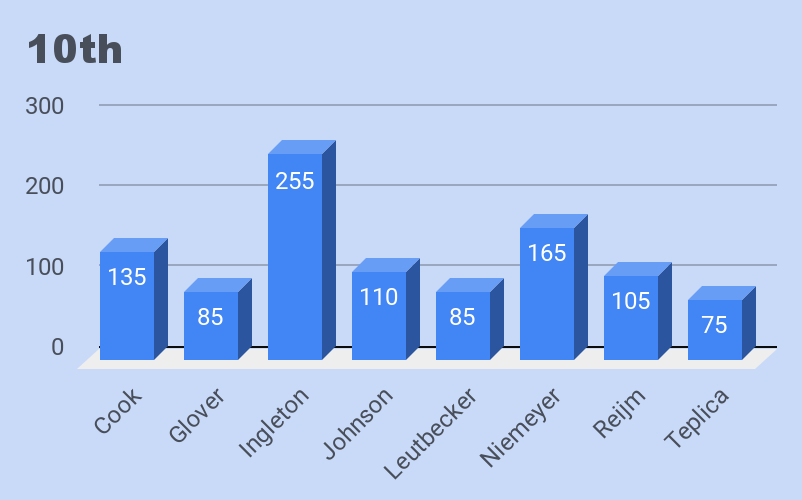 11th Grade Hmrm Points
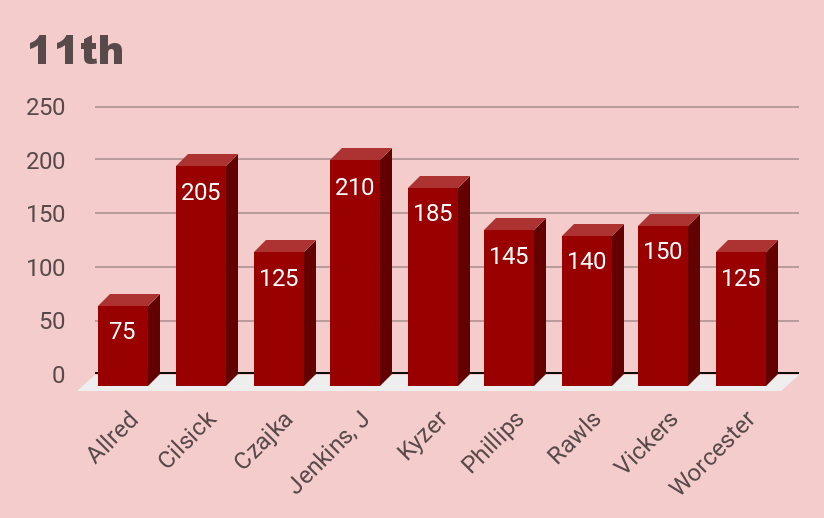 12th Grade Hmrm Points
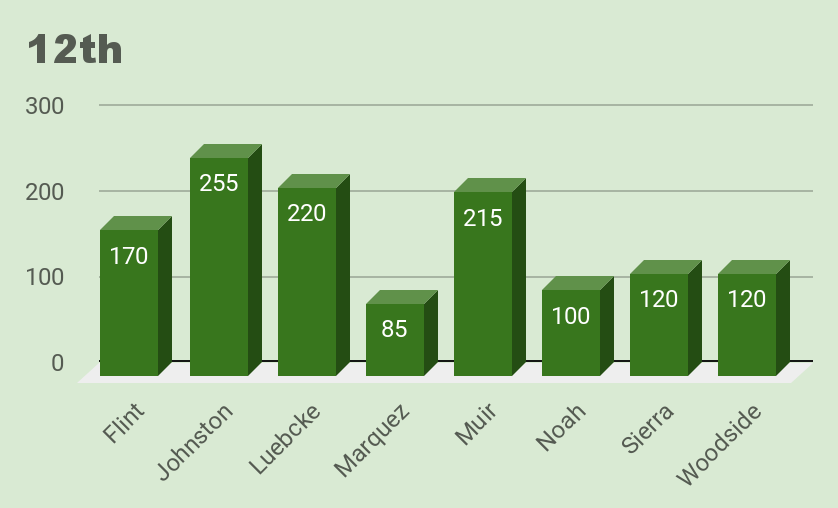 Leaderboard 2024
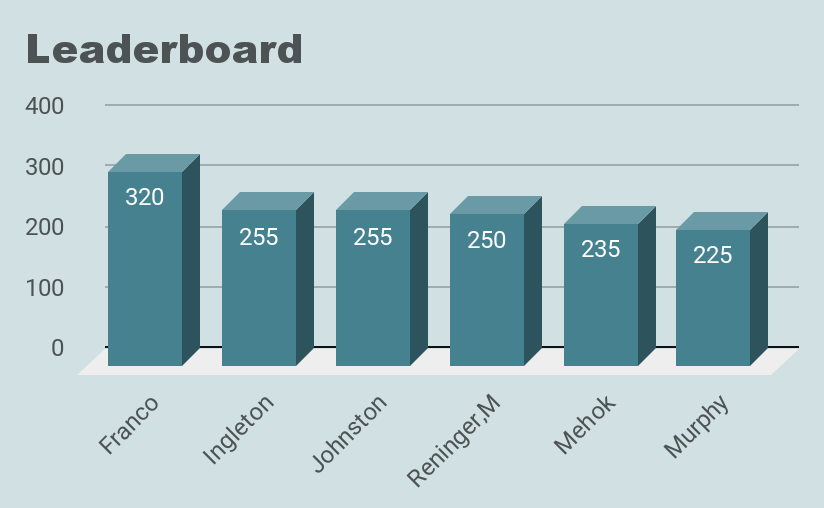 Where did those points come from?
Recent point updates:
Feedback forms
Spirit winners April
TriBond Challenge + Mini Challenge
Edgewood Challenge
7th Letters to Self
HOMEROOM SPIRIT DAY -May
Show your school spirit (and earn hmrm pts) by wearing EDGEWOOD gear!
Date: May 3-LAST ONE!
Spirit Day Winners - May
Grade Level Winners (10 pts+ SNACKS!): 7th - Mehok
8th - Kropp
9th  - Reninger, M+ Franco
Met goal (10 points for more than 50% participation) - 
Johnson, O'Hern, Murphy, Ingleton, Marrara, Muir, Rhoden, Glenn
Sinatra, Jenkins, J, Johnston, Jenkins, S, Vickers, Baker, Leutbecker, Kyzer, Al-Shihabi, Robbins, Snyder, Czajka, Marquez, Santiago-Rivera, Amato, Reijm, Bond, Kufner, Glover
10th  - Niemeyer
11th - Cilsick
12th - Luebcke
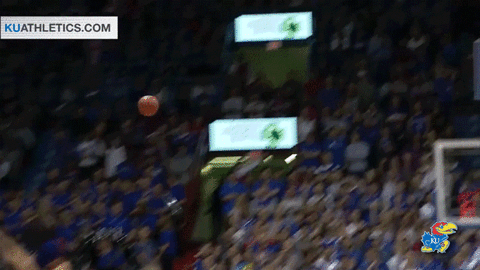 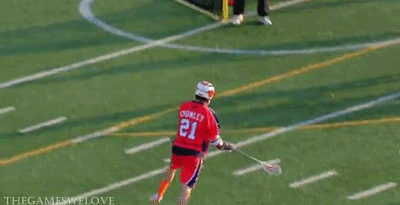 EDGEWOOD SPORTS UPDATE
EDGEWOOD SPORTS UPDATE
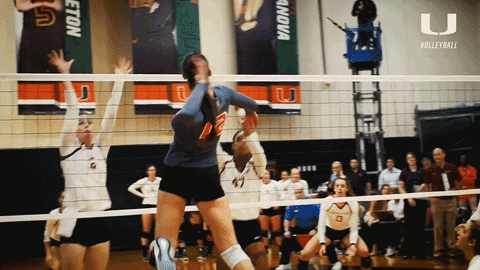 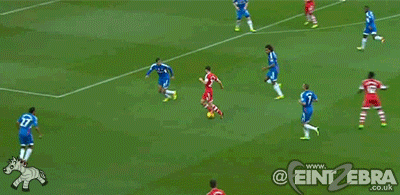 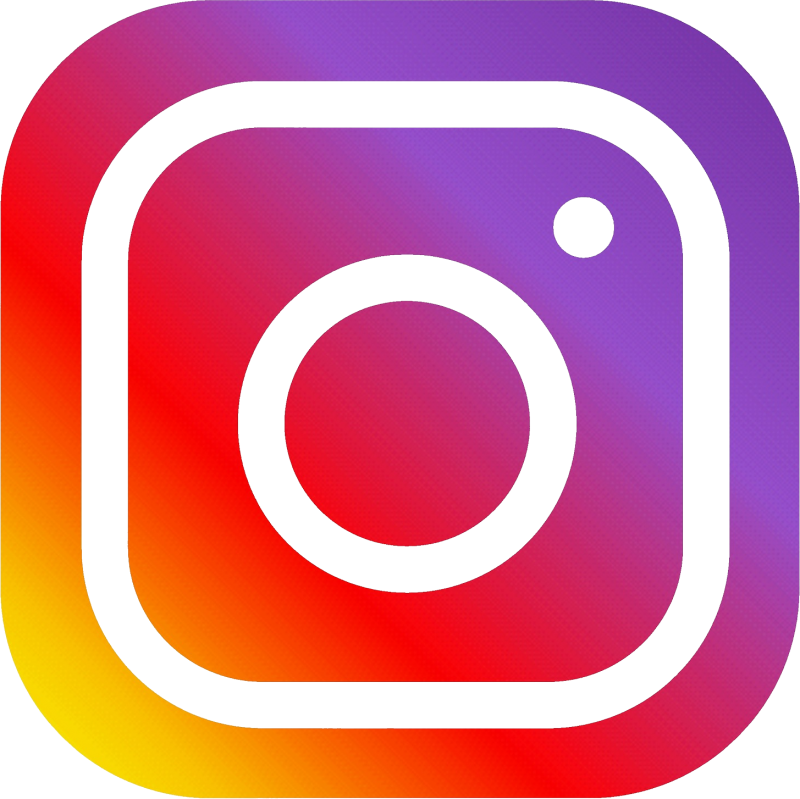 Got an              ?
Follow Edgewood_Ath for the latest in scores, games, events, news, and MAYBE pictures of you being awesome!
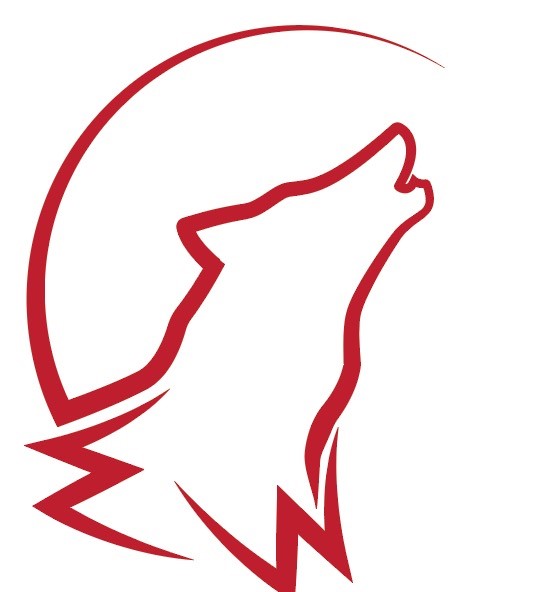 ATHLETICS
RECOGNITIONS
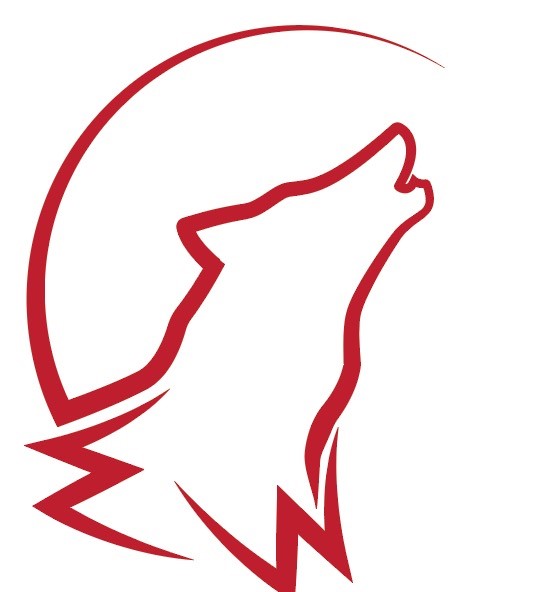 ATHLETICS NEWS
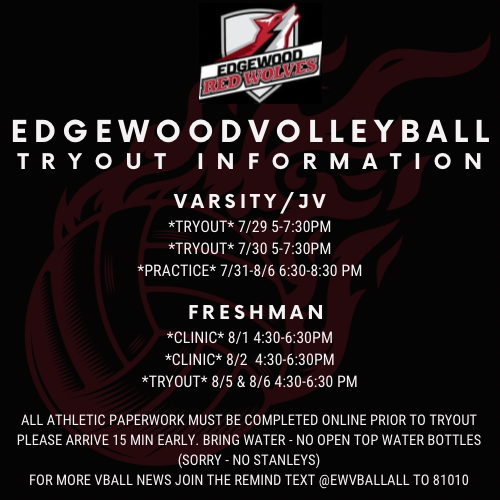 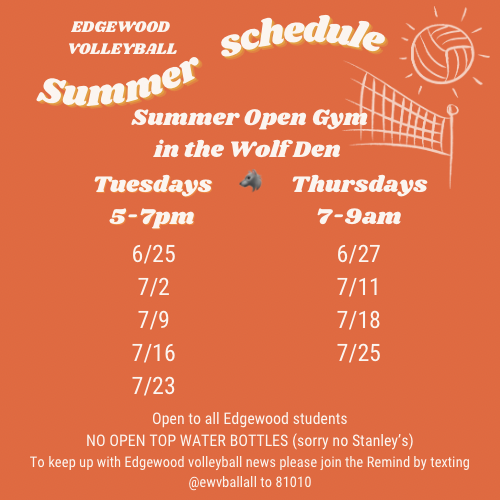 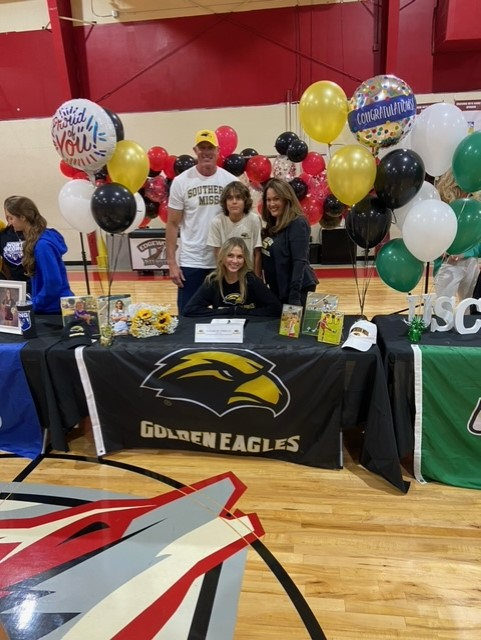 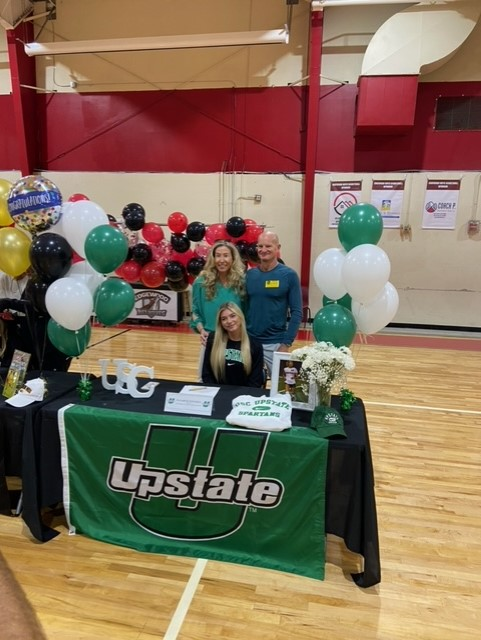 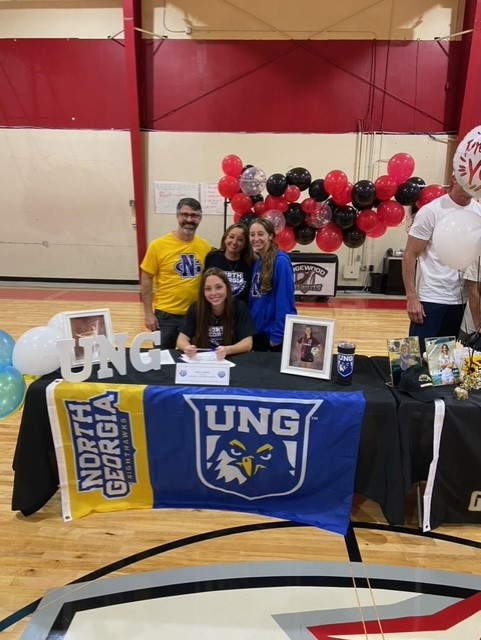 CONGRATS TO LIZ, ELIZABETH, AND NINA on their college signings!
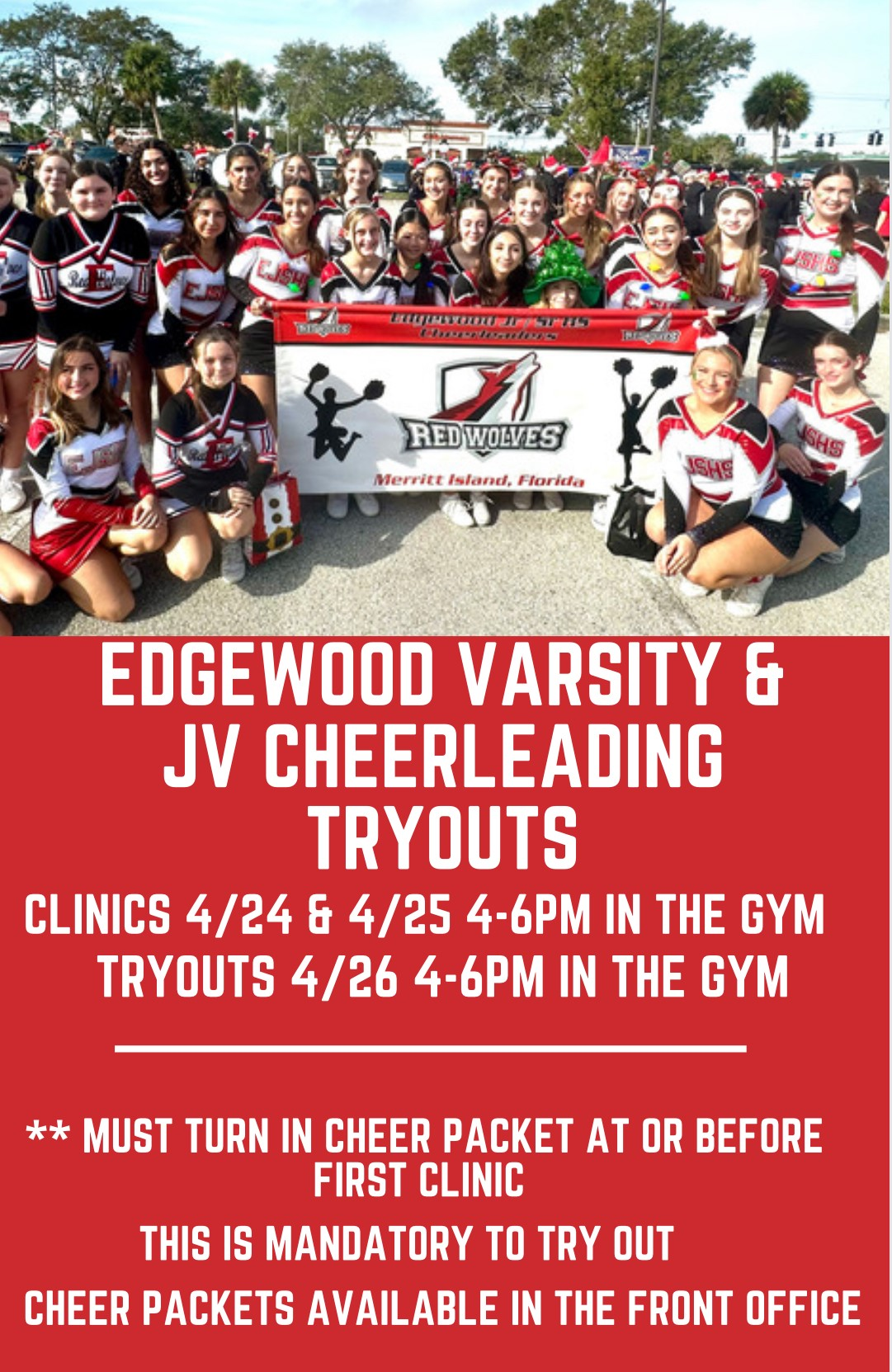 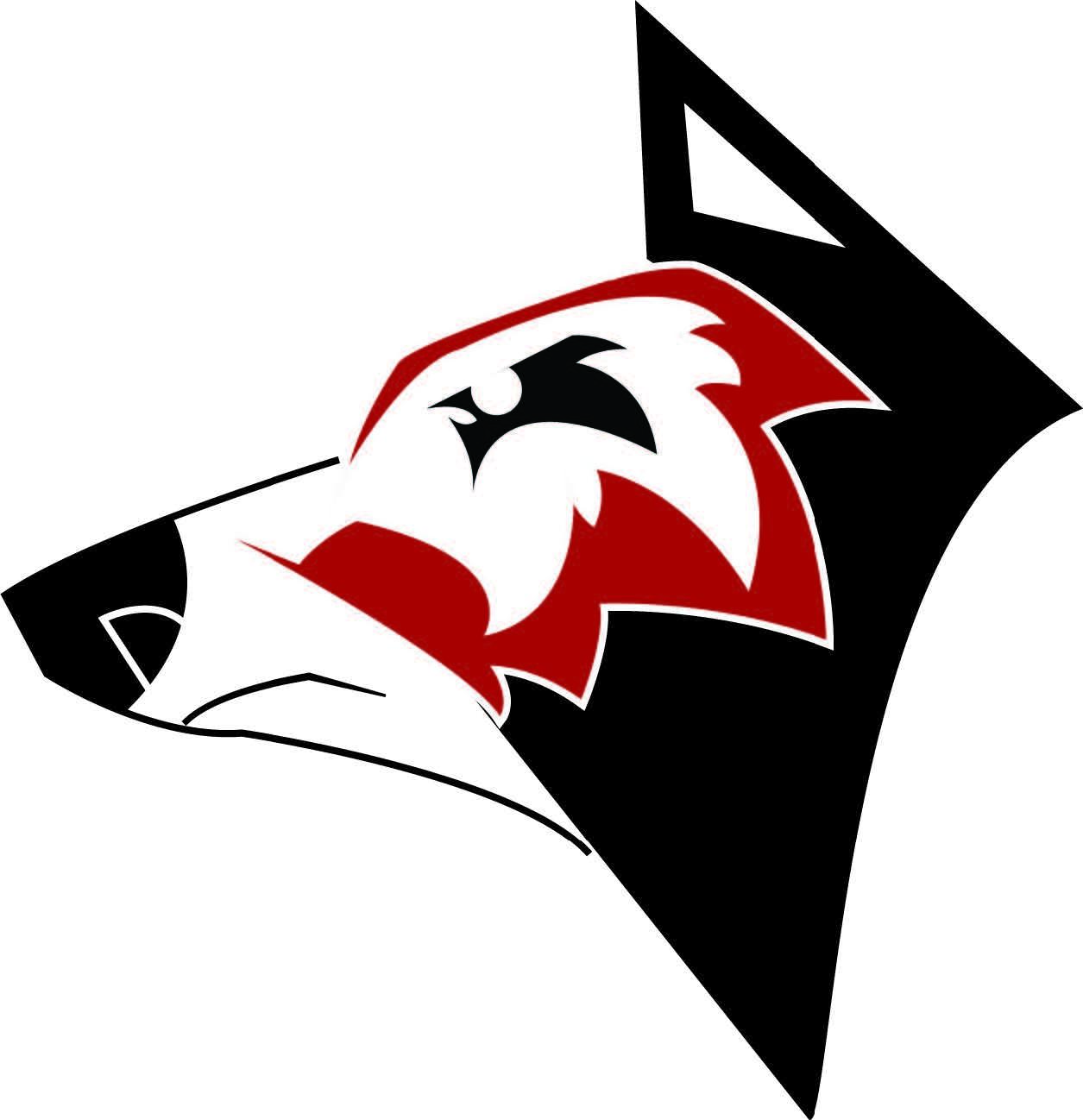 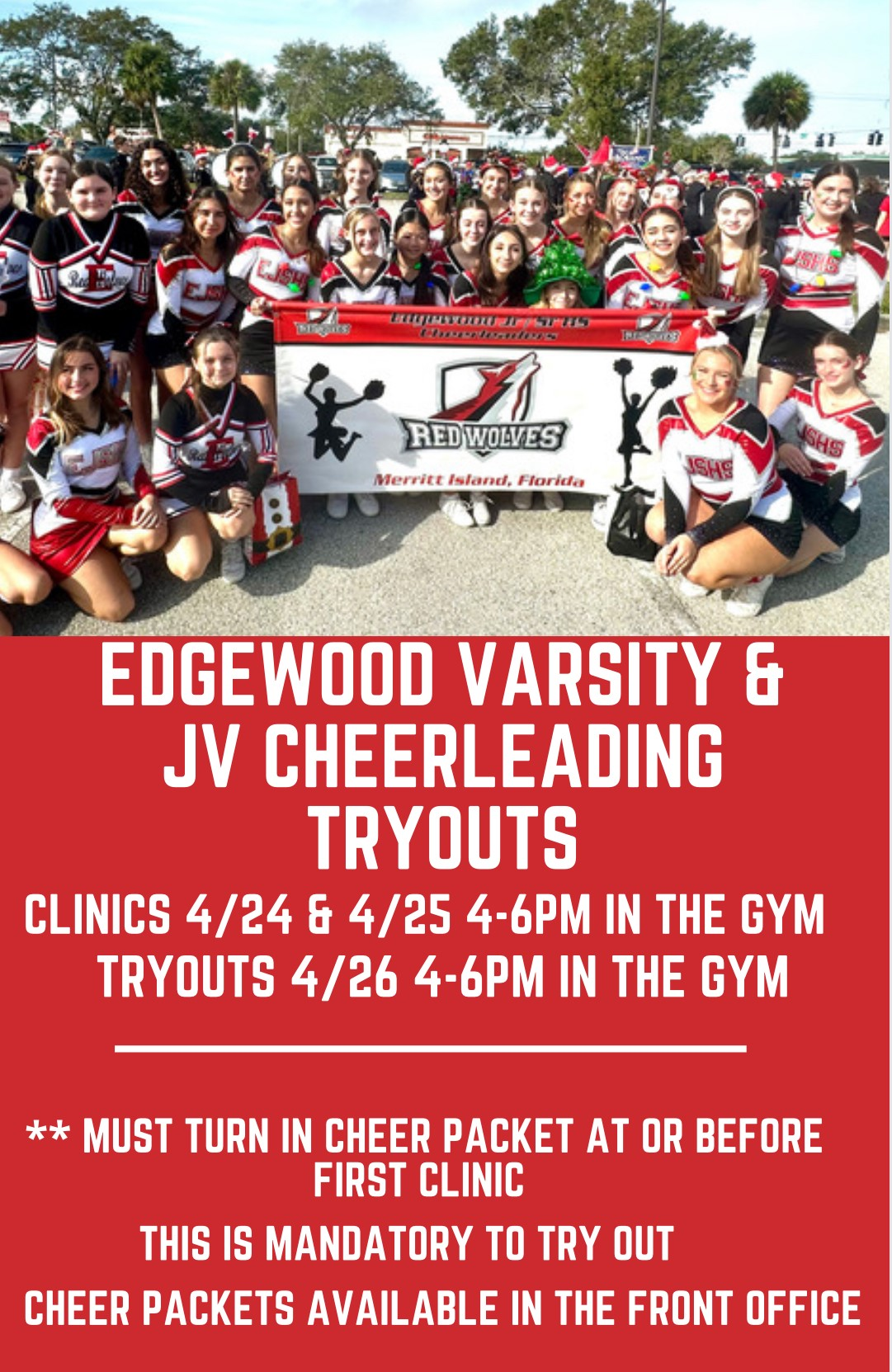 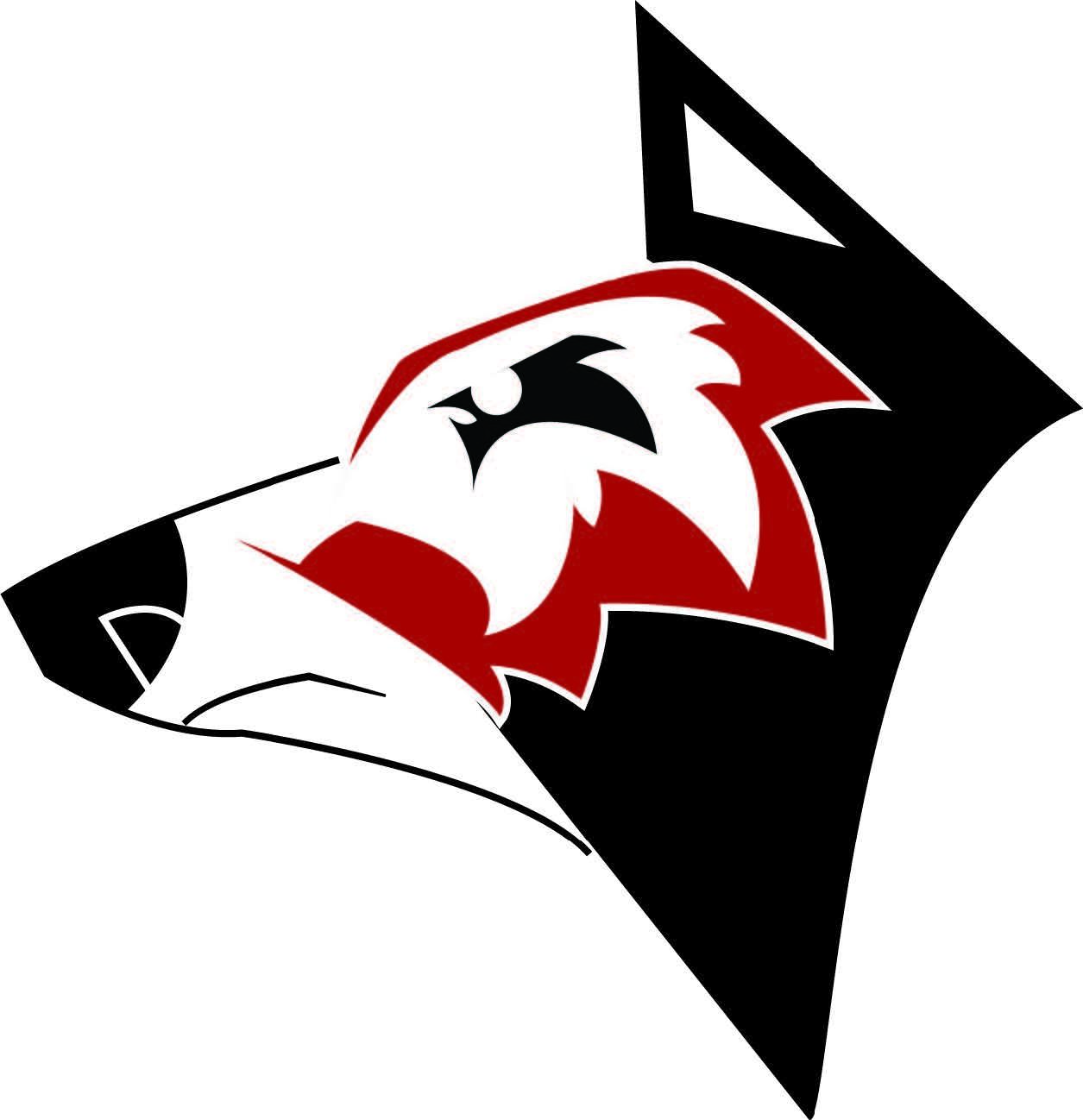 Give us a follow!
Girls Soccer!
Girls Hoops!
Boys Soccer!
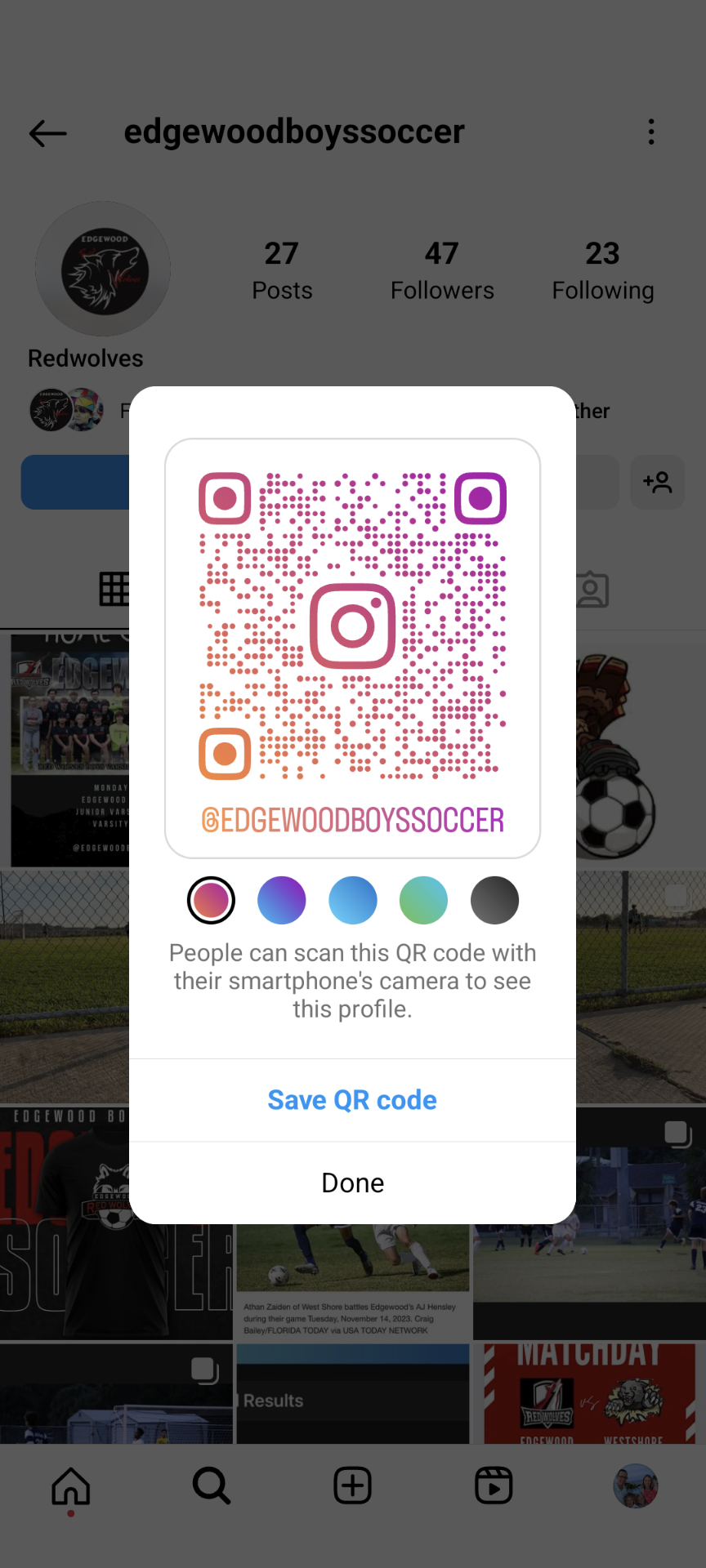 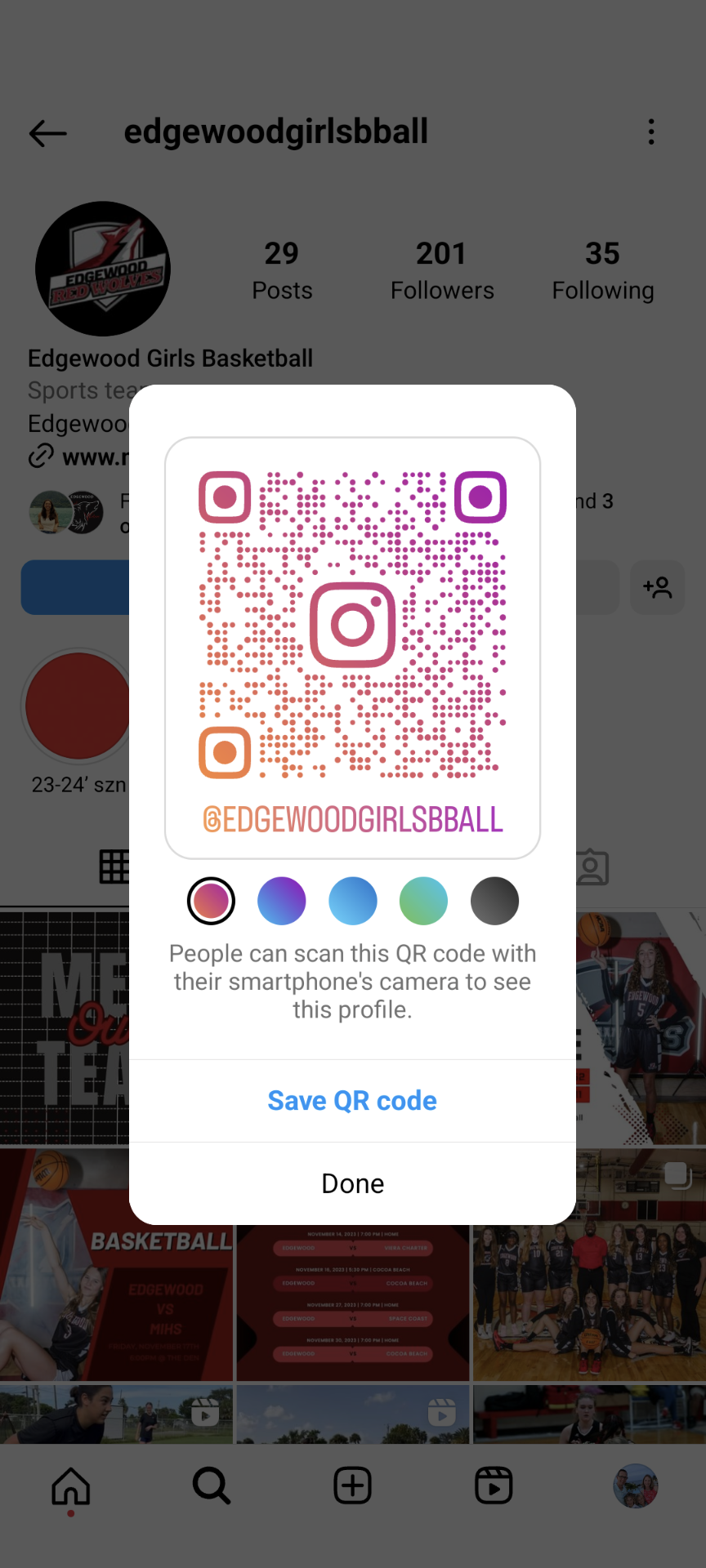 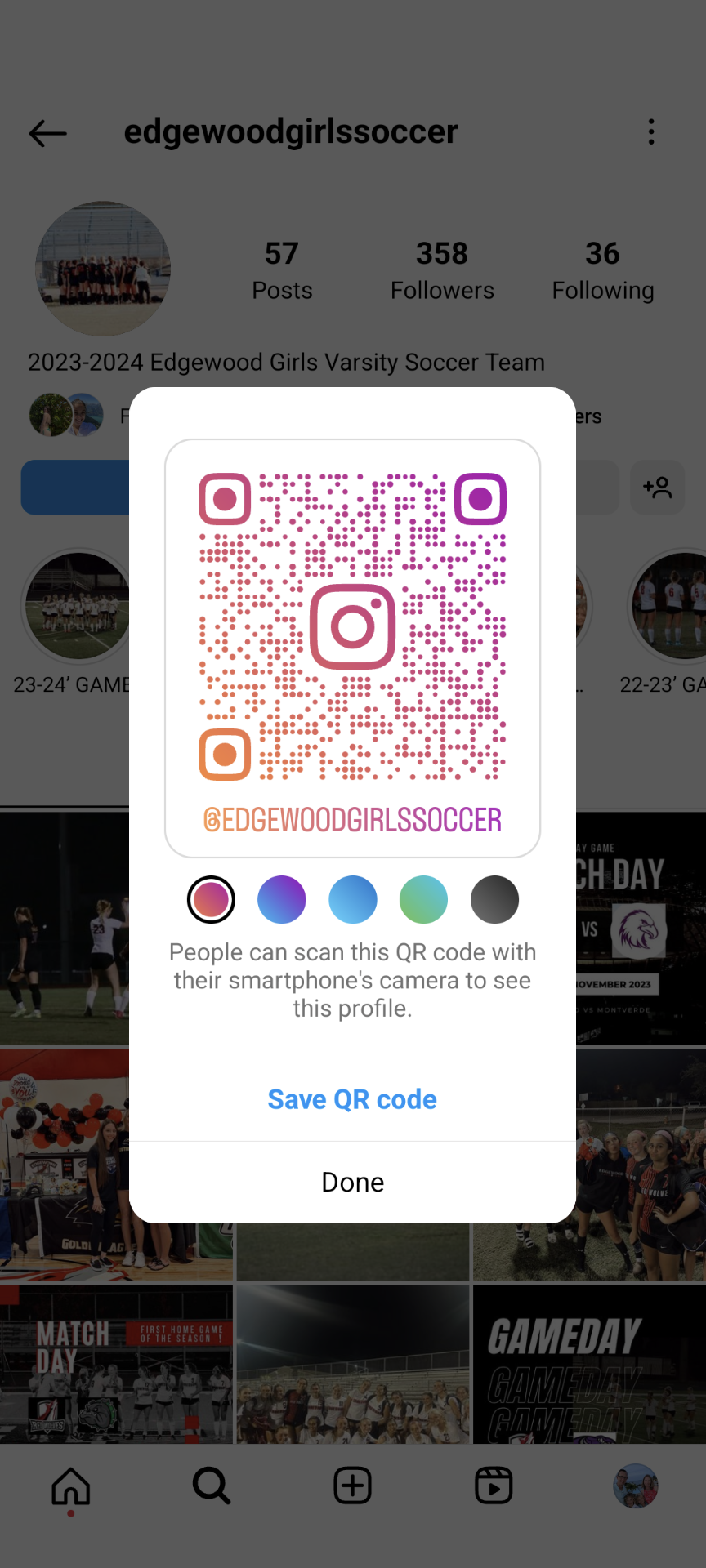 Give us a follow!
Track & XC!
Boys Lacrosse!
Girls Lacrosse!
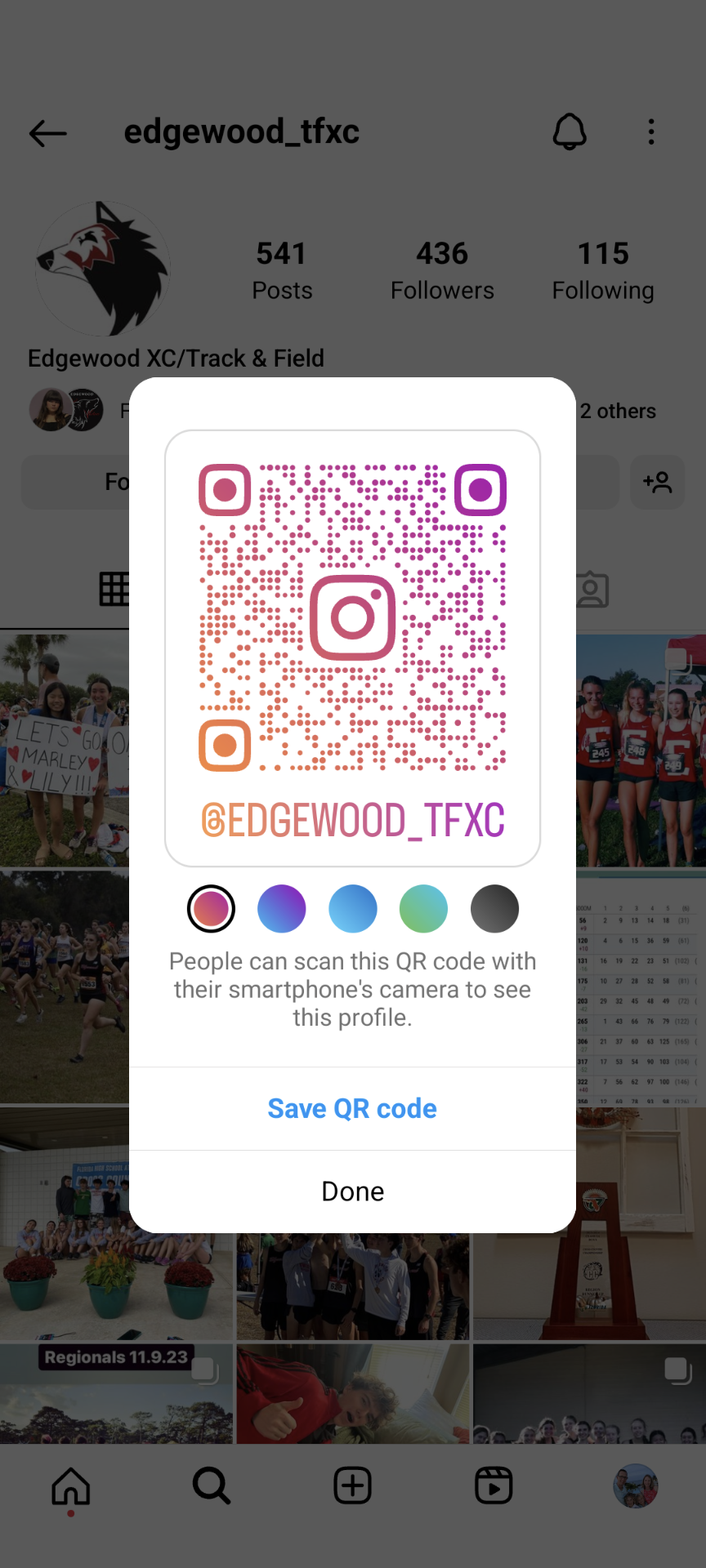 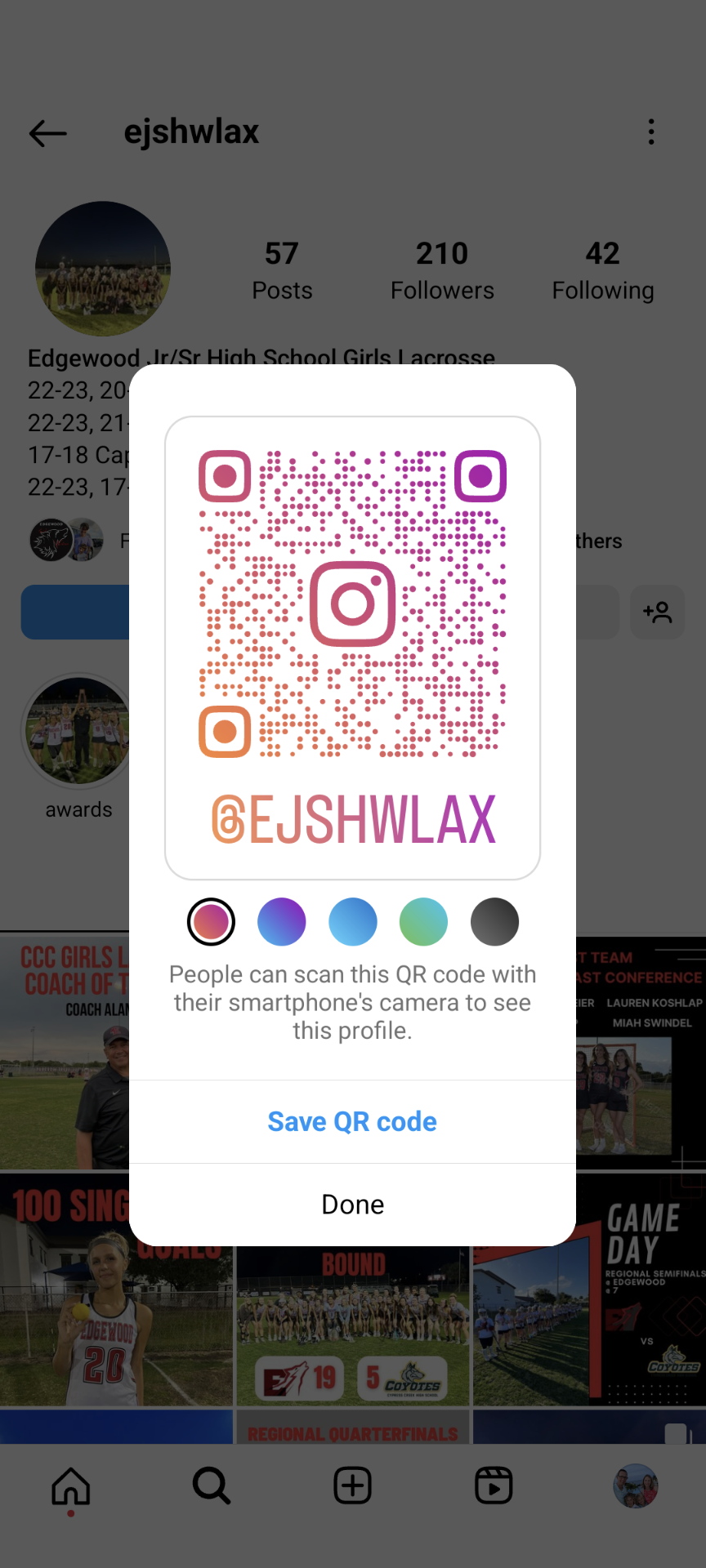 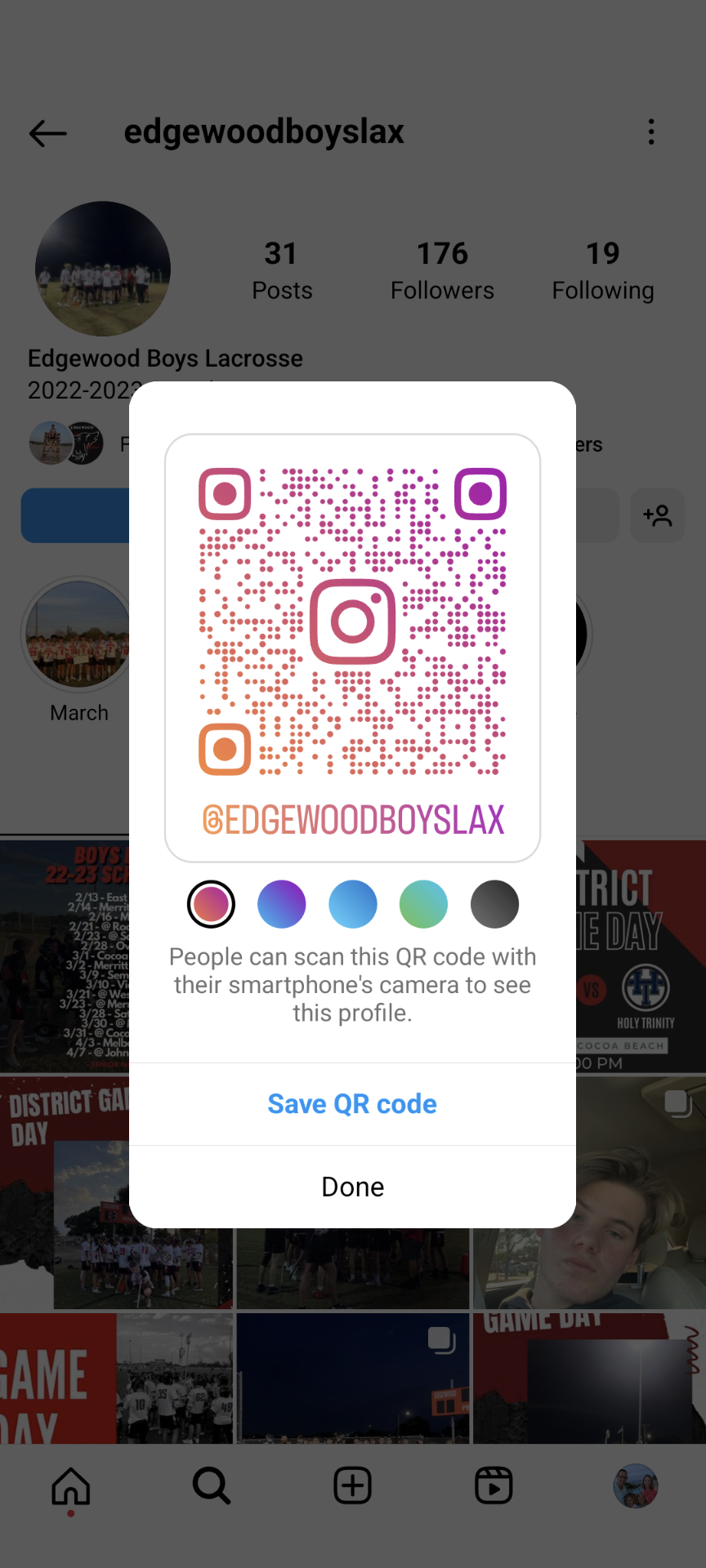 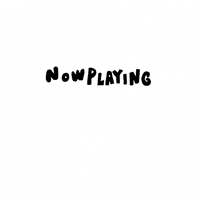 Give us a follow!
Swim and Dive!
Volleyball!
Tennis!
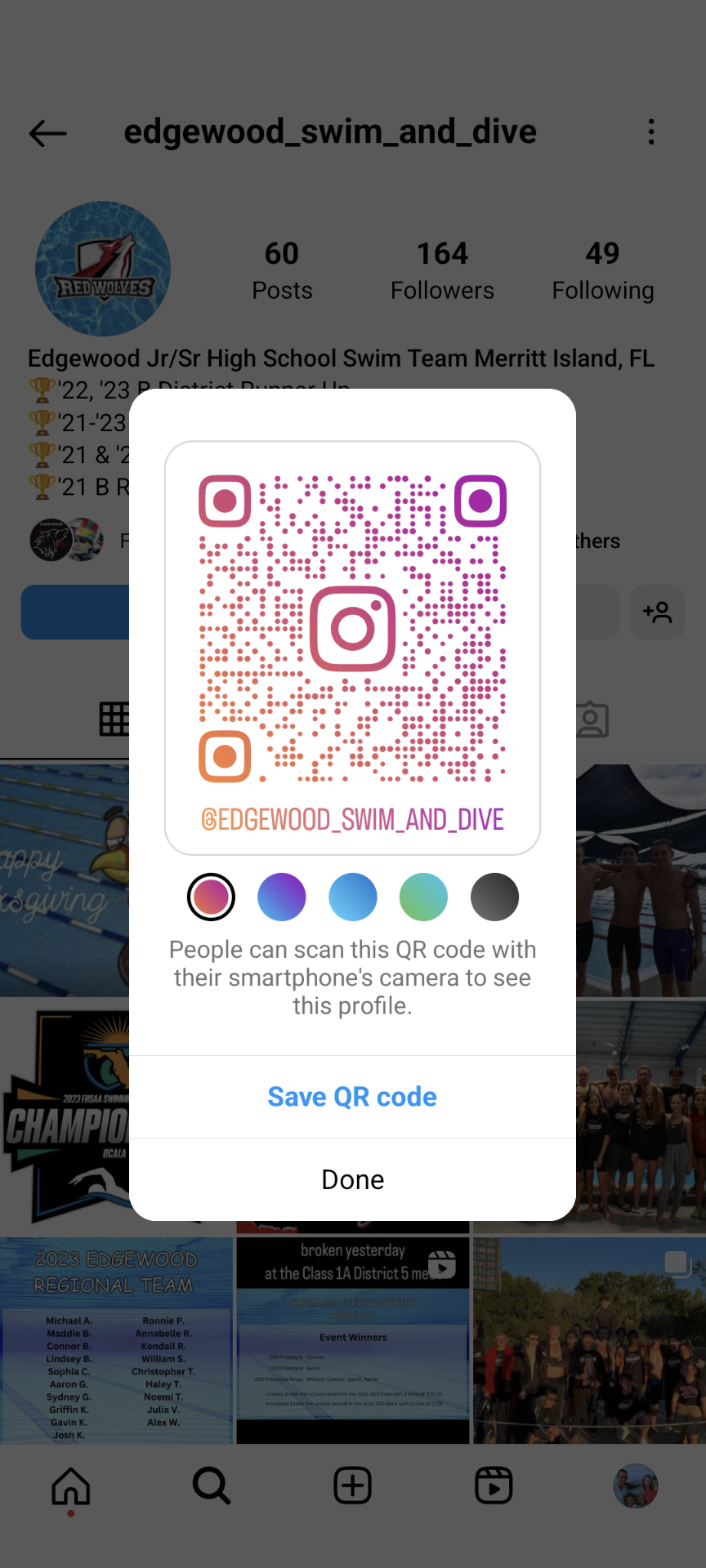 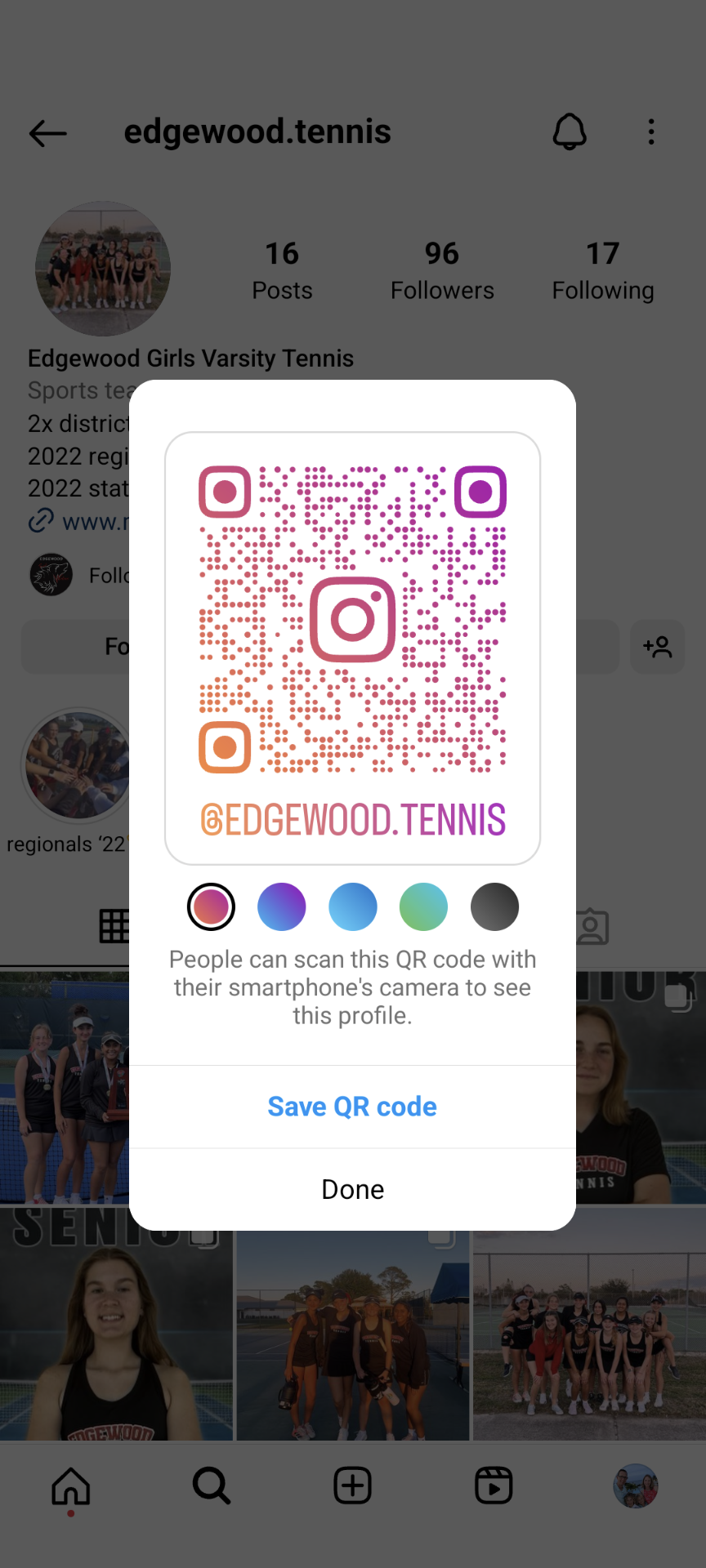 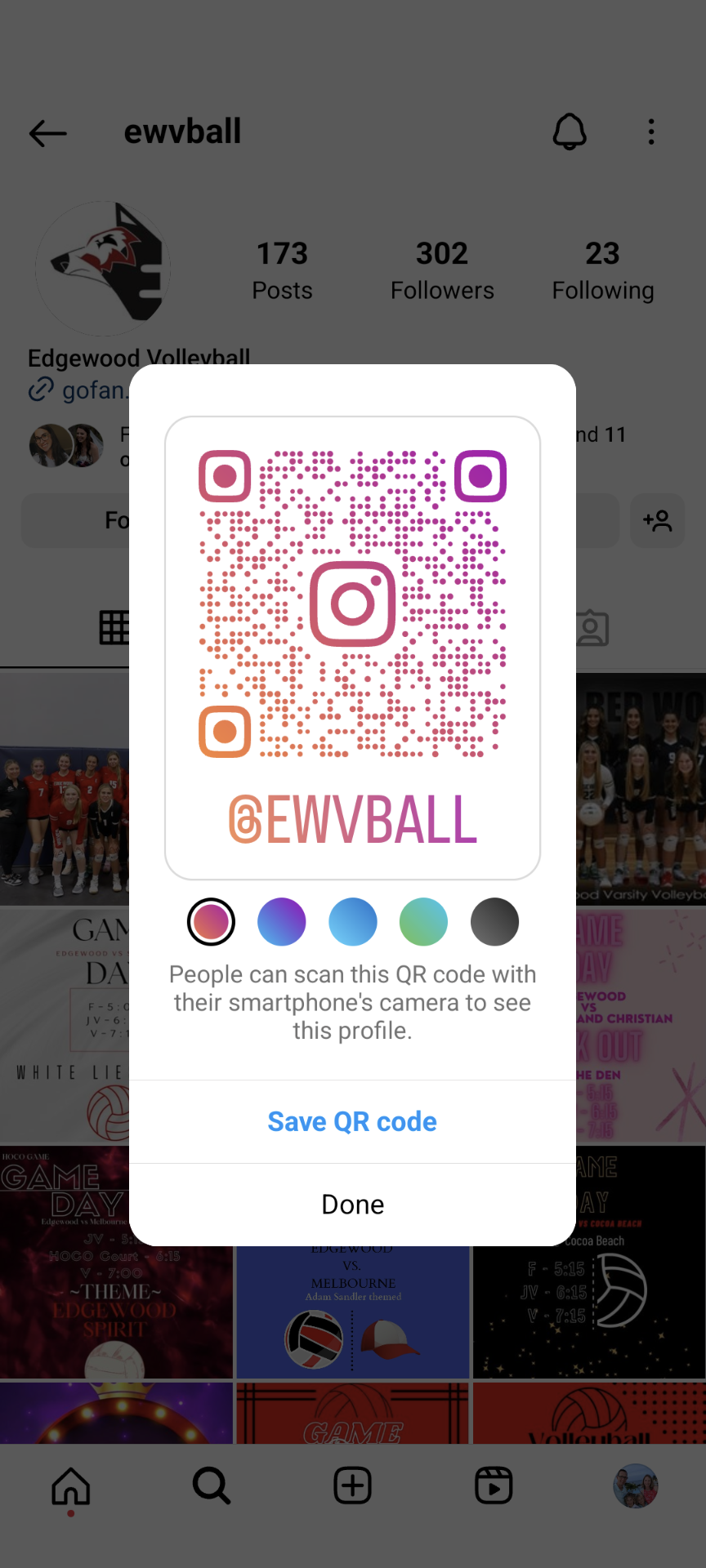 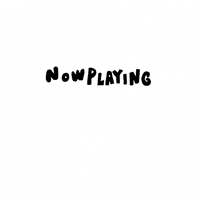 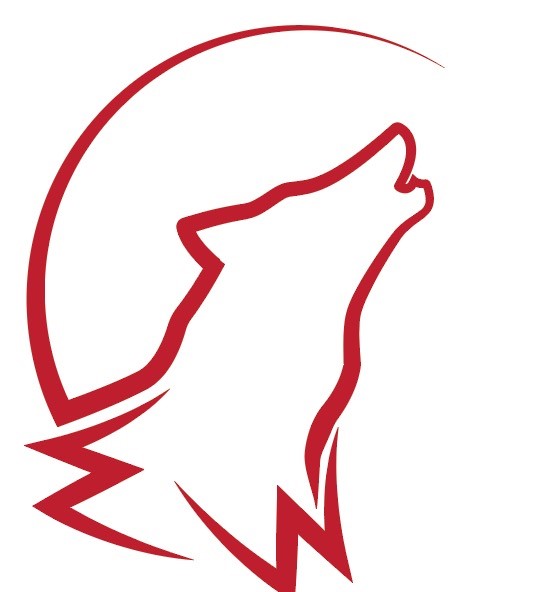 ATHLETICS RESULTS
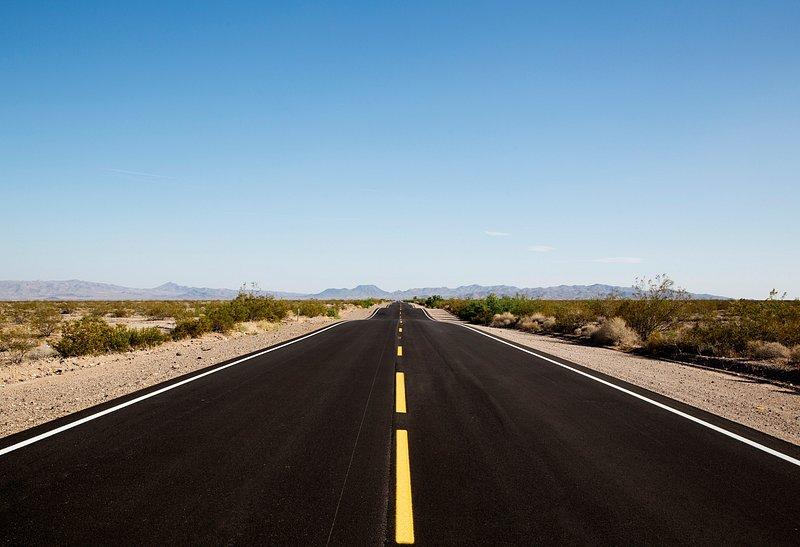 Varsity Girls’ Soccer 
ROAD TO THE FINAL FOUR
Cape Coast Conference Championship 1-17
KEY STATS: Goals: Gigi Lopez; Assists: Olivia Bolin; Penalties Converted in Shoot-Out: Nina Lopez, Andrea Toledo, Piper Miller, Olivia Bolin, Liz Corrigan, Elizabeth Steinmetz
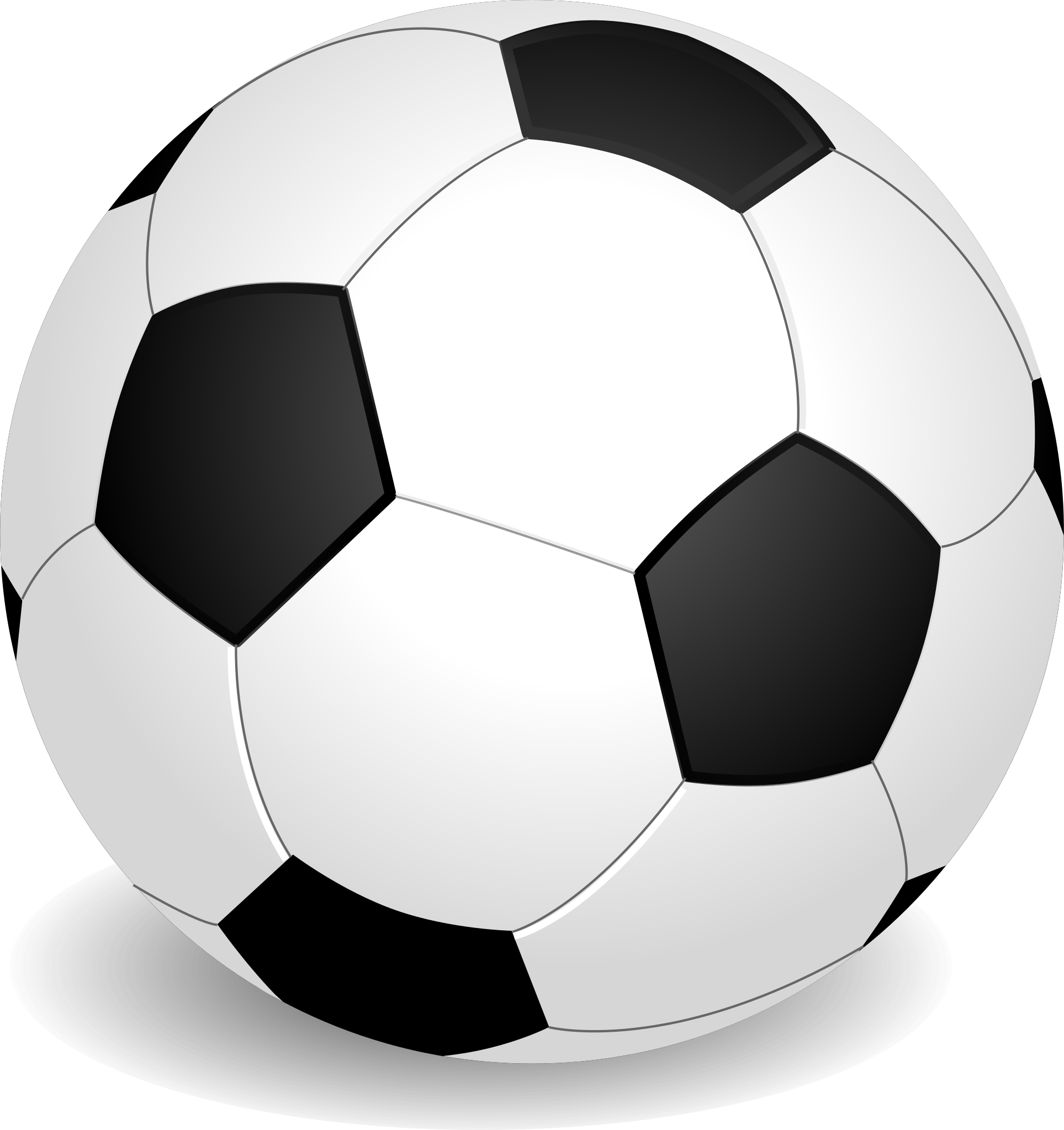 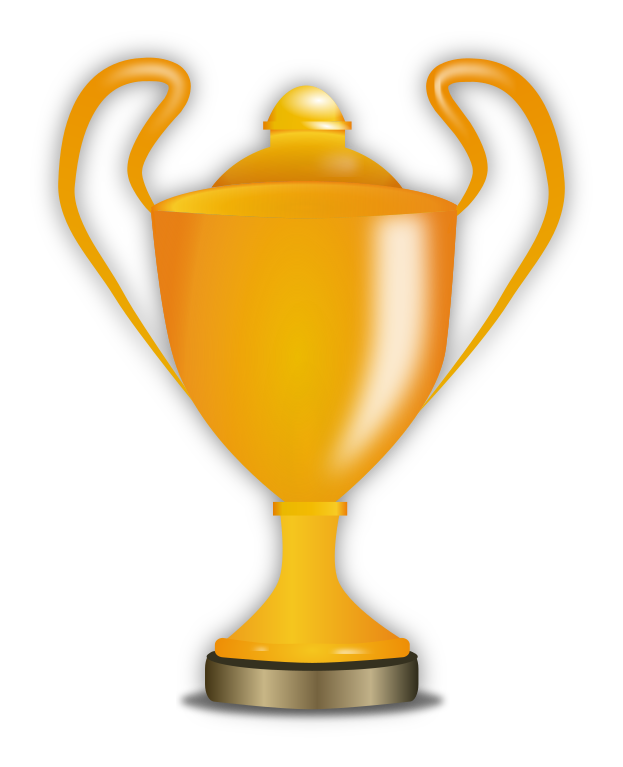 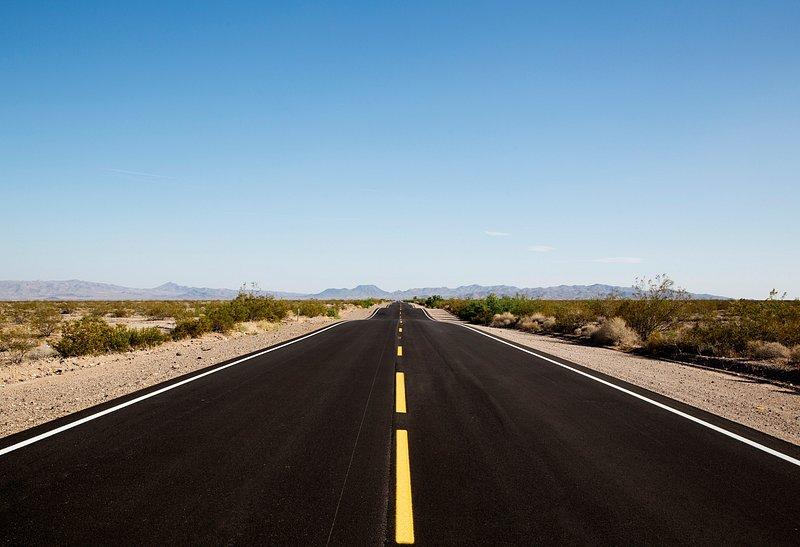 Varsity Girls’ Soccer 
ROAD TO THE FINAL FOUR
District Final 1-30
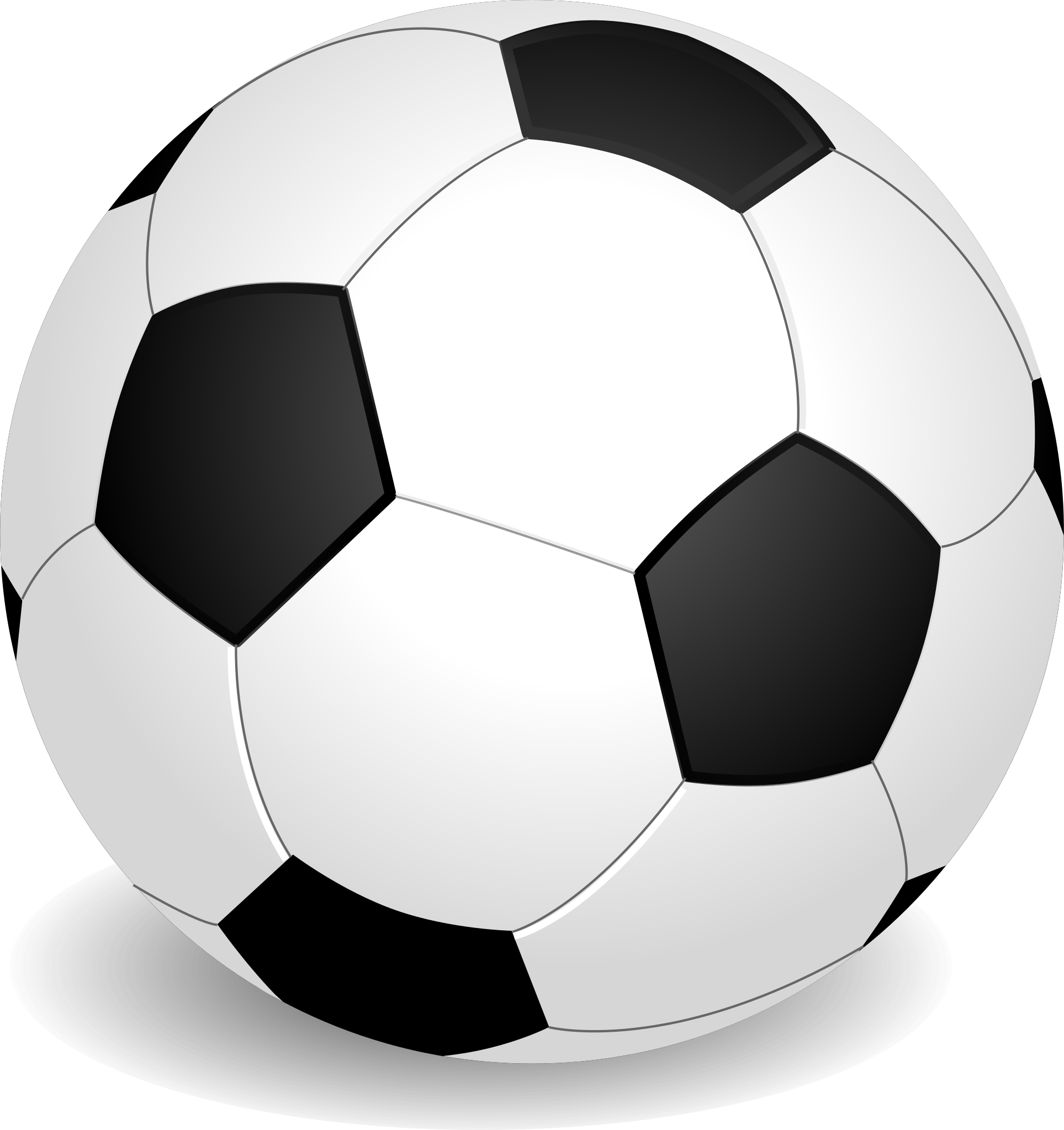 KEY STATS: Goals: Olivia Bolin, Gigi Lopez, Taylor Reed; Assists: Nina Lopez, Liz Corrigan
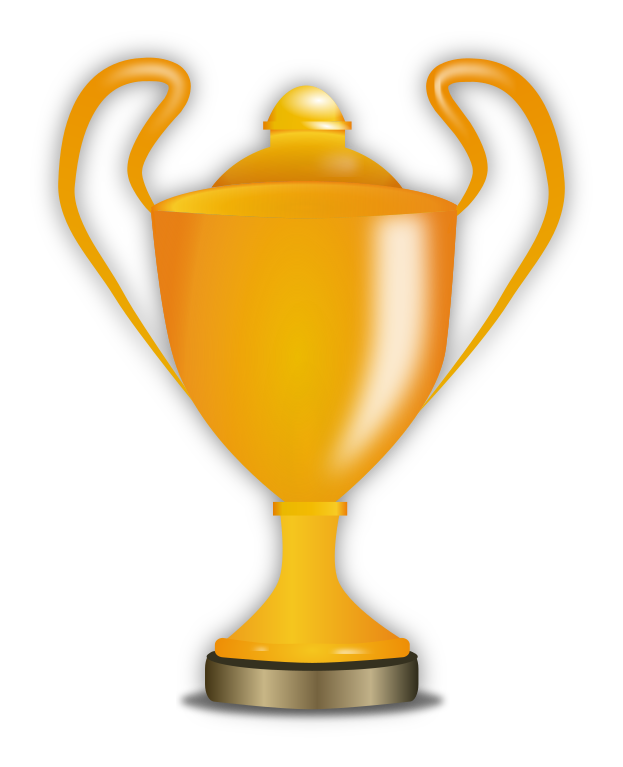 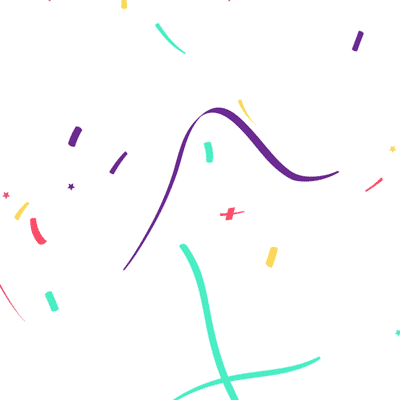 Your BACK-to-BACK-to-BACK DISTRICT CHAMPIONS!
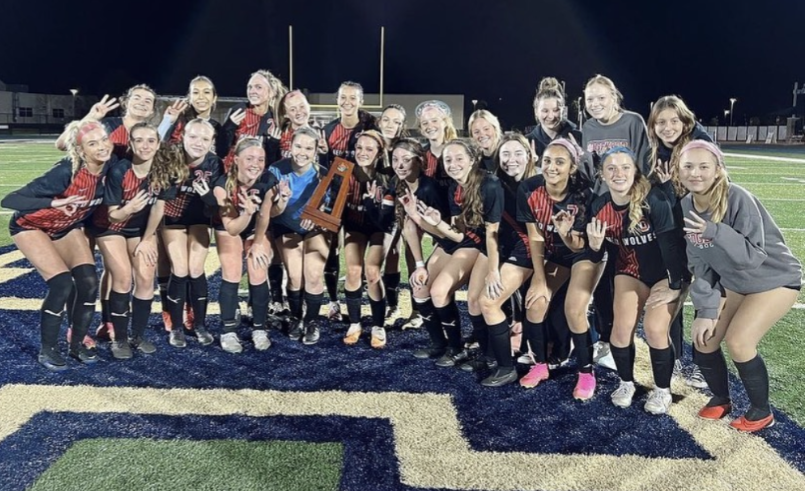 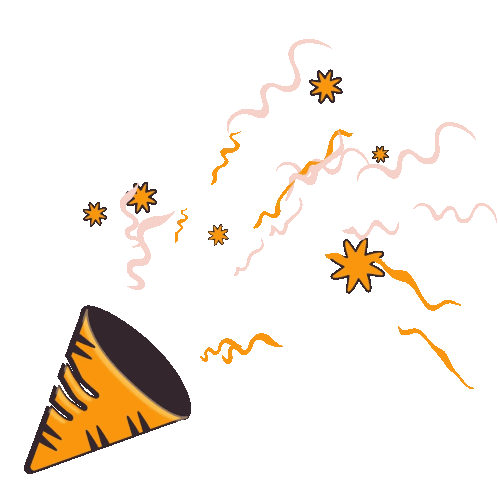 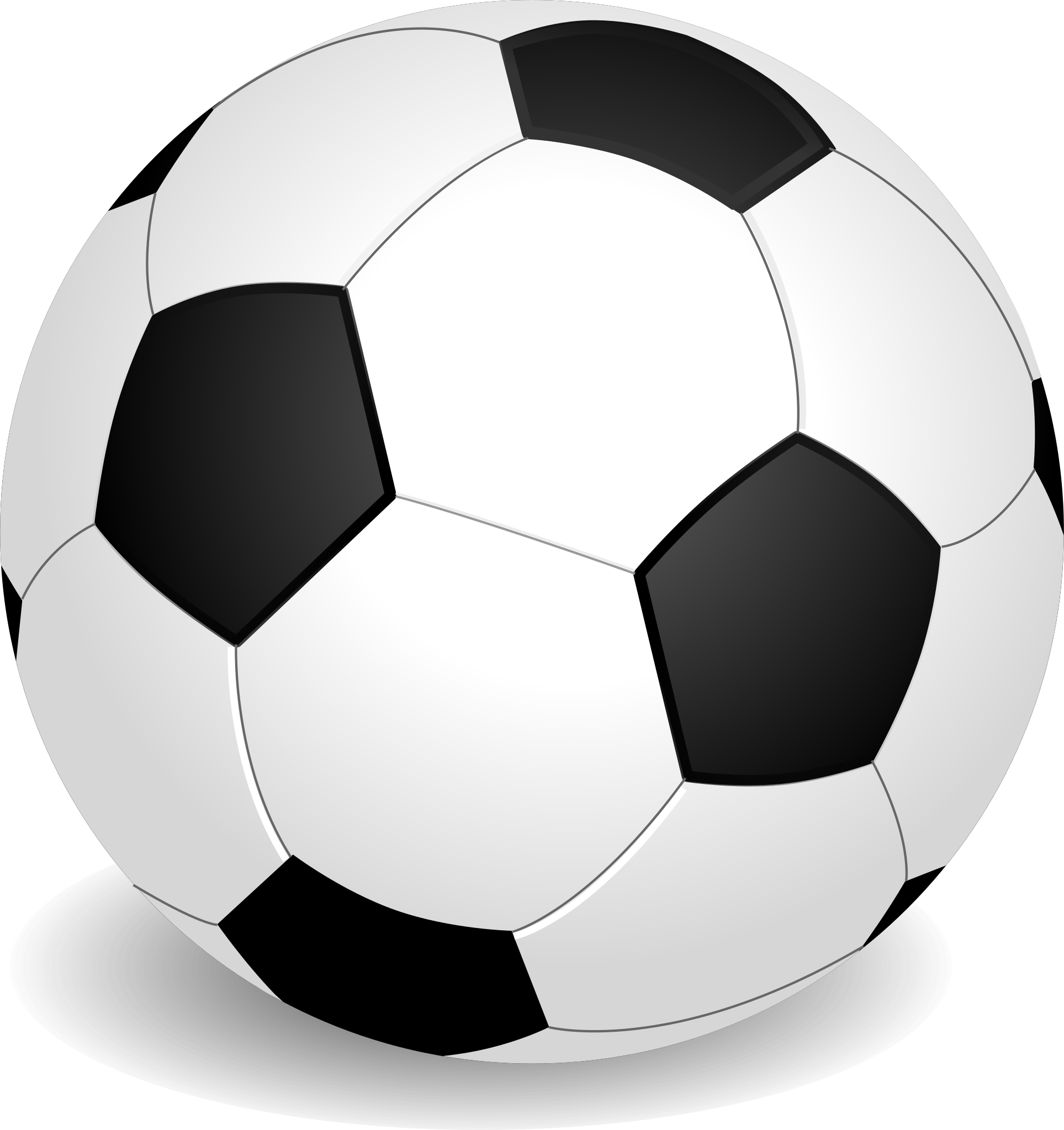 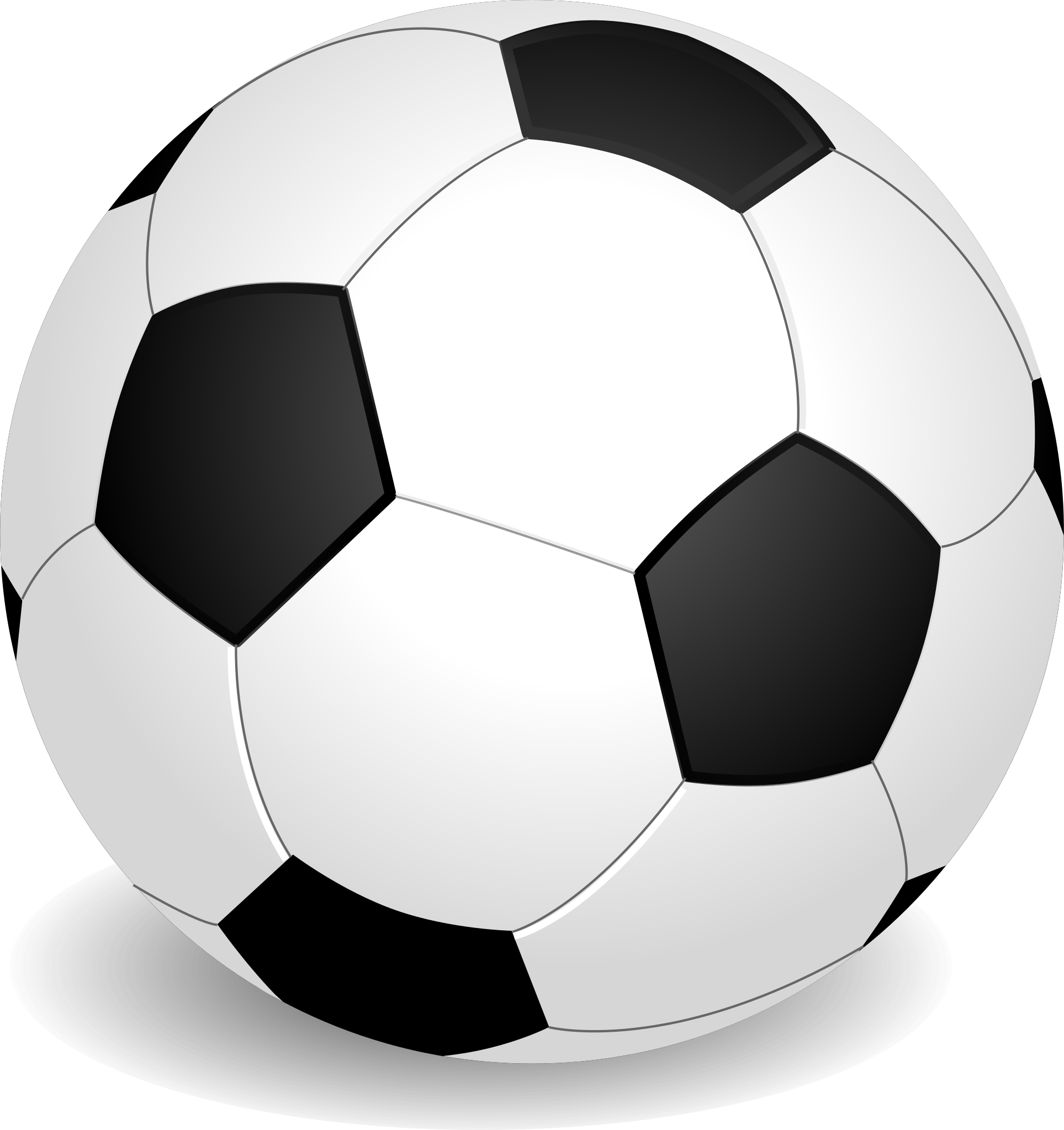 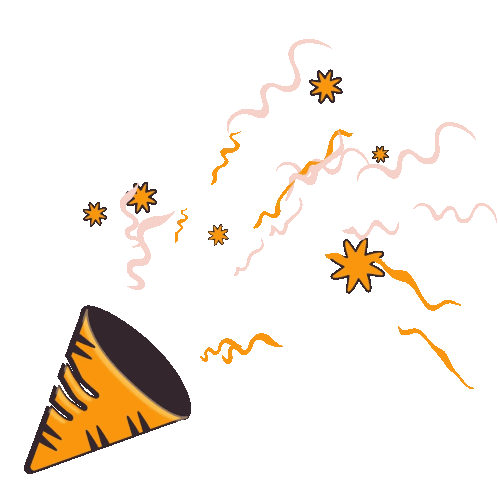 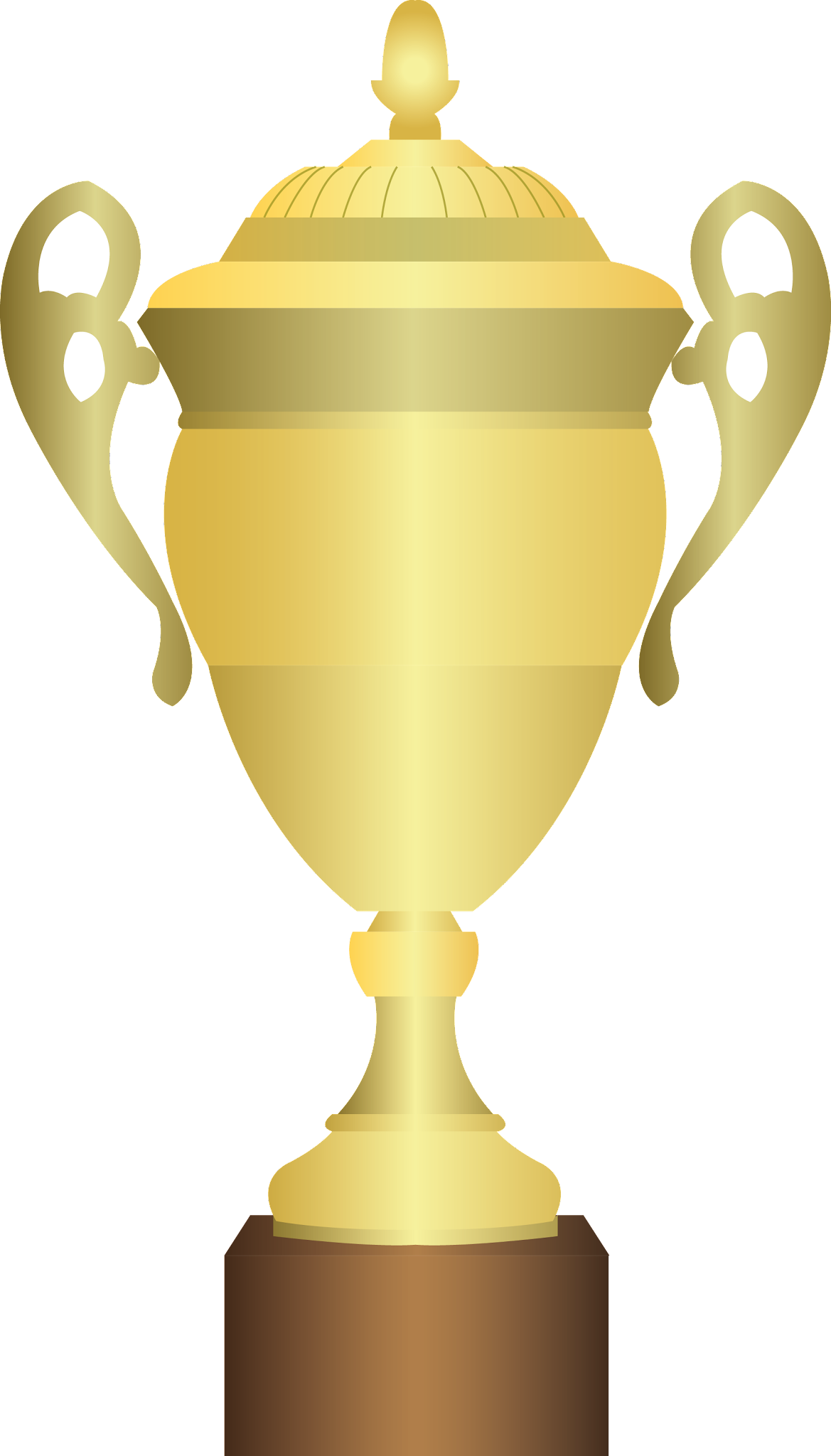 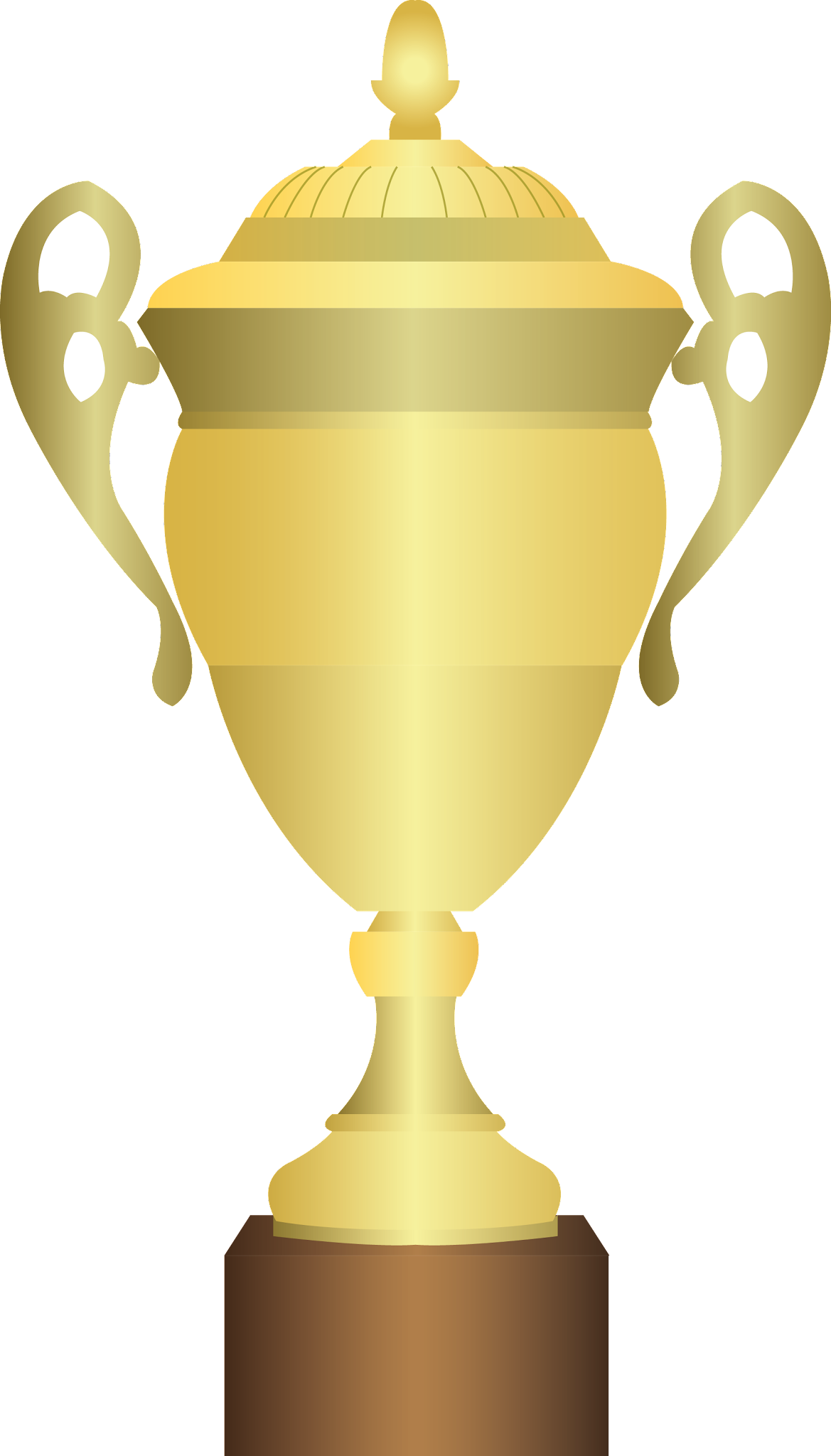 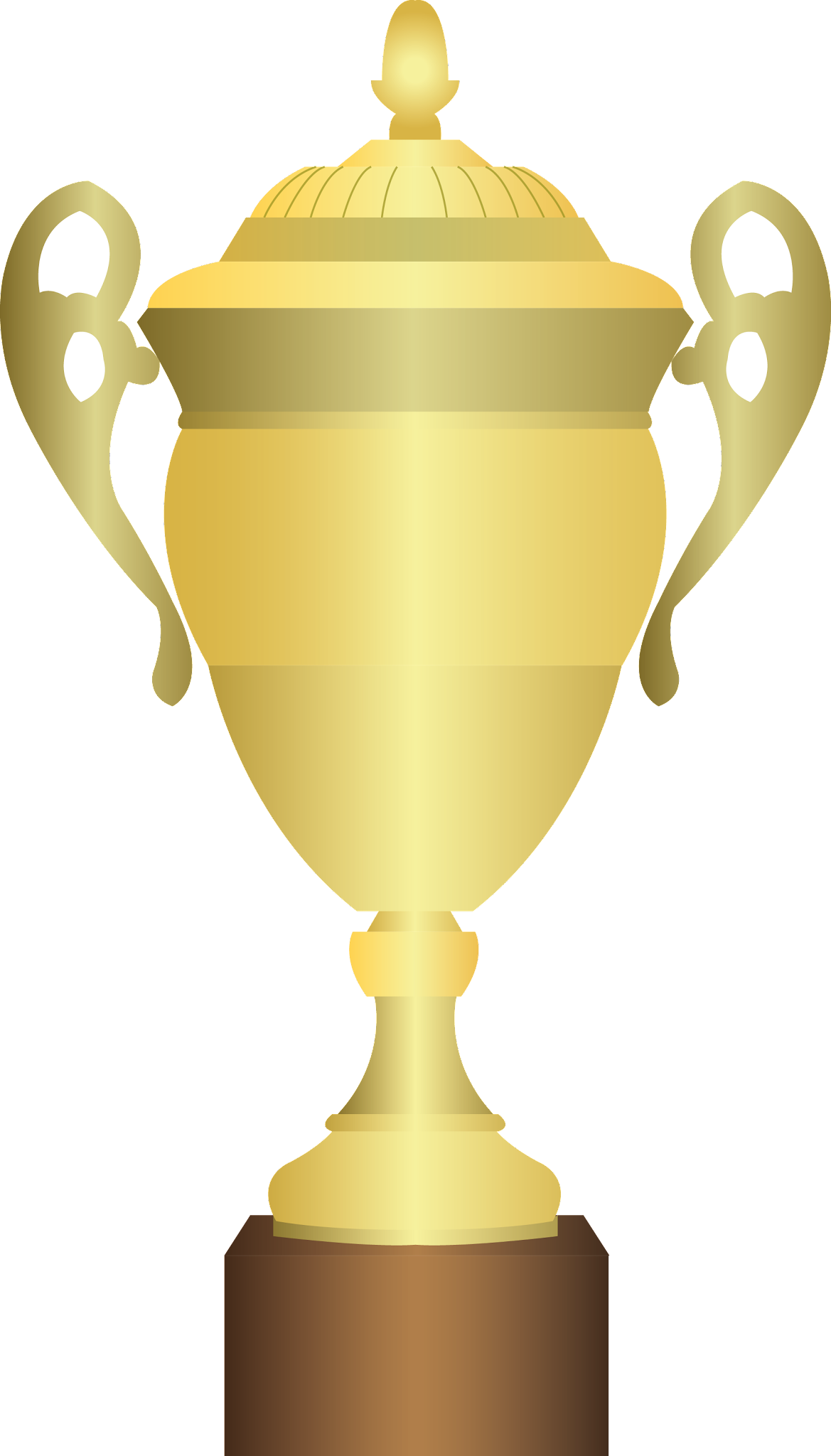 21-22
22-23
23-24
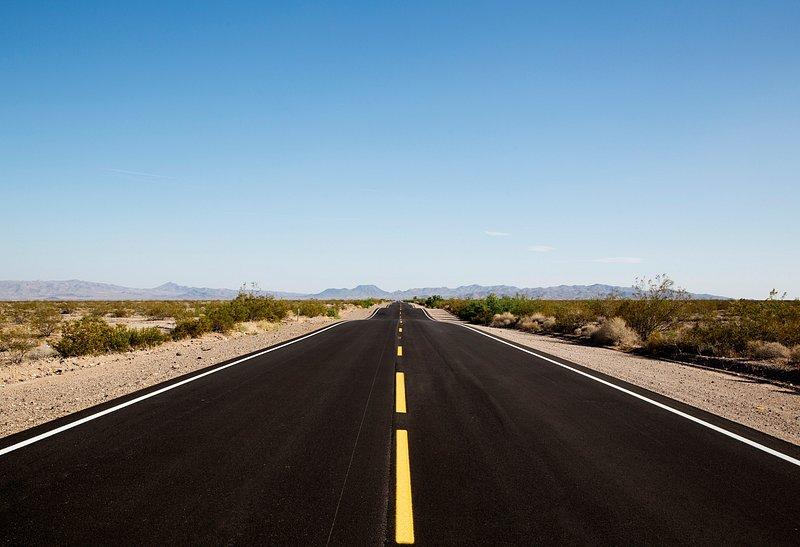 Varsity Girls’ Soccer 
ROAD TO THE FINAL FOUR
Regional Quarterfinal 2-6
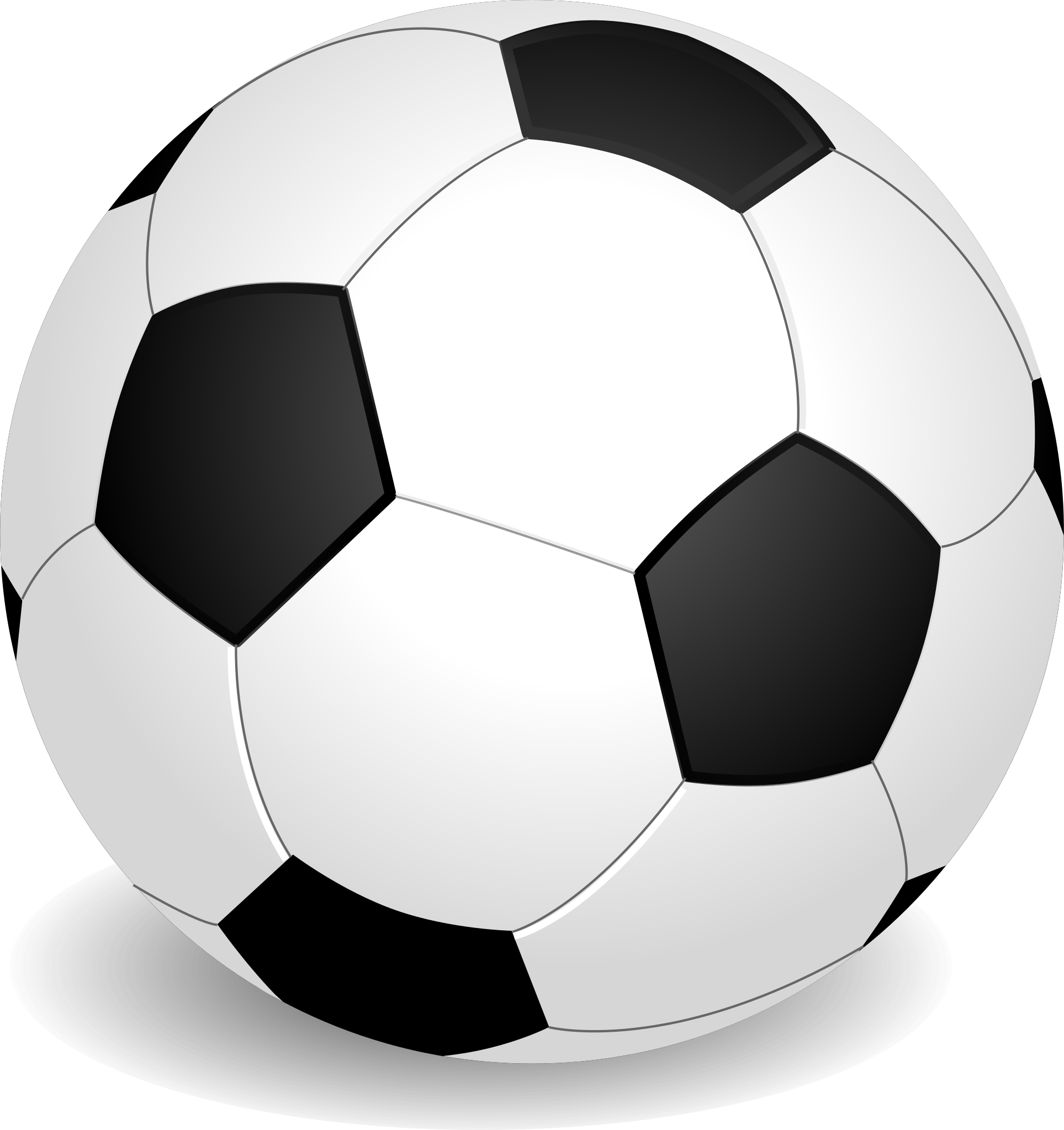 KEY STATS: Goals: Mia Waters 2, Gigi Lopez, Andrea Toledo; Assists: Gigi Lopez 2, Andrea Toledo, Liz Corrigan; Saves: Emma Ramsey 4
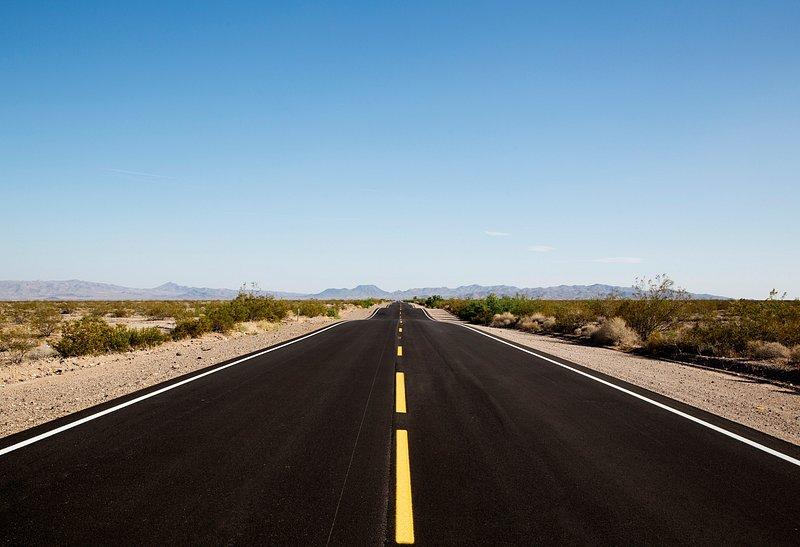 Varsity Girls’ Soccer 
ROAD TO THE FINAL FOUR
Regional Semifinal 2-11
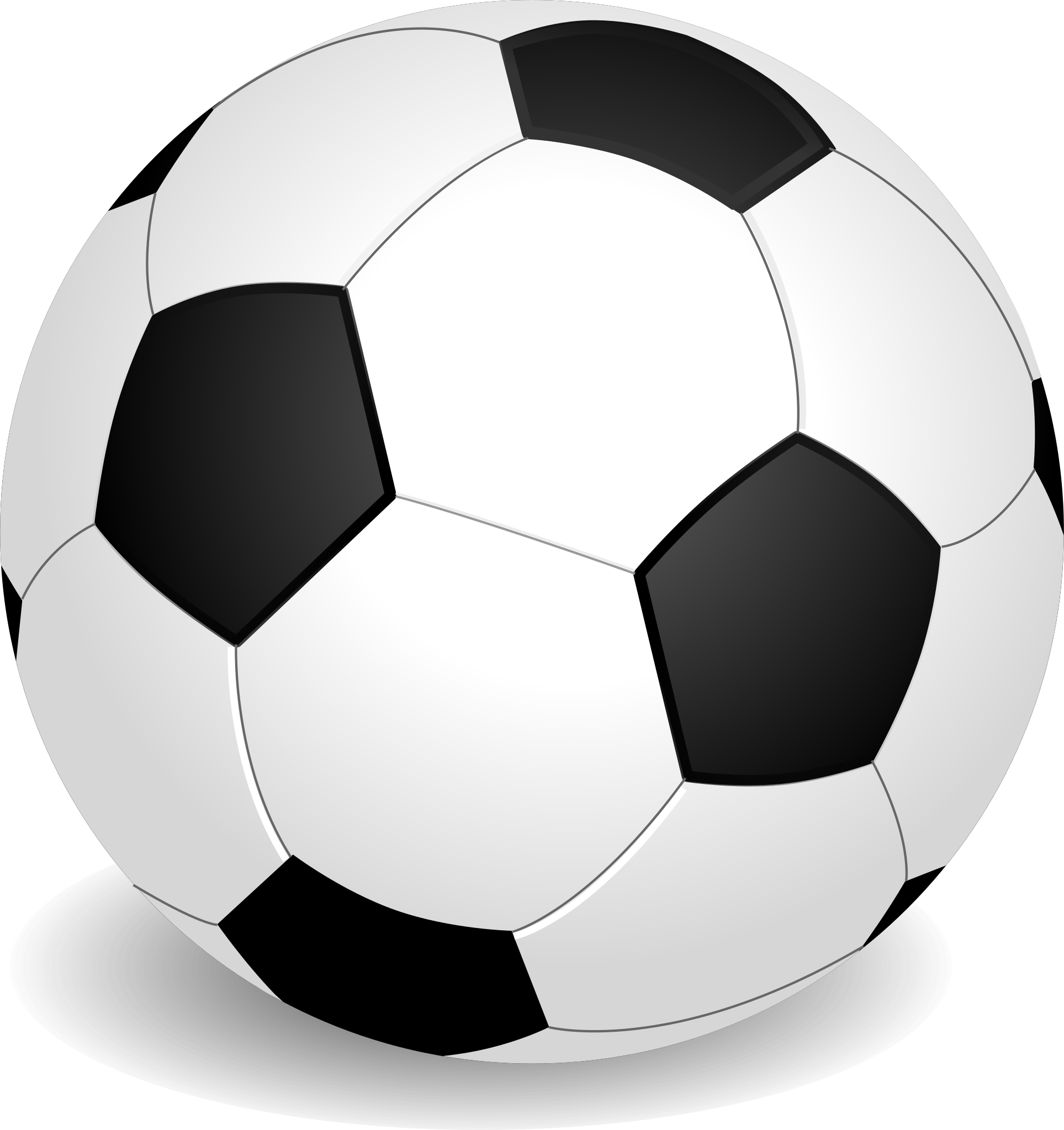 KEY STATS: Goals: Gigi Lopez 3 (HAT TRICK!), Andrea Toledo 1; Assists: Olivia Bolin 2, Liz Corrigan 1, Taylor Reed 1; Saves: Emma Ramsey 7
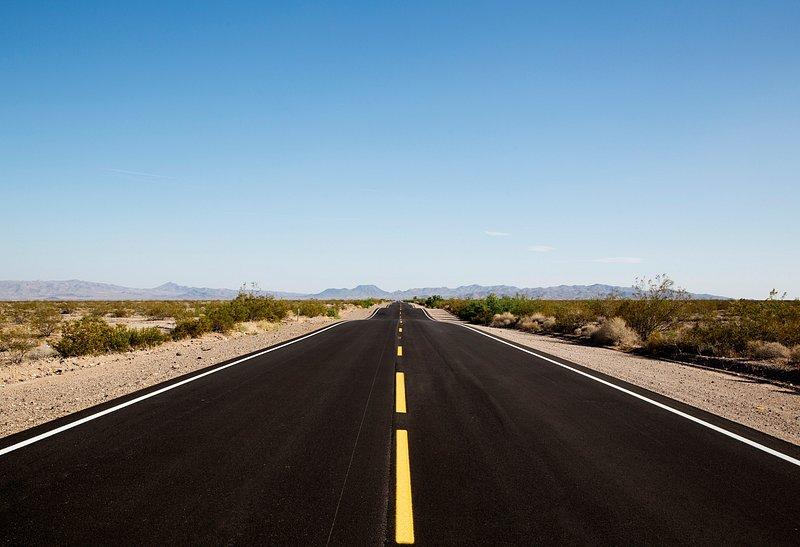 Varsity Girls’ Soccer 
ROAD TO THE FINAL FOUR
Regional Final 2-14
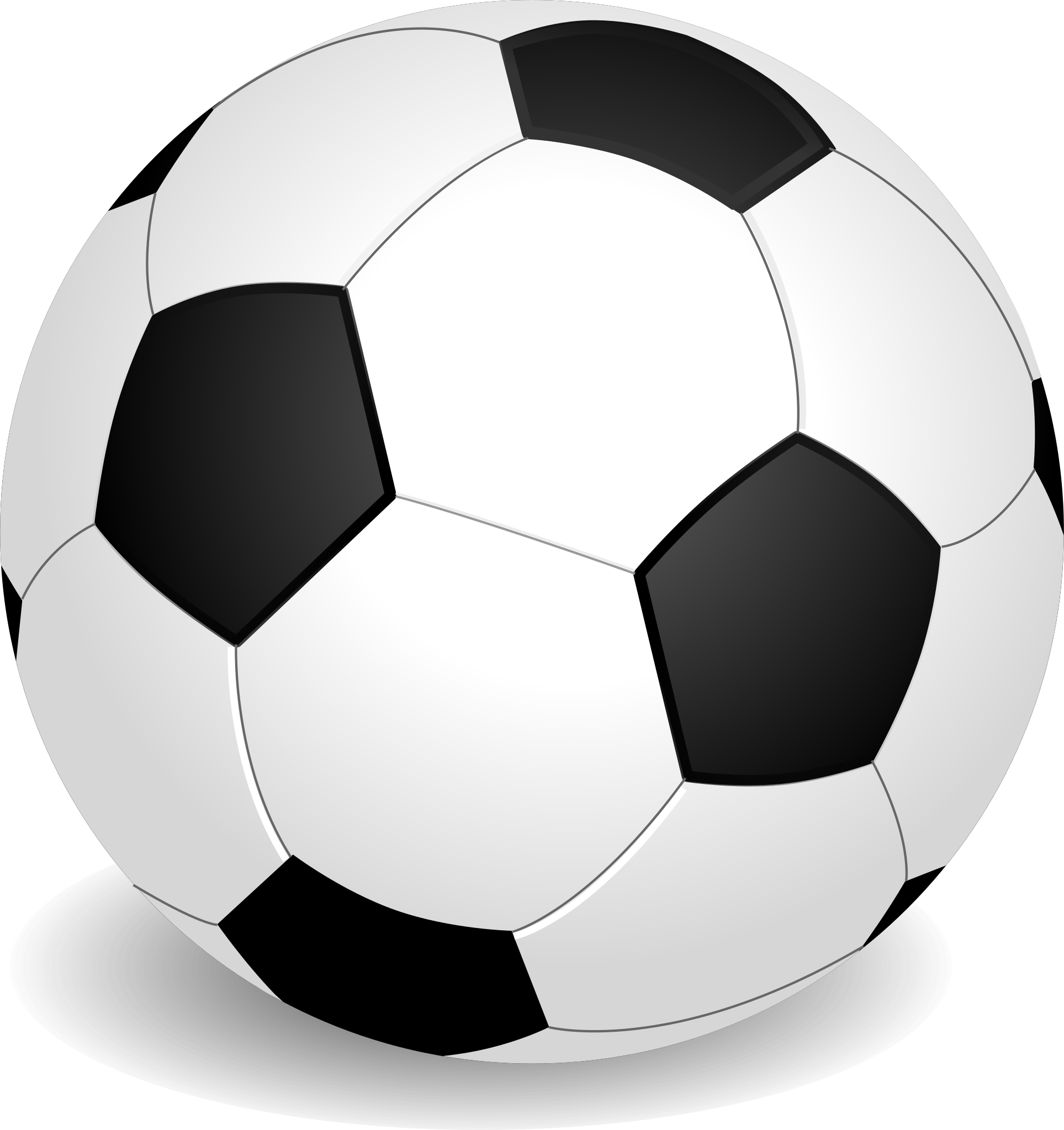 KEY STATS: Goals: Gigi Lopez, Andrea Toledo; Assists: Gigi Lopez
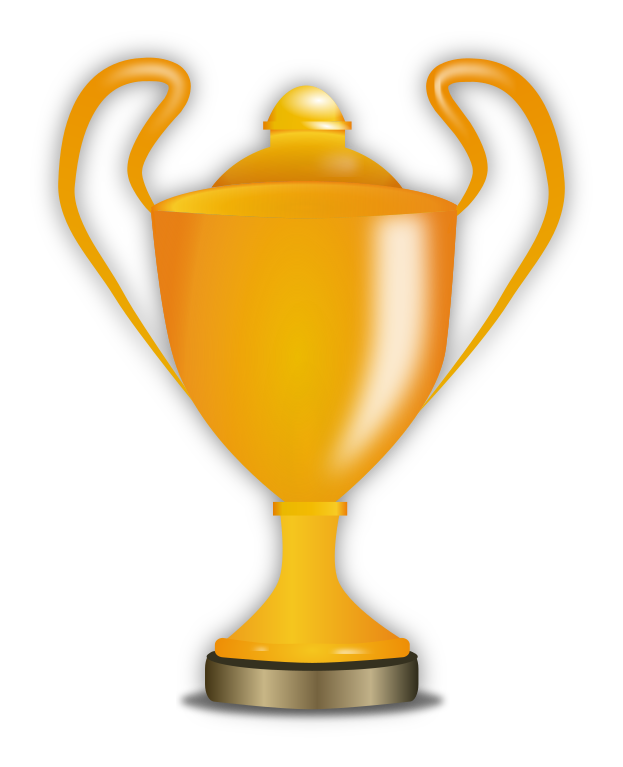 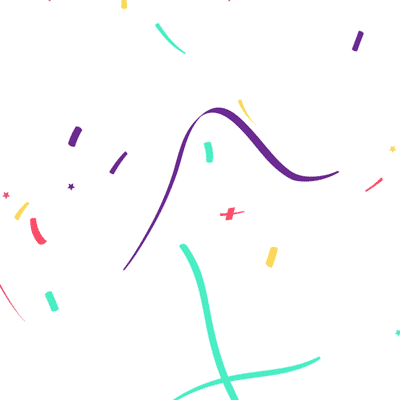 Your State Final Four-Bound REGIONAL CHAMPIONS!
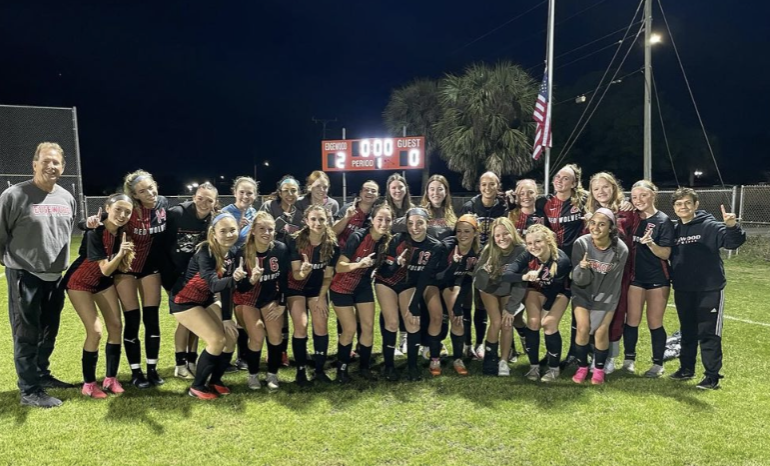 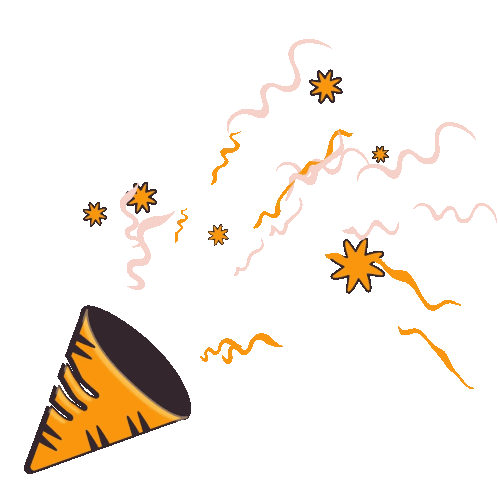 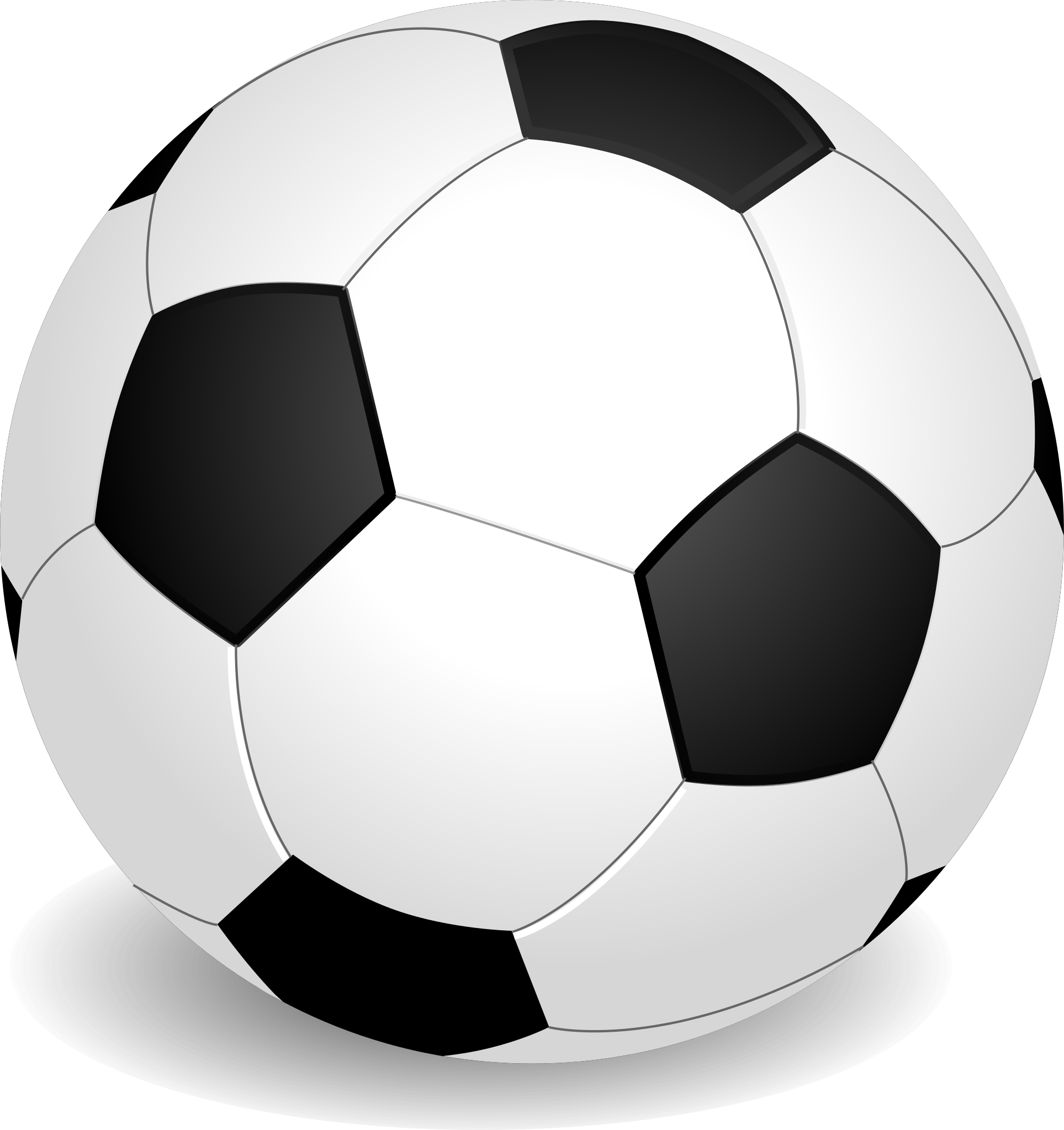 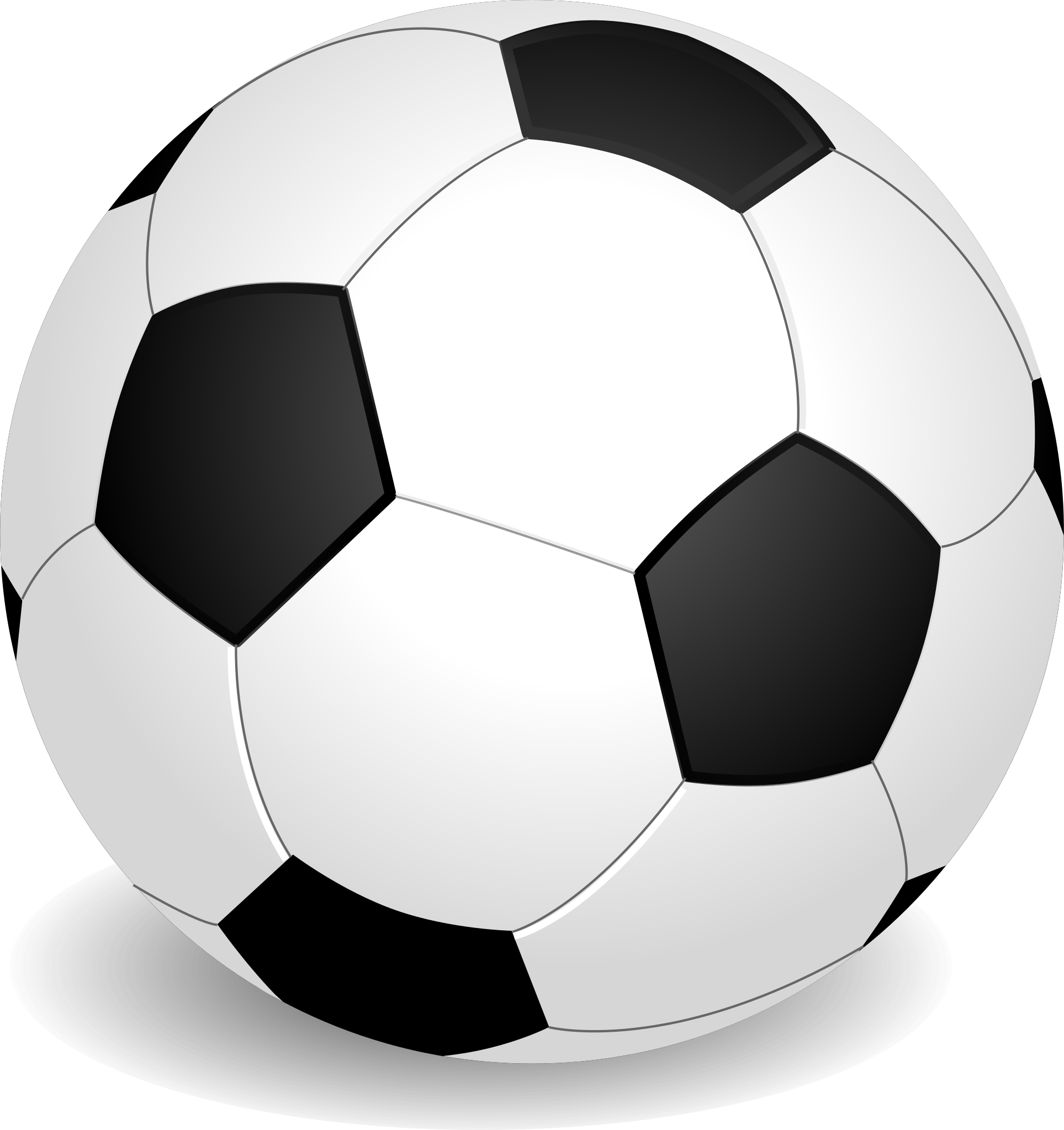 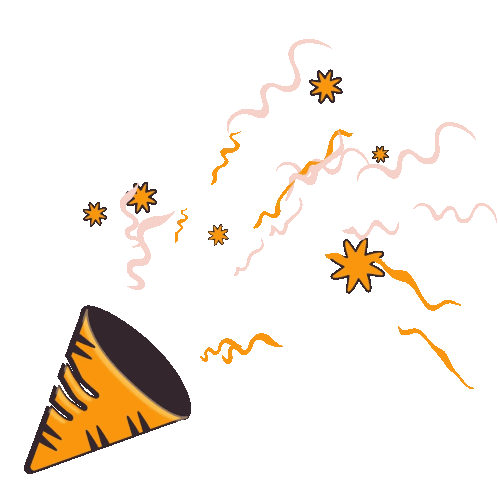 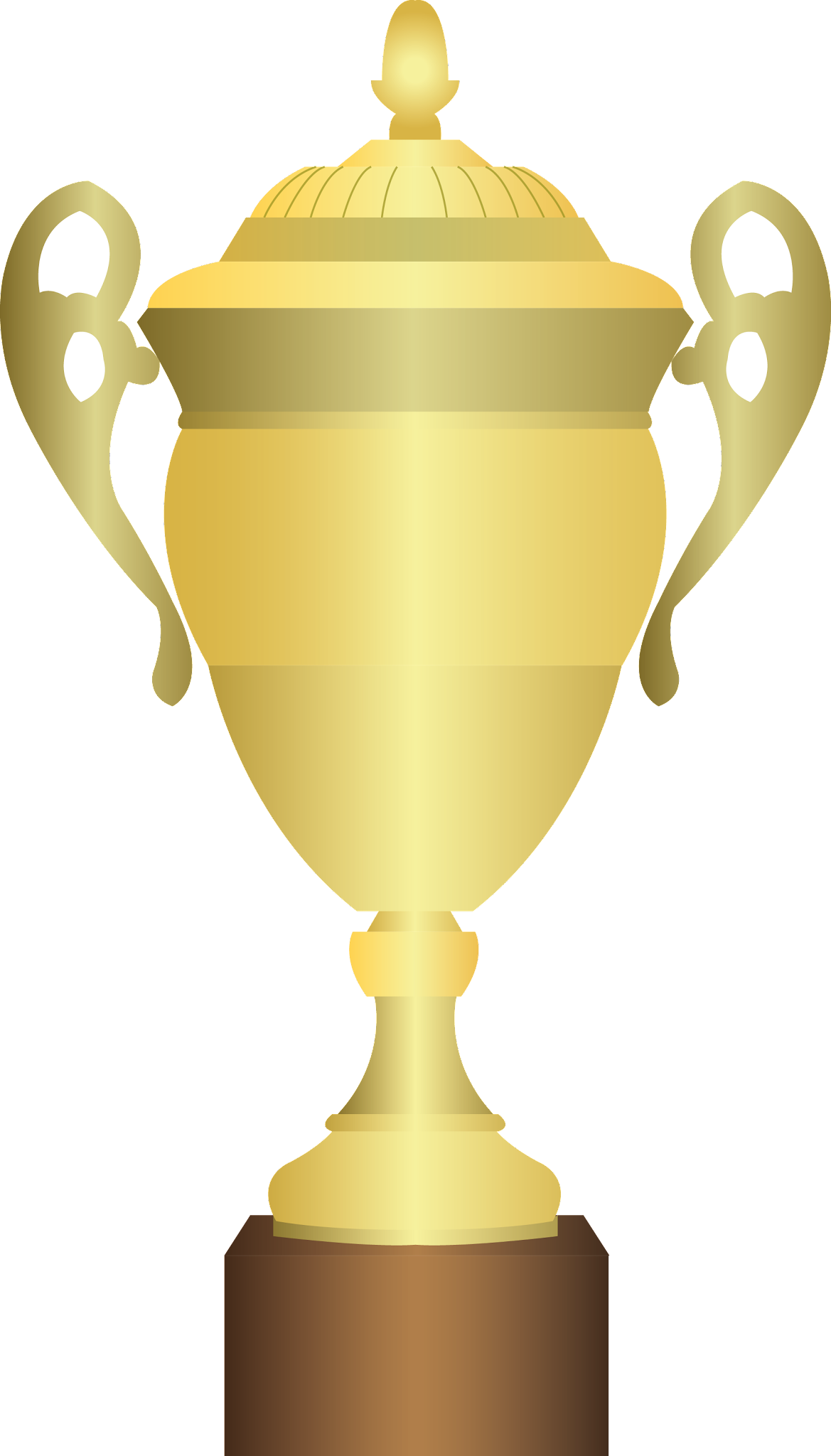 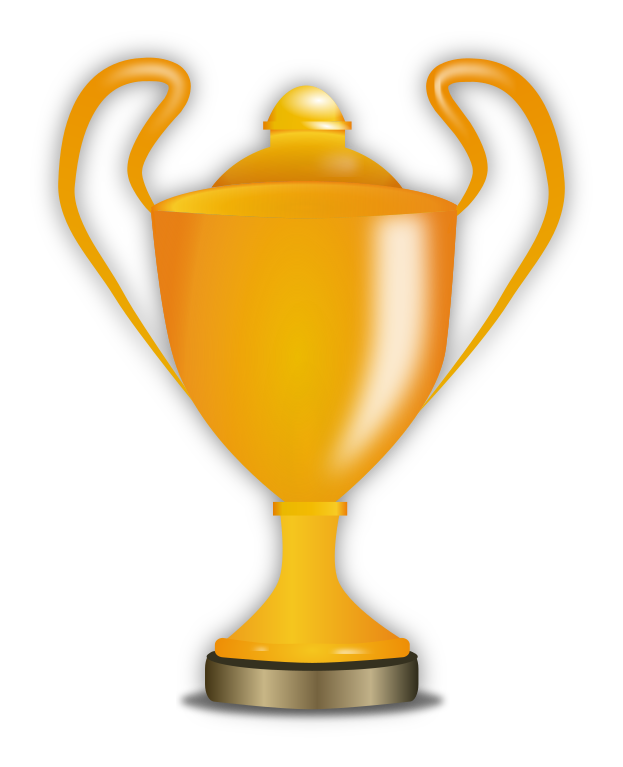 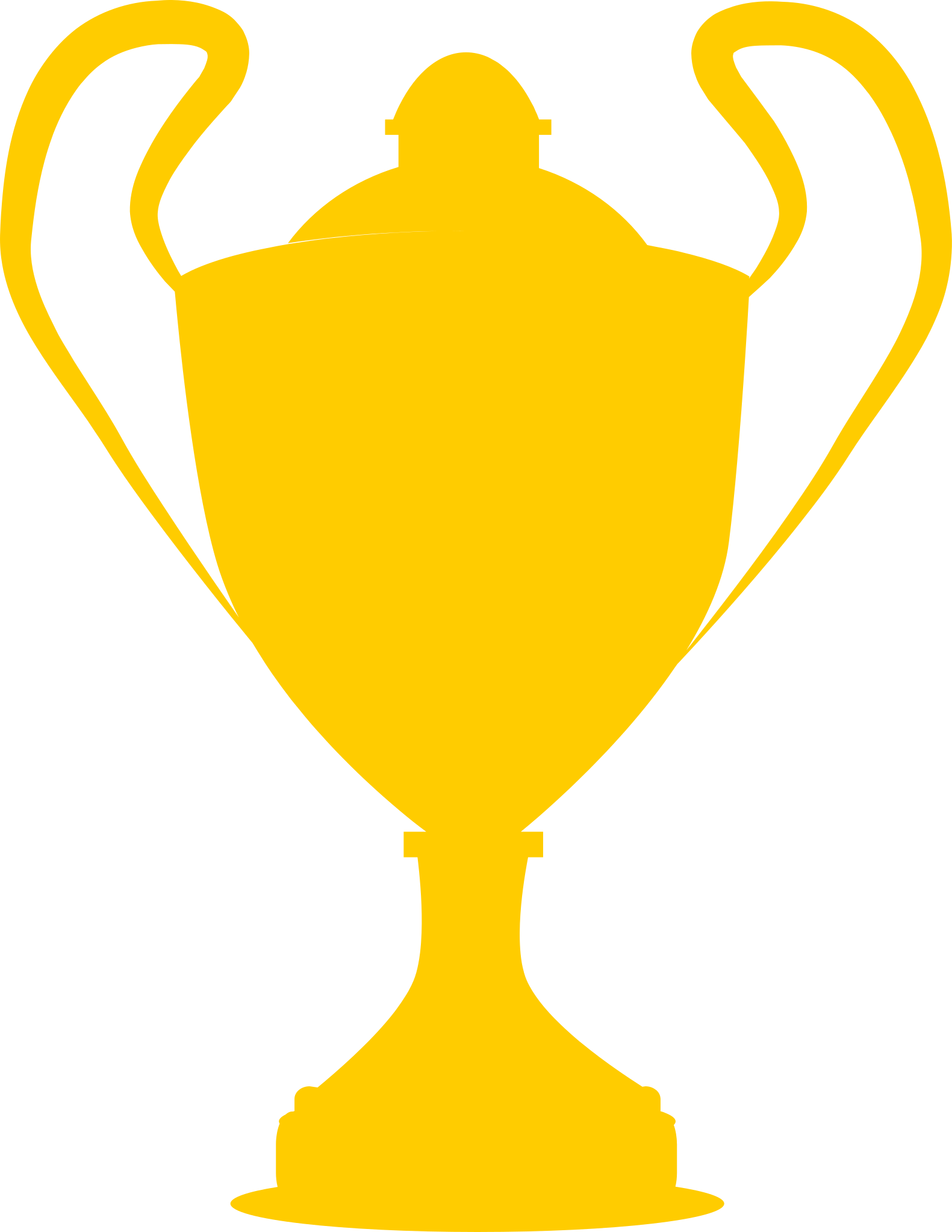 CCC
Districts
Regionals
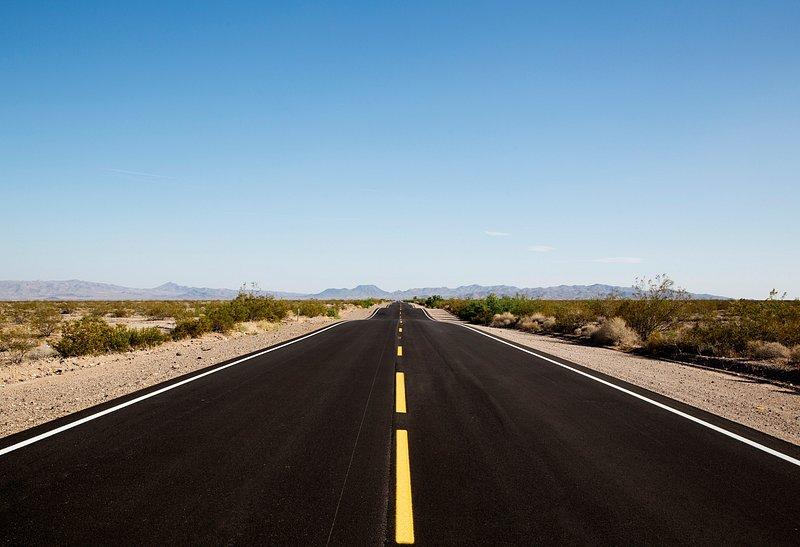 Varsity Girls’ Soccer 
ROAD TO THE STATE FINAL
State Semifinal 2-21
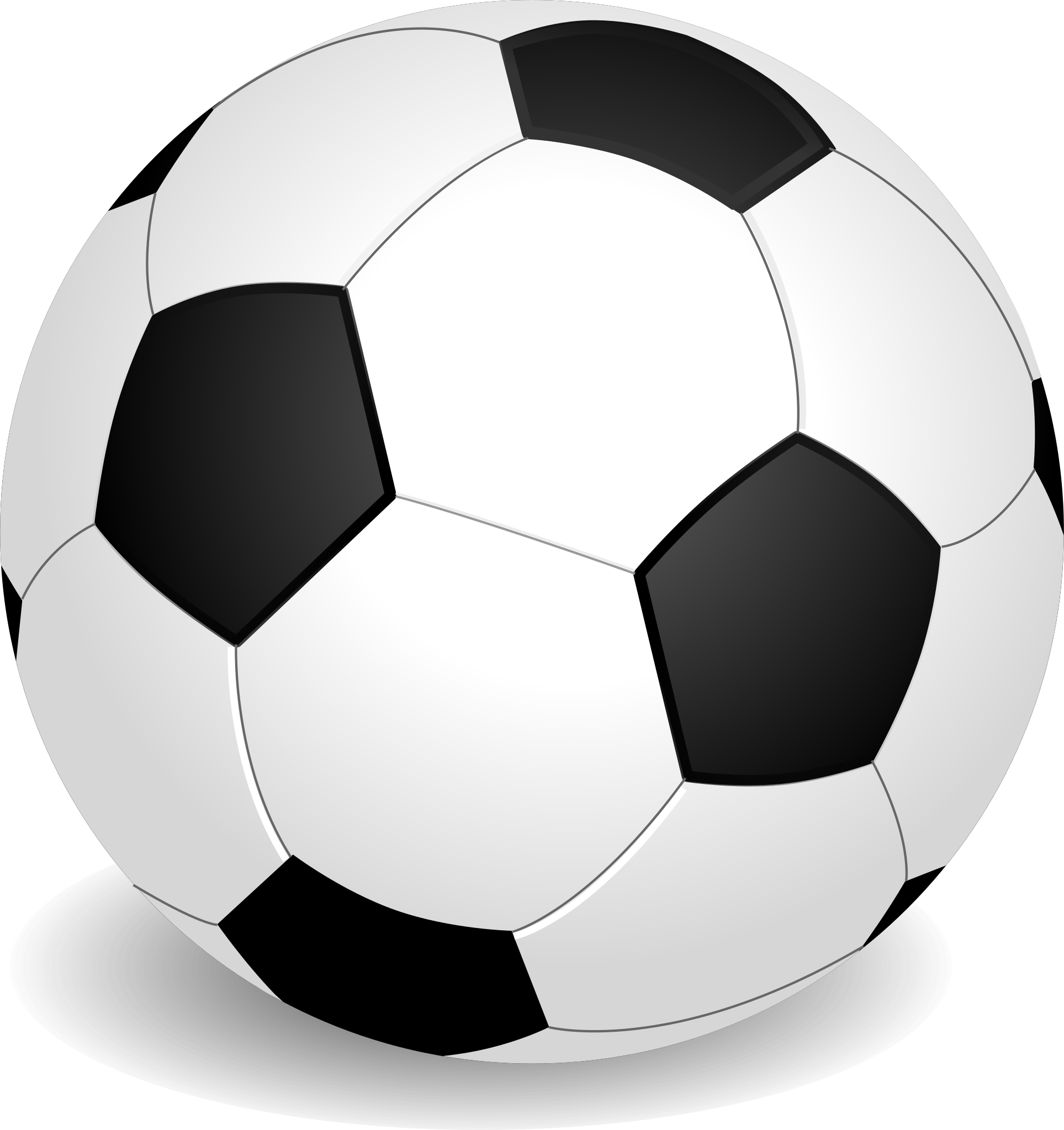 KEY STATS: Goals: Abigail Tomberlin, Liz Corrigan; Assists: Gigi Lopez, Olivia Bolin

HEADED TO STATE FINAL ON SATURDAY!
2 x 2nd PLACE TROPHY WINNERS AT
Cross-country DISTRICTS!
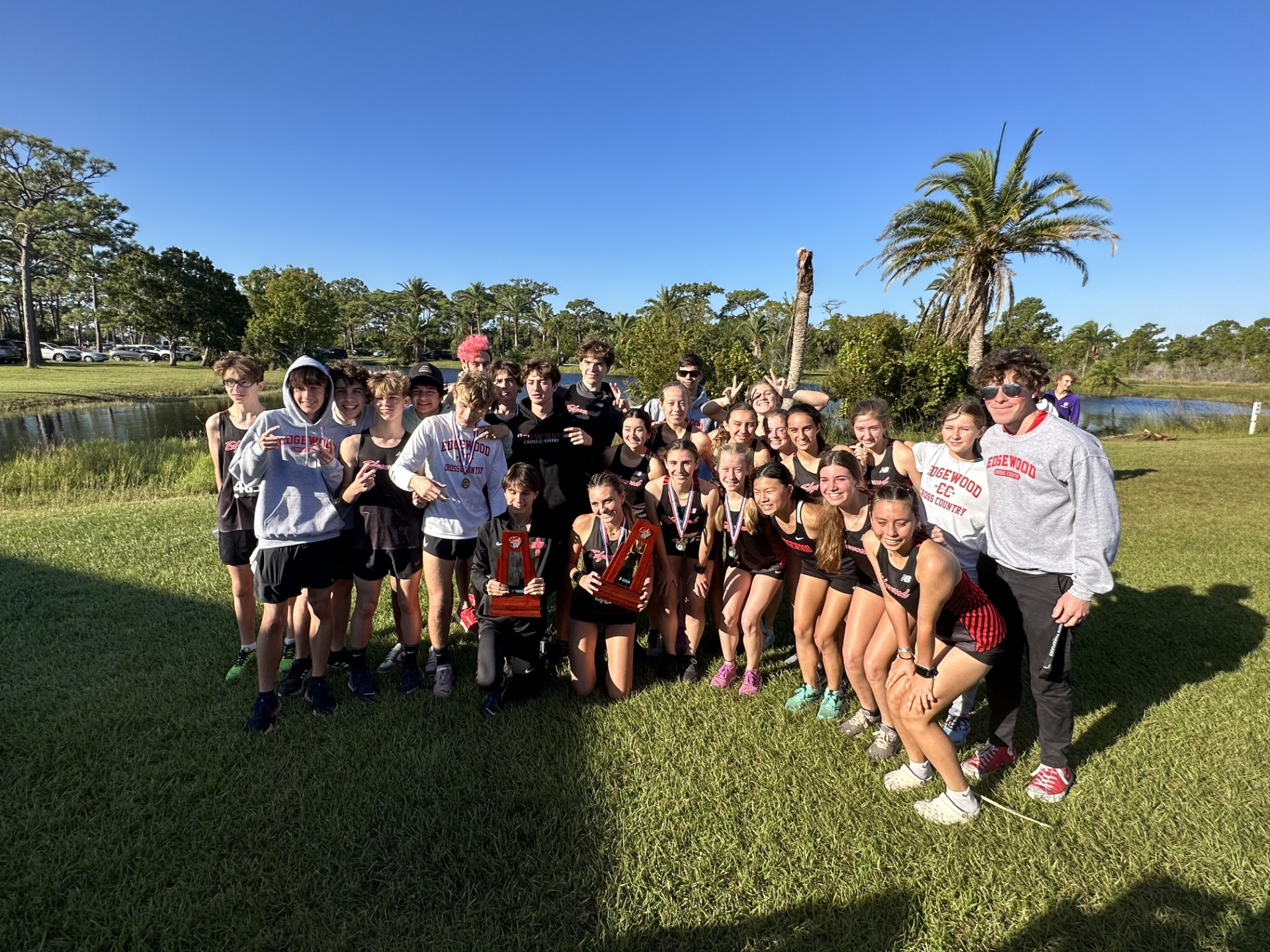 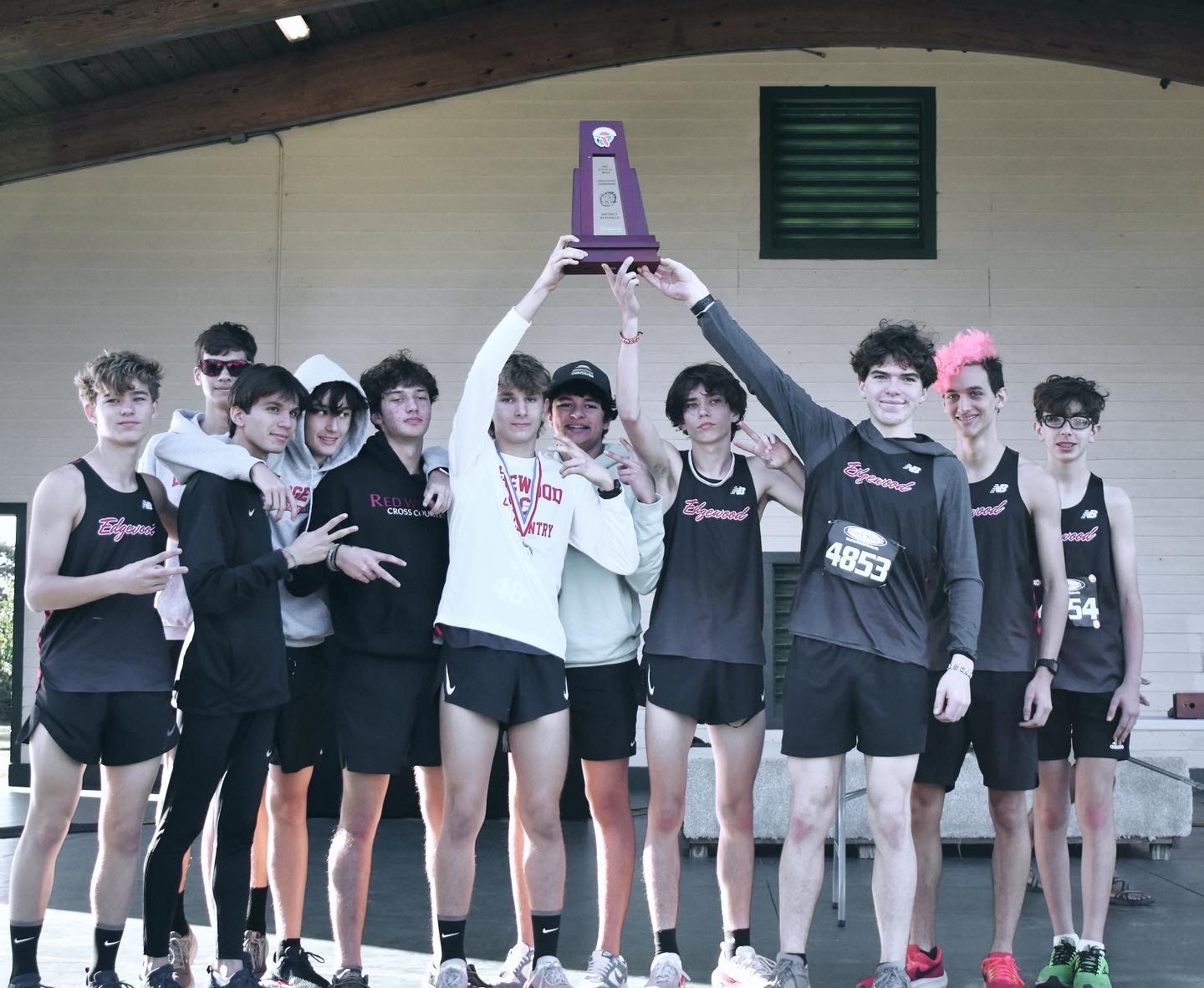 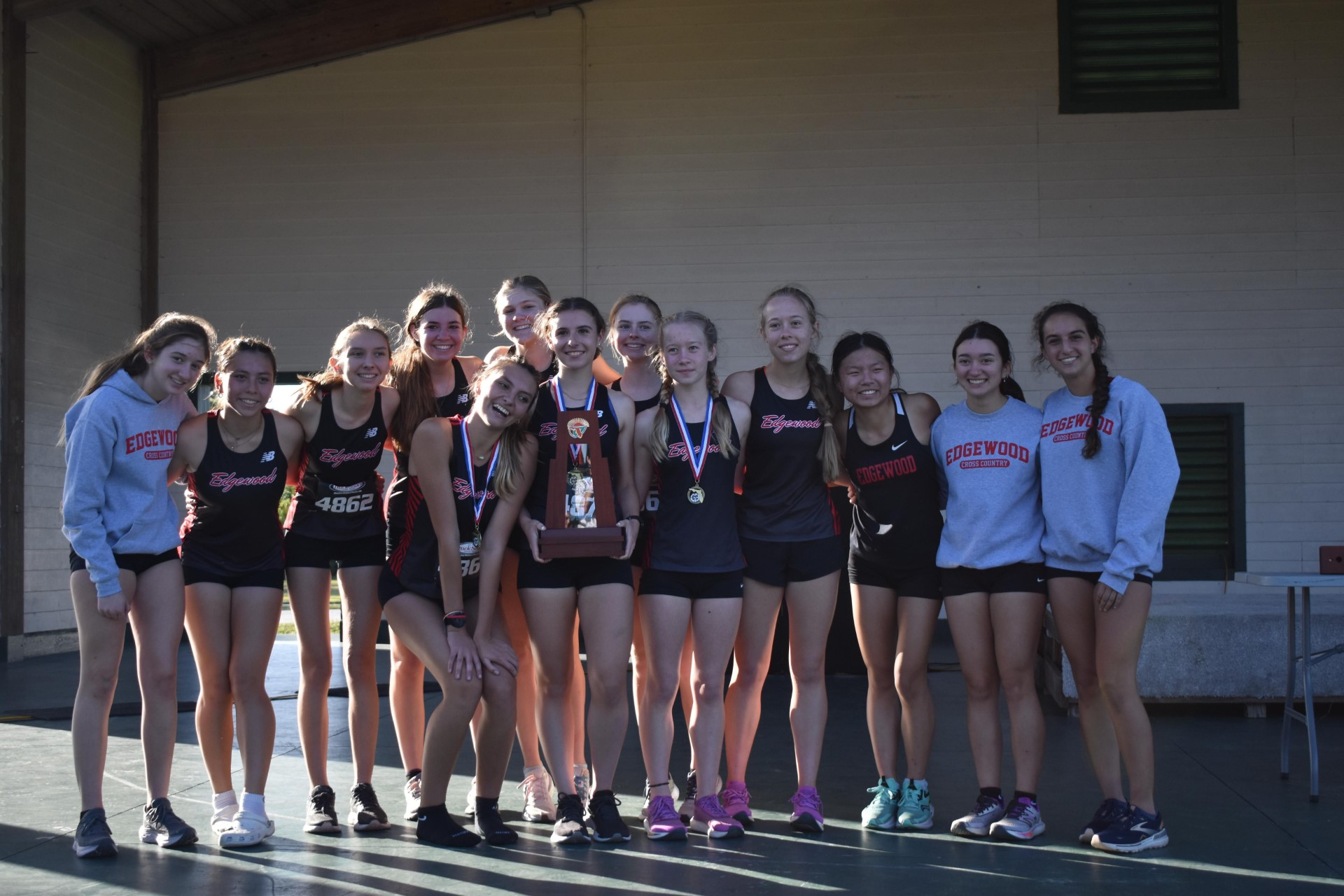 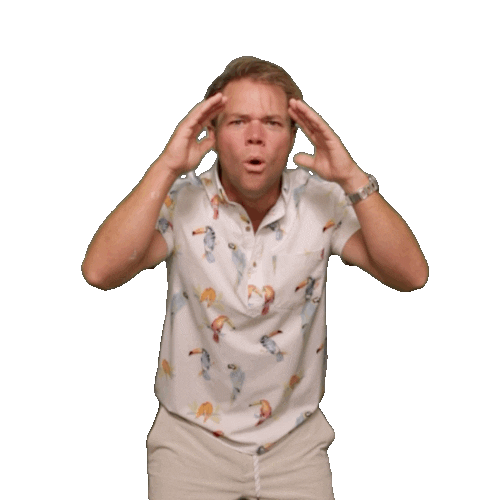 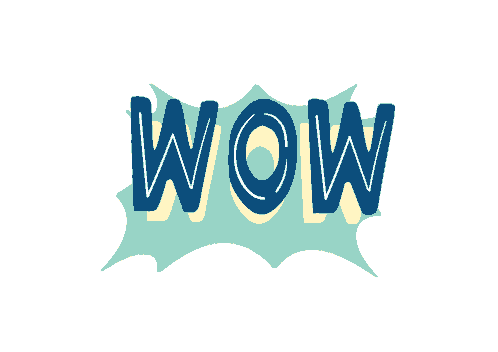 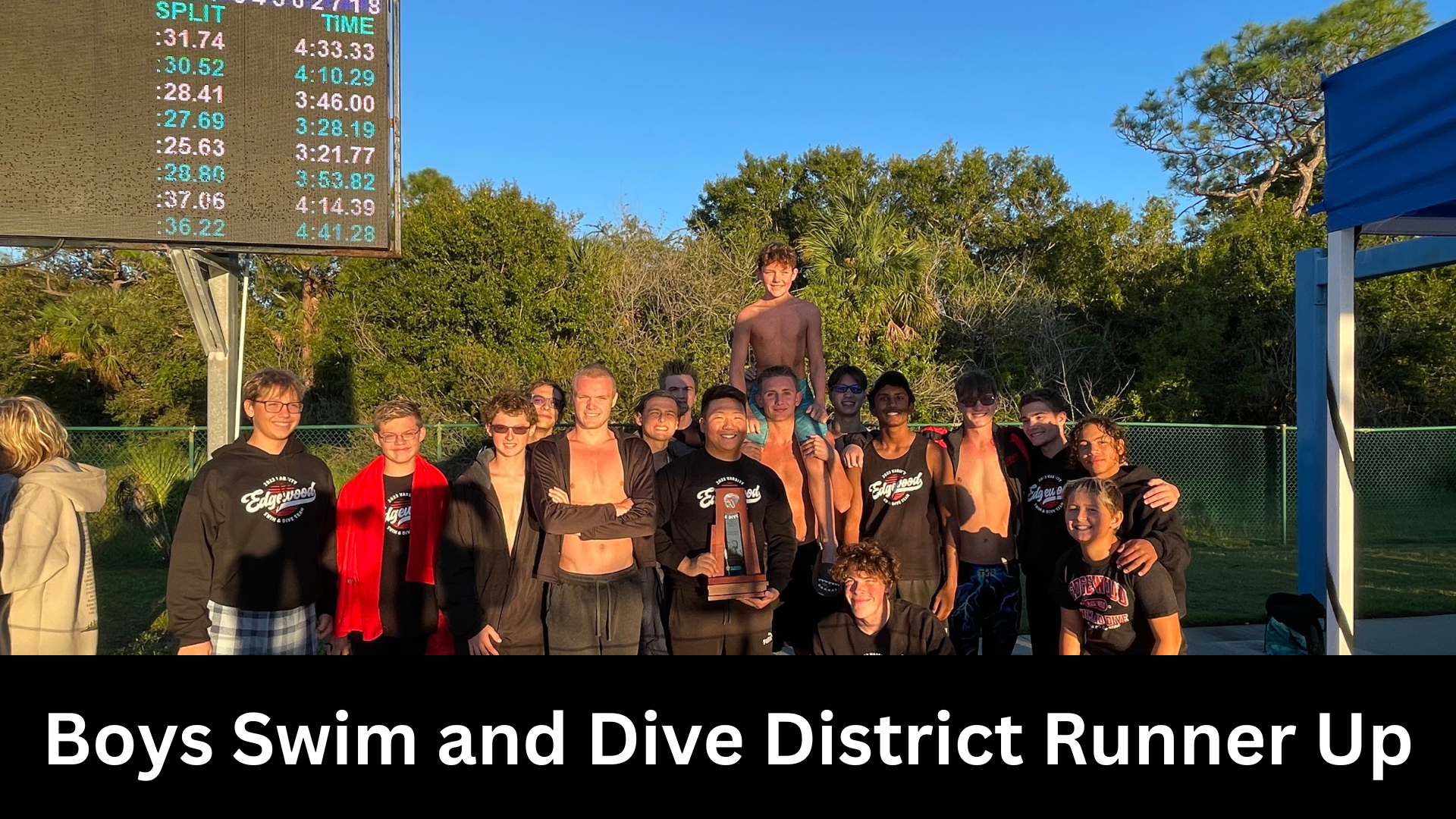 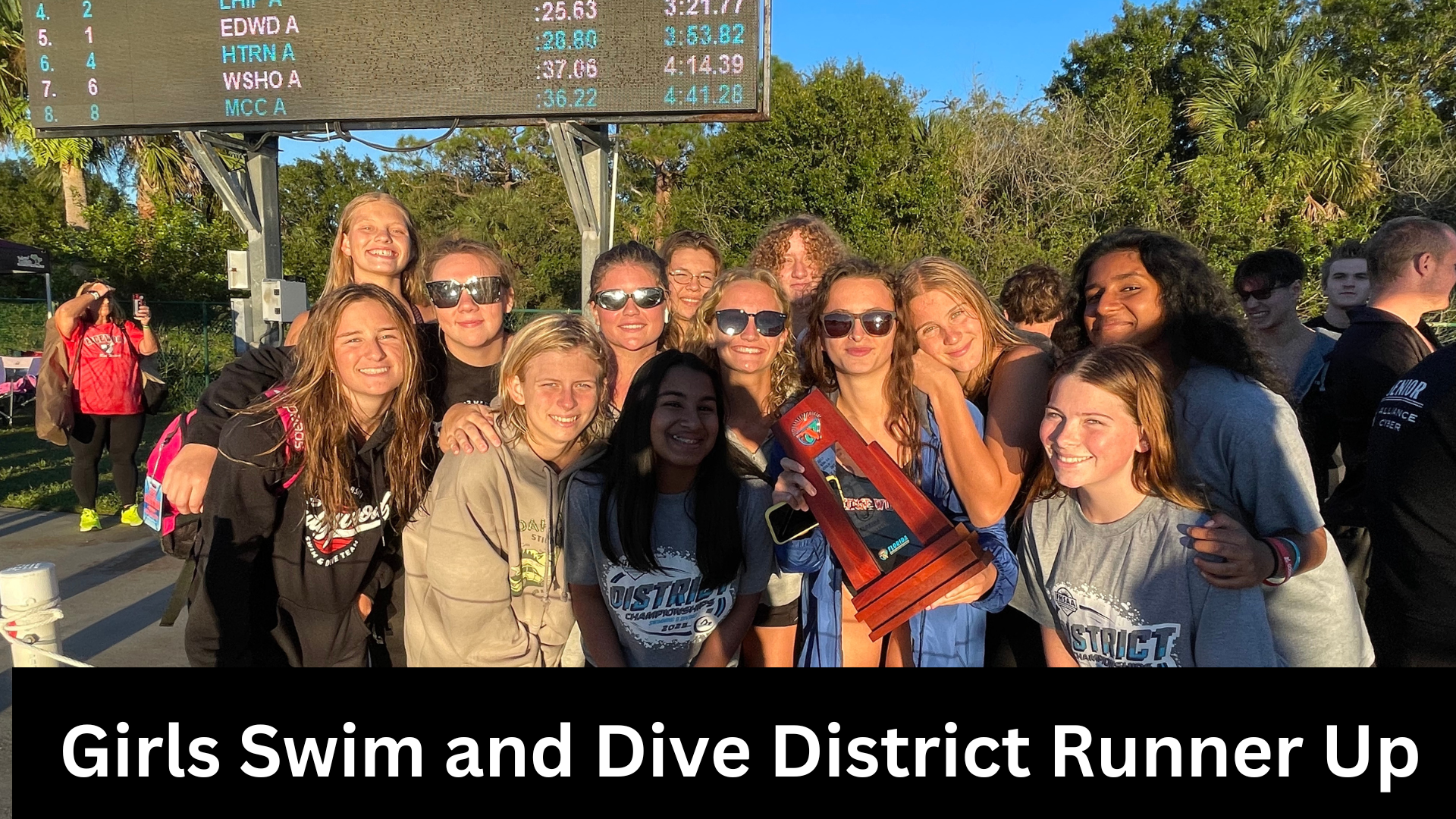 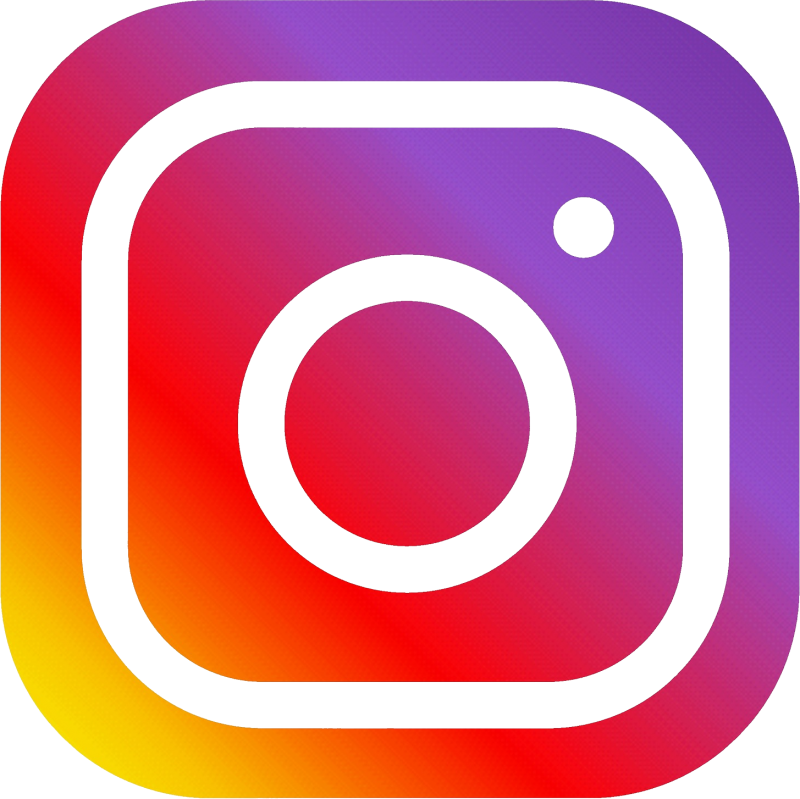 Follow Edgewood_Ath for the latest in scores, games, events, news, and MAYBE pictures of you being awesome!